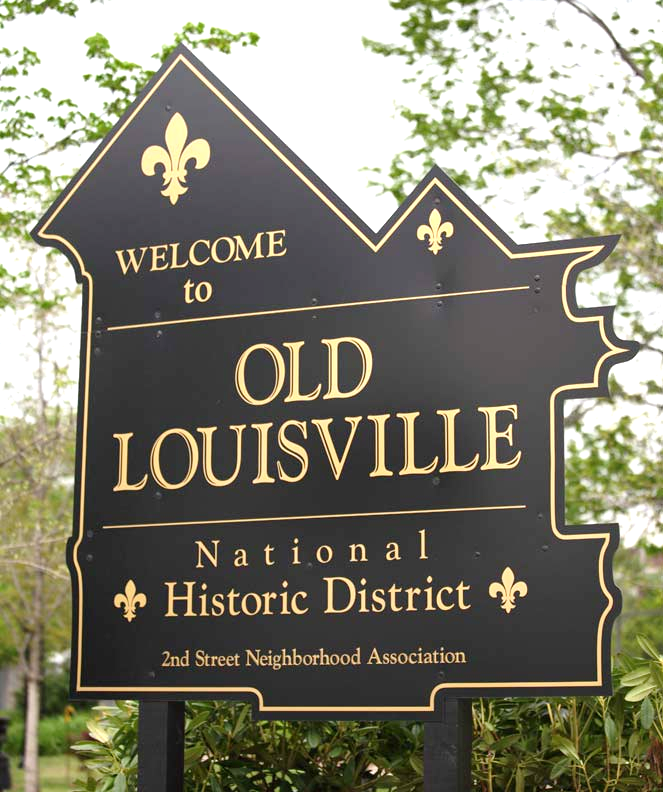 Rehabilitation Tax 
Credit Workshop
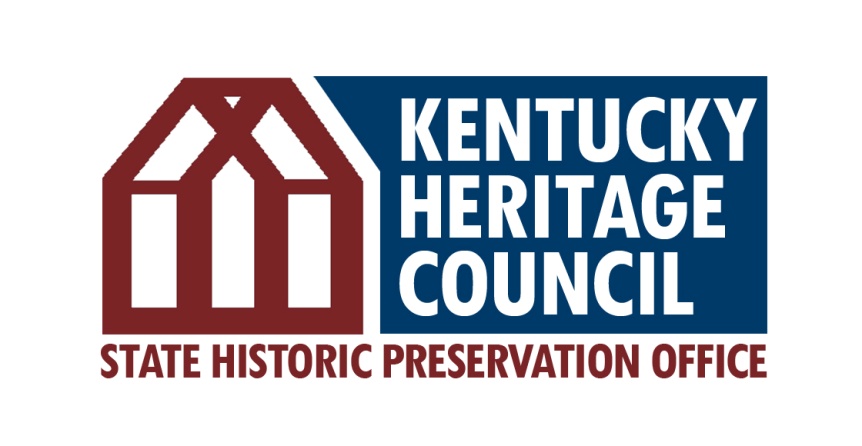 Katie Wilborn, Katherine.Wilborn@ky.gov 
Site Development Program Administrator
Preservation Easements & Tax Credits
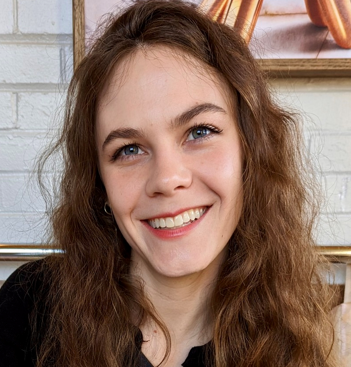 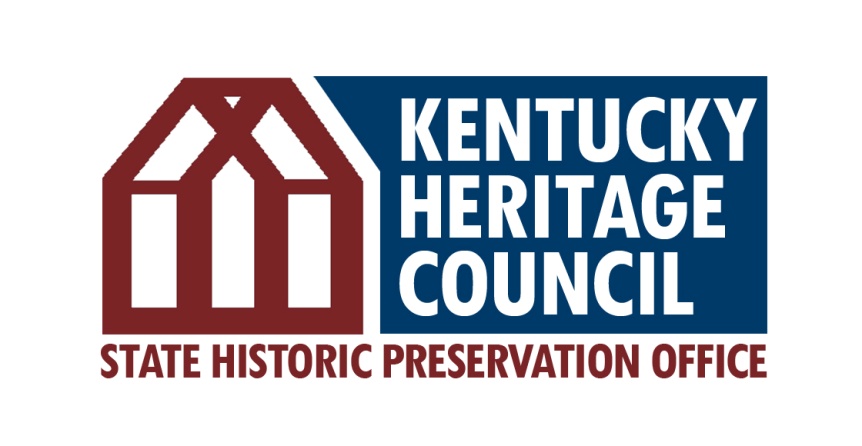 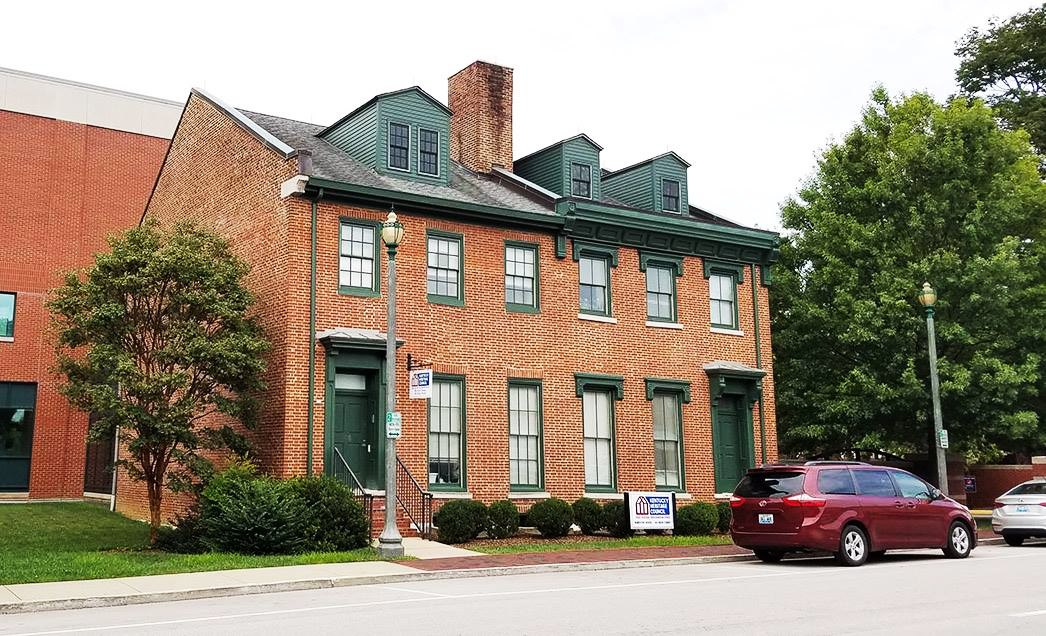 Frankfort, KY
Meet the Tax Credit reviewers!
Katie Wilborn
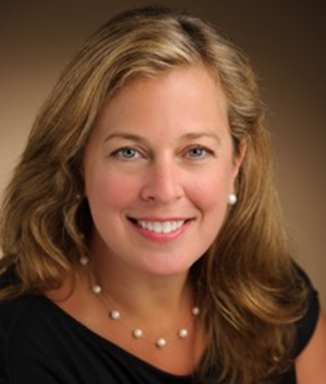 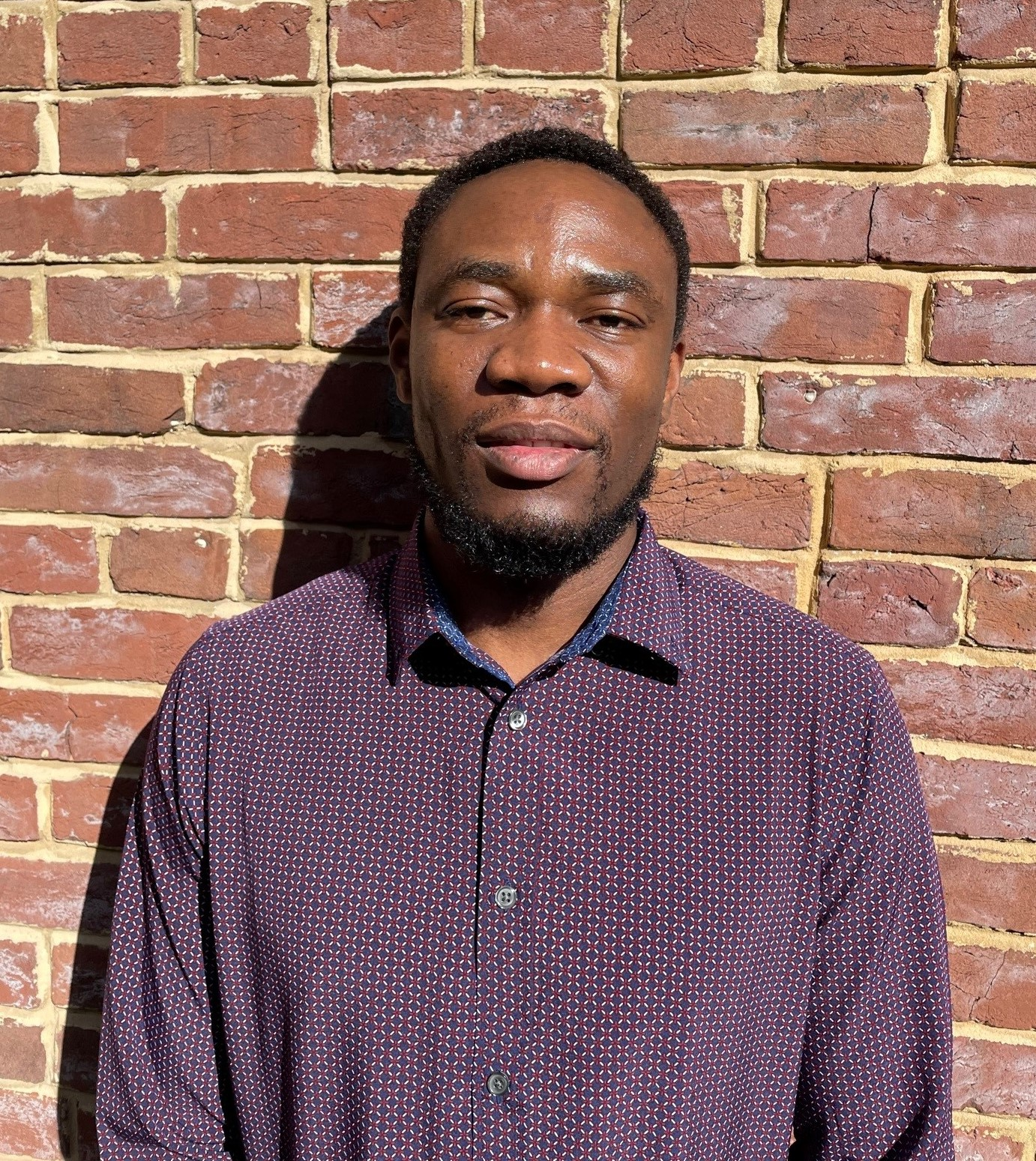 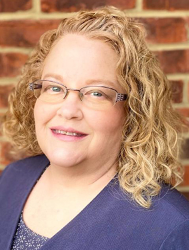 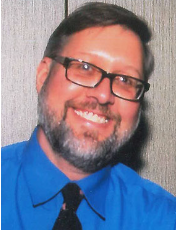 Patrice Perlman
Gracien Bahizire
Candi Rinehart
Mike Radeke
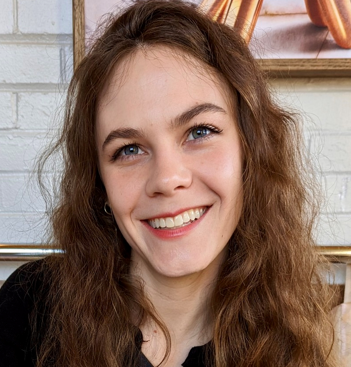 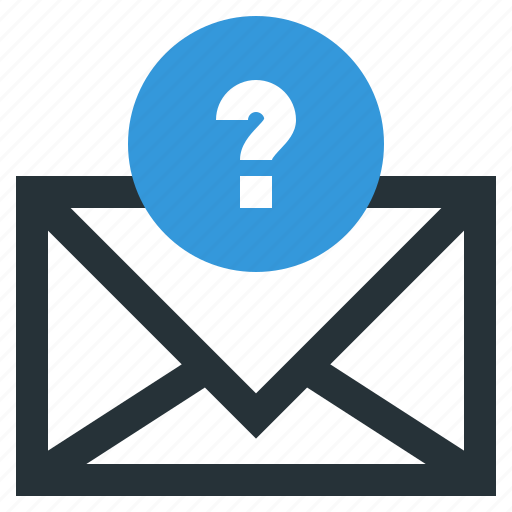 Program manager: General questions, preliminary reviews, application submissions, & issuing approvals.
Project manager: reviewer & point of contact:
Katie Wilborn
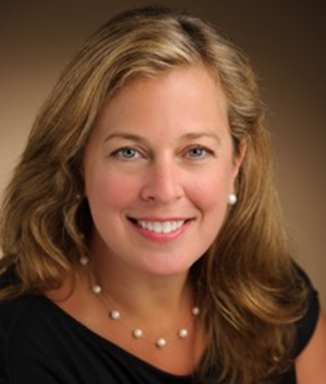 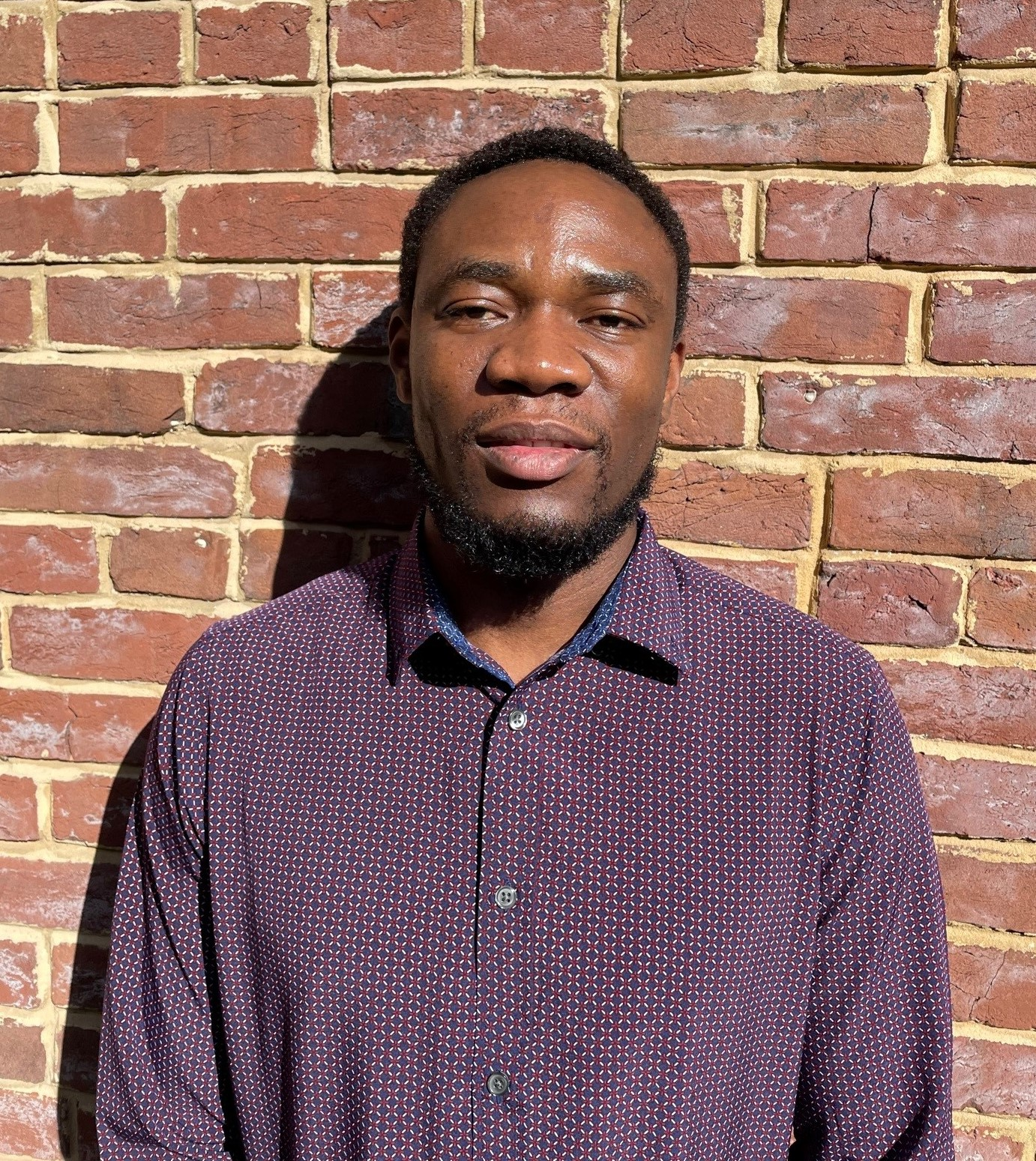 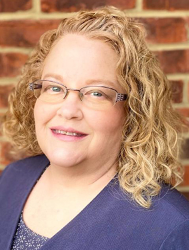 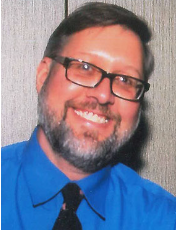 Patrice Perlman
Gracien Bahizire
Candi Rinehart
Mike Radeke
Quick Poll:
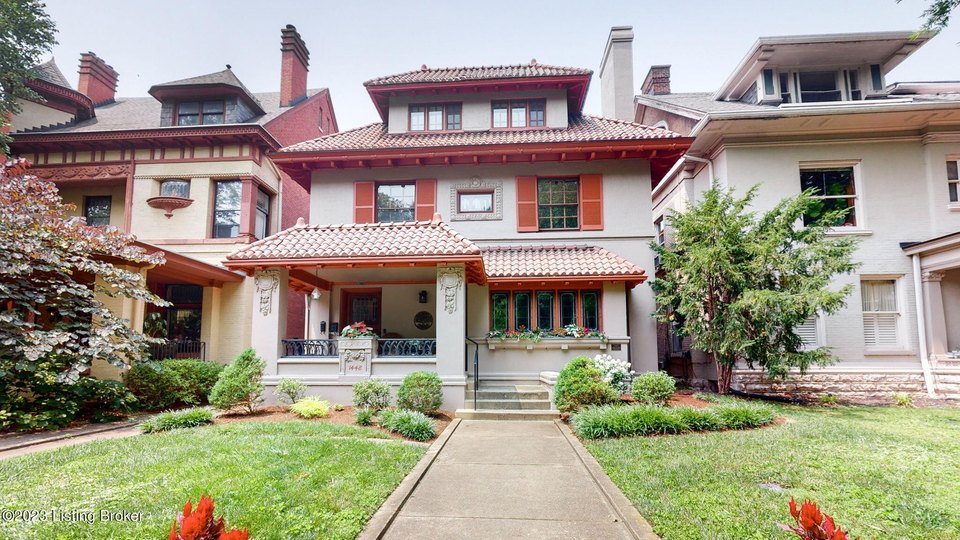 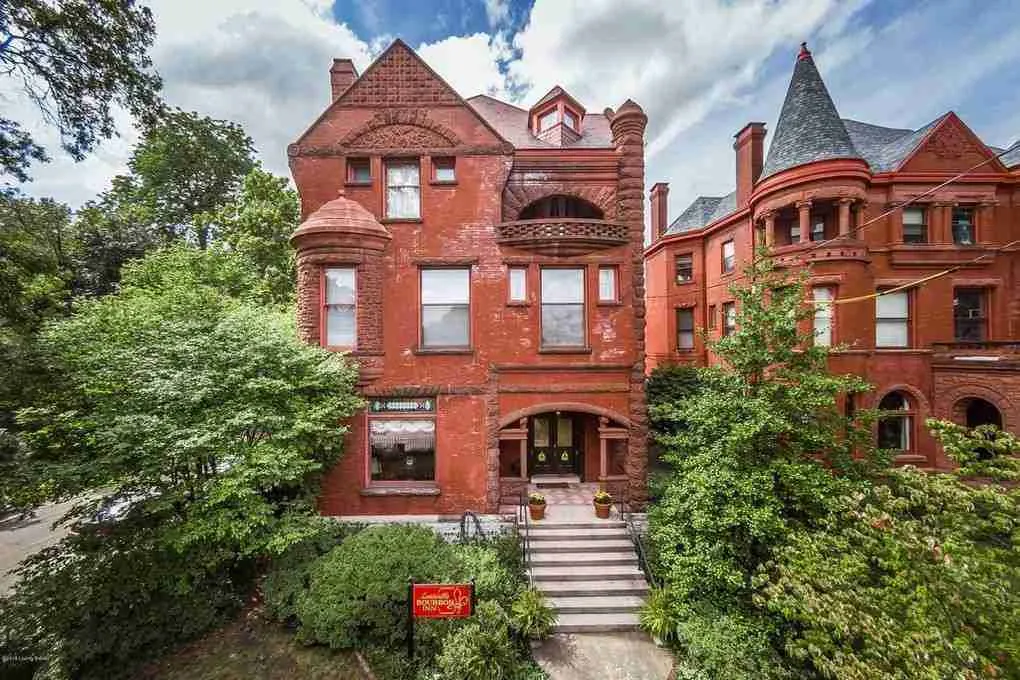 Personal Residence?
Income-Producing?
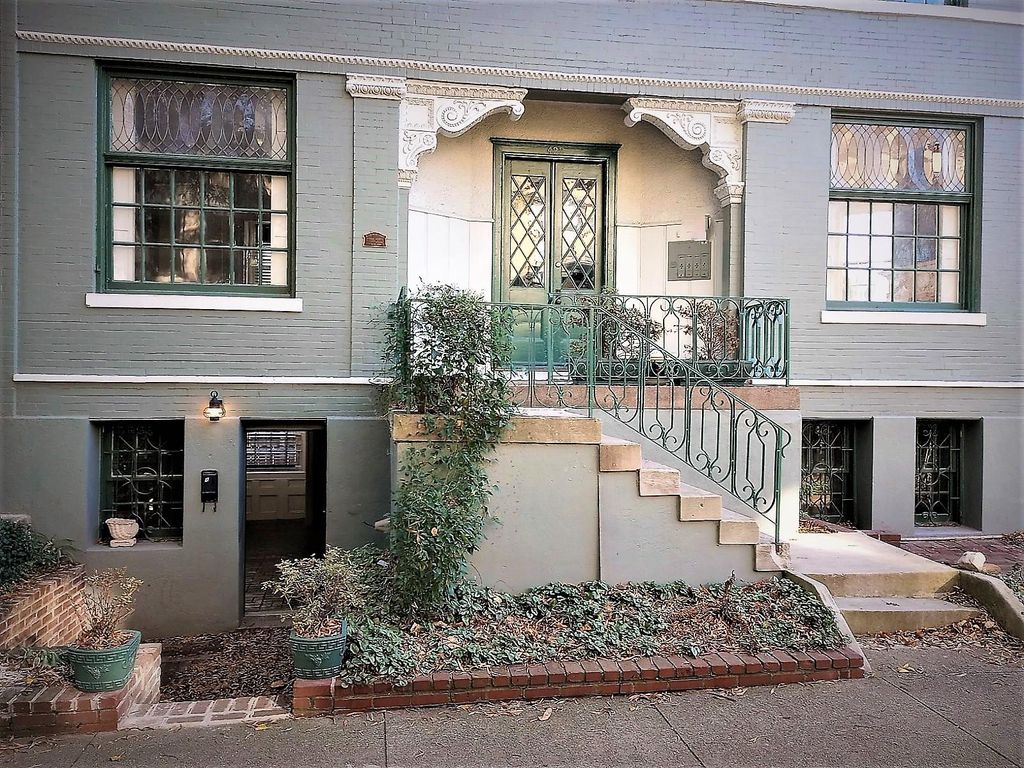 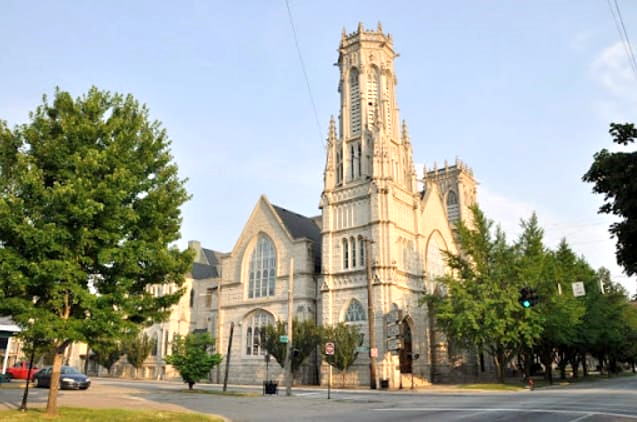 Both: Residence & Income?
Tax-Exempt?
Rehab. Tax Credit Workshop Goals:
Who
What
Why
Where
When
How
is eligible?
are they?
to get info?
to apply?
apply?
to apply 
and be successful?
w/ Application Examples
specific to the Old Louisville Residential Historic District
* Property Category | QREs & Credit amount | Contact Information*
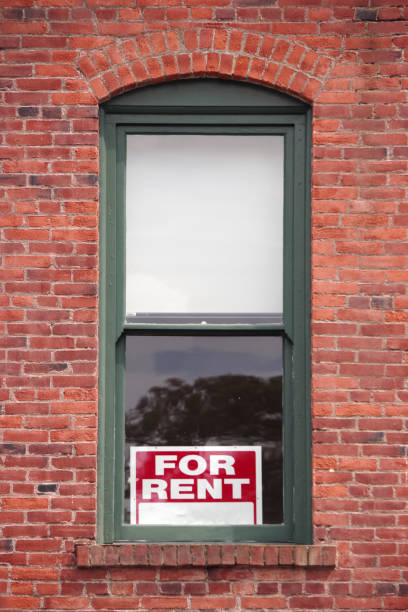 WHO is eligible?
You MUST be the 
historic building’s owner, 
at the time applying and for a minimum of 3 years after the work is complete, to receive a Rehabilitation Tax Credit.
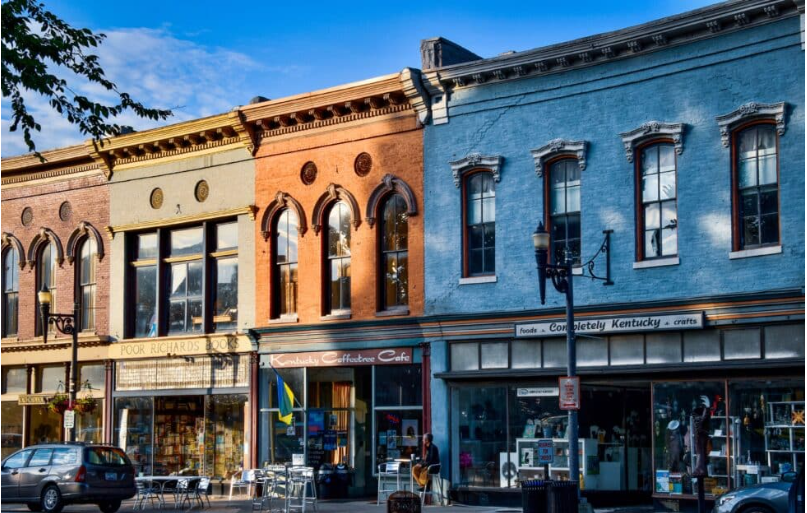 WHAT is a Rehabilitation Tax Credit?
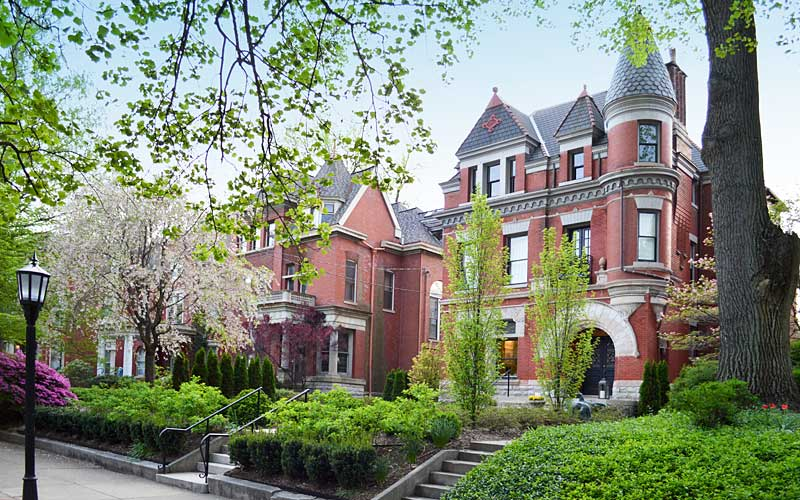 “Rehabilitation” 
is federally defined as:
Making a compatible use through repair, alterations, & additions while preserving significant features. 

A “tax credit” covers income taxes owed, at a dollar-for-dollar rate.
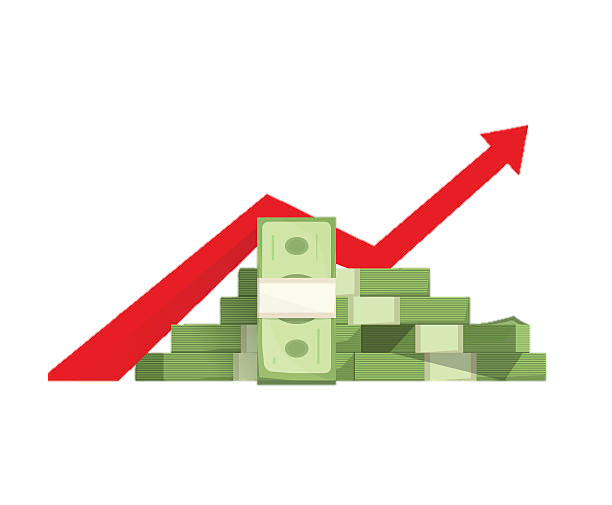 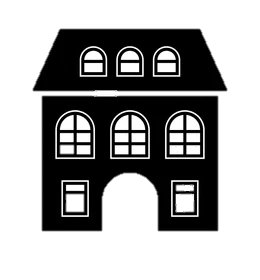 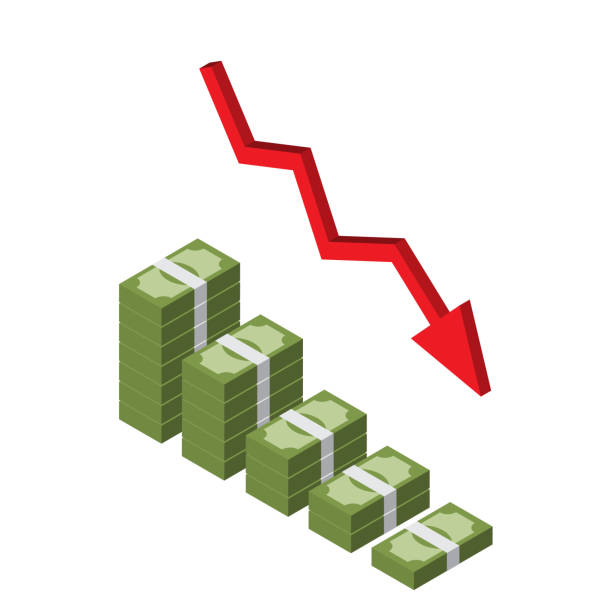 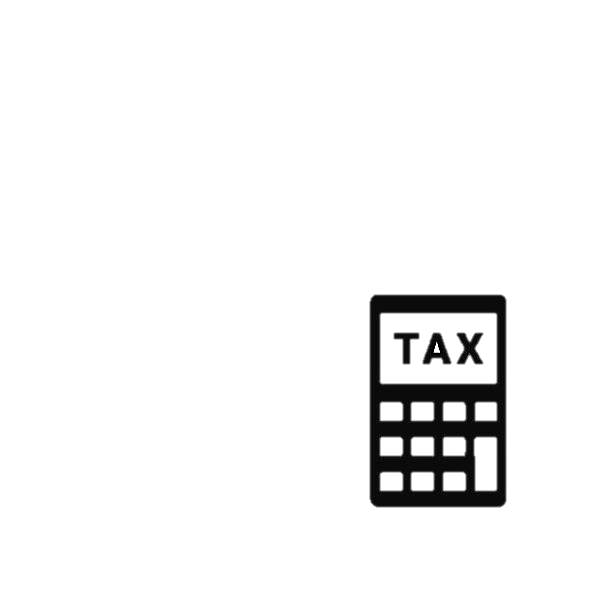 Income Taxes Paid
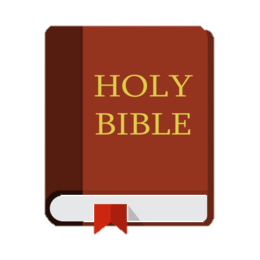 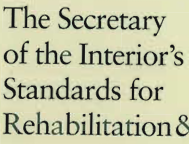 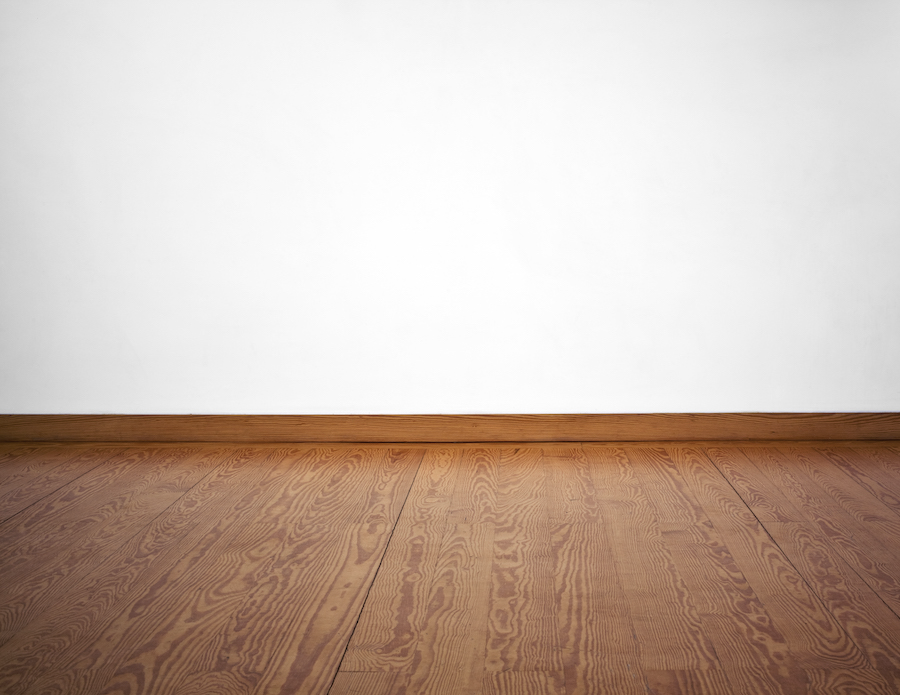 WHY Rehabilitation Tax Credits?
These are voluntary incentives to help you maintain your historic 
property to the federal Standards of Rehabilitation.
Cost to Rehabilitate 	 .
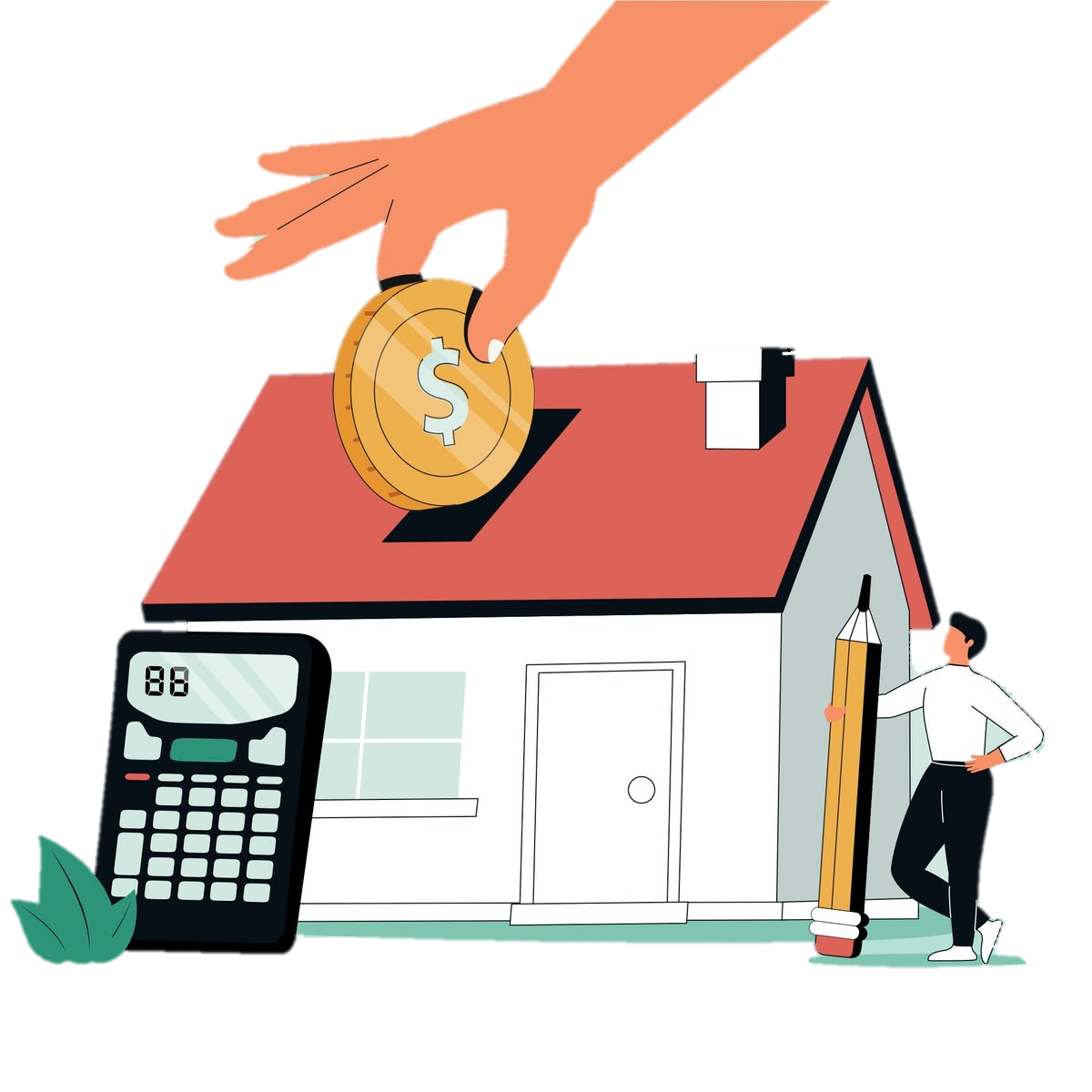 Rehabilitation Tax Credits
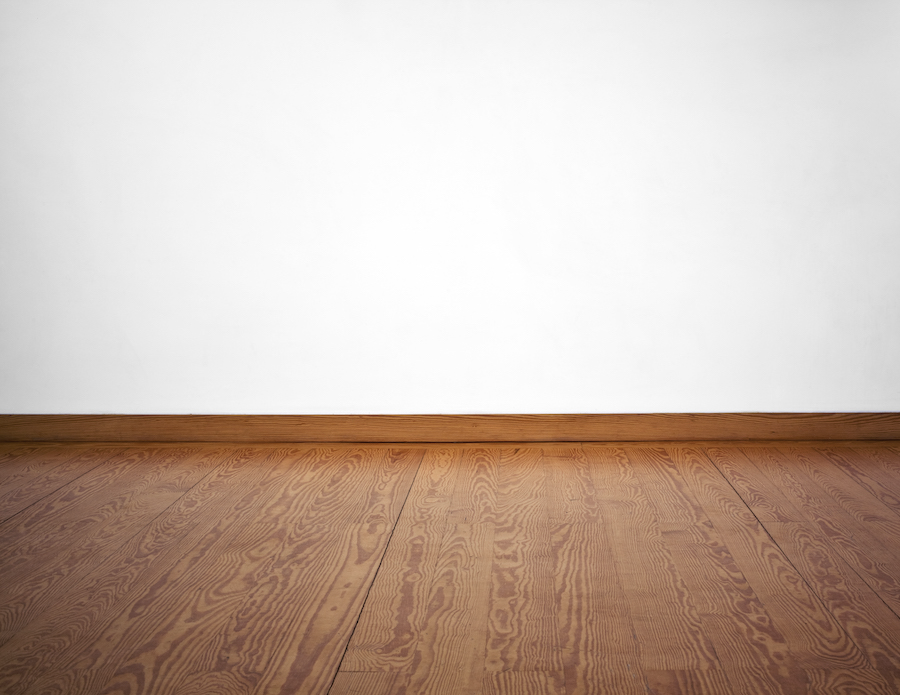 Qualifying Rehabilitation Expenses

 “QREs”
20-40%
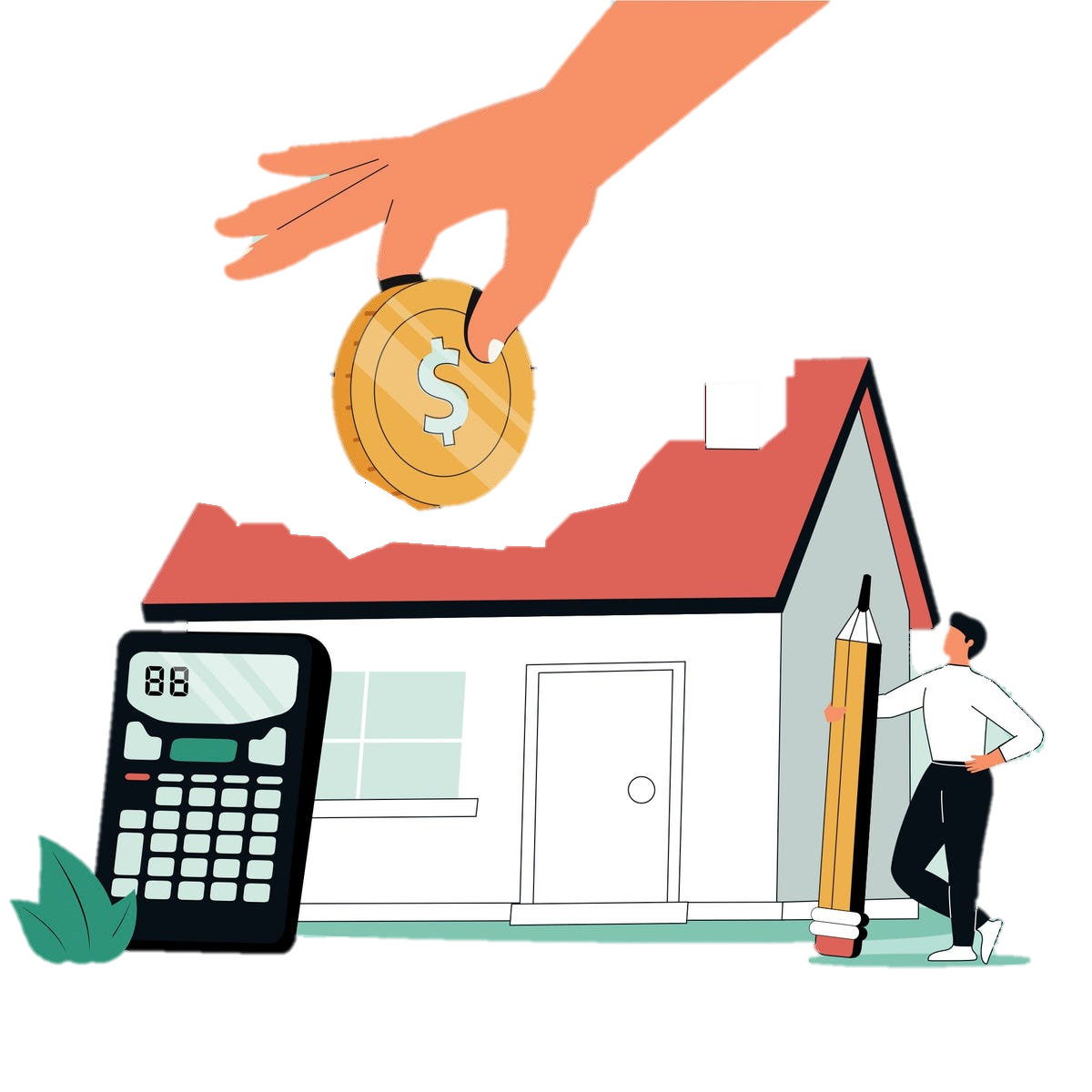 Reduces taxes paid
Cost to Rehabilitate 	 .
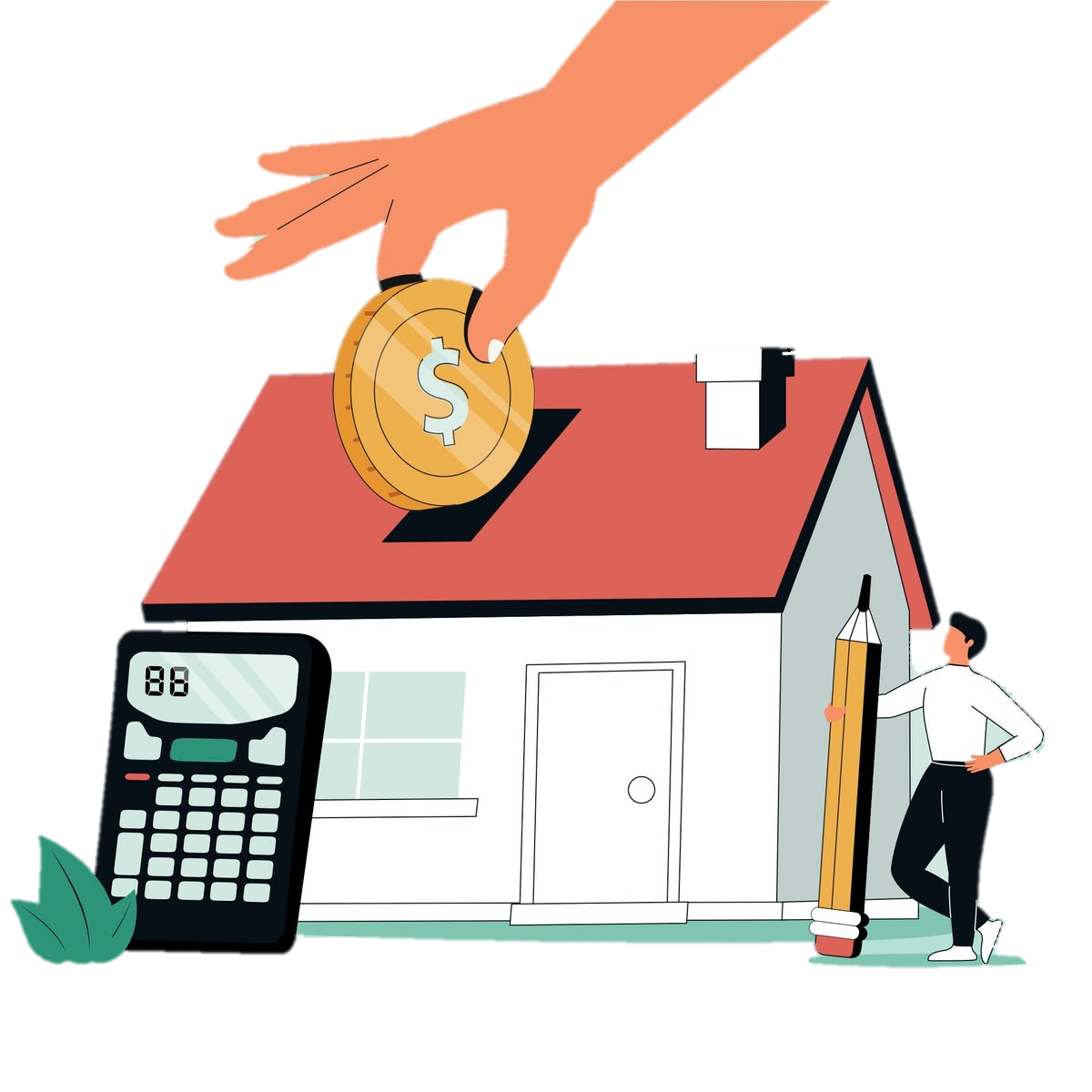 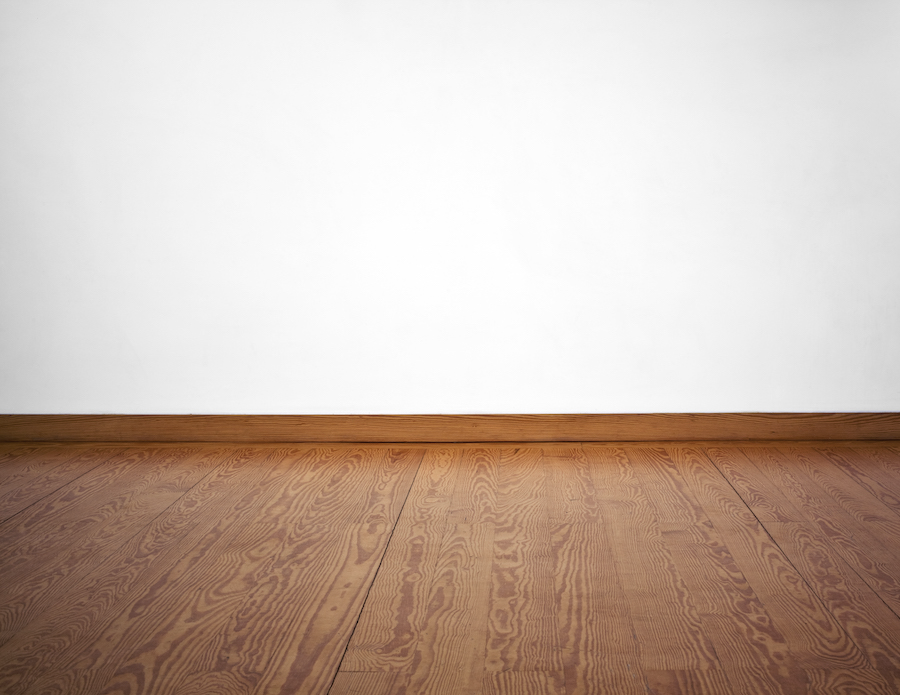 $100,000
Qualifying Rehabilitation Expenses
“QREs”
20-40%
30%
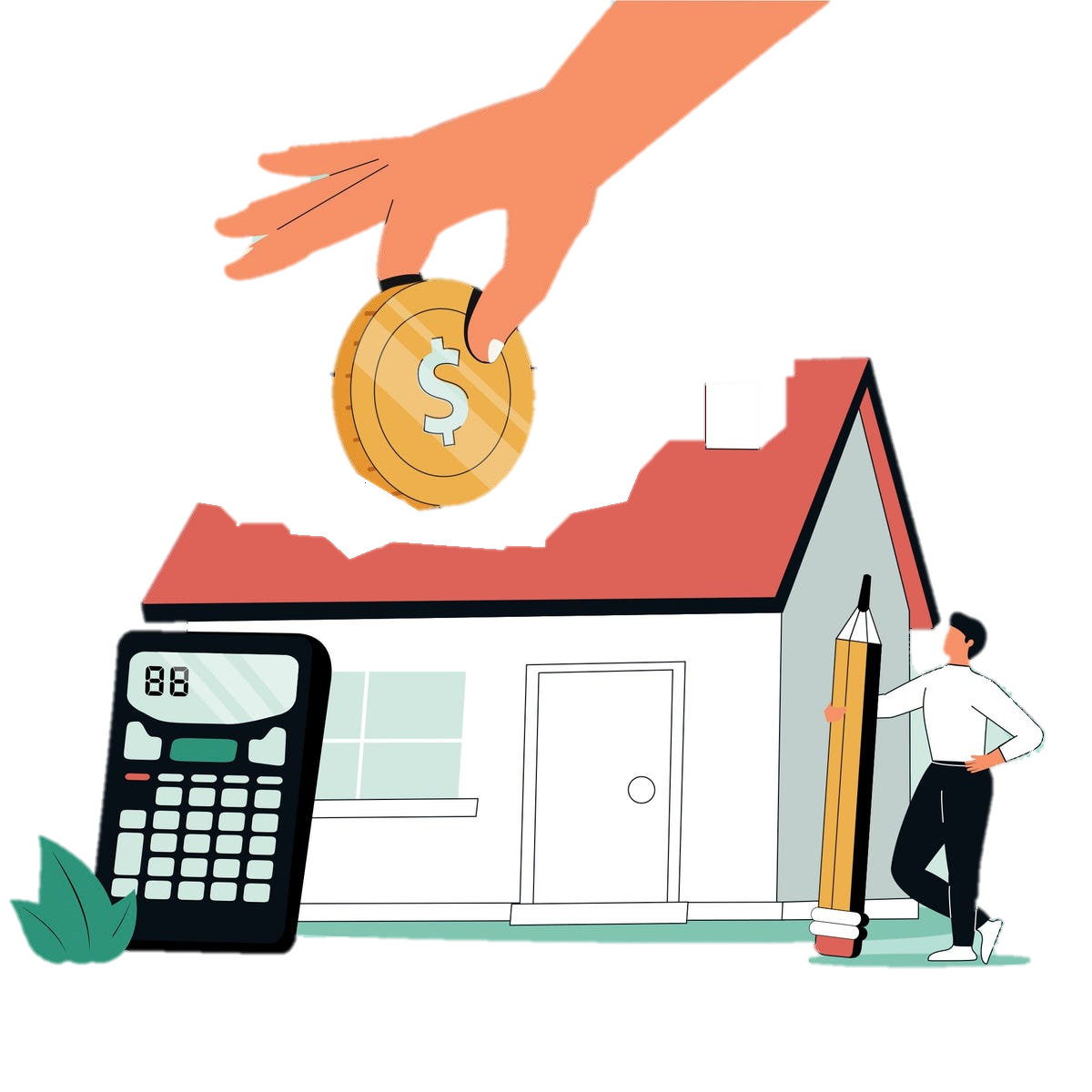 Credit
Reduces taxes paid
=$30,000
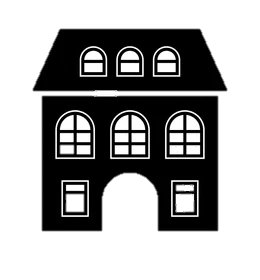 Qualifying Rehabilitation Expenses:
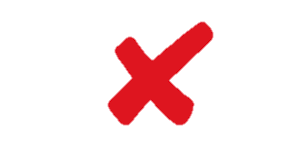 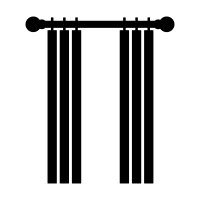 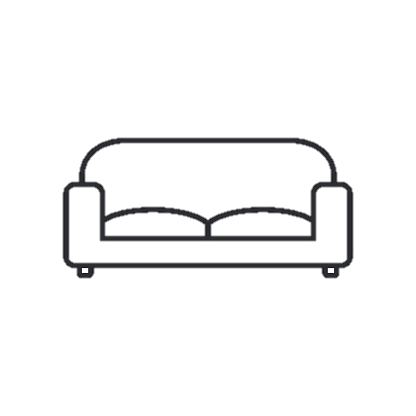 “QREs” are:
Non-QREs:
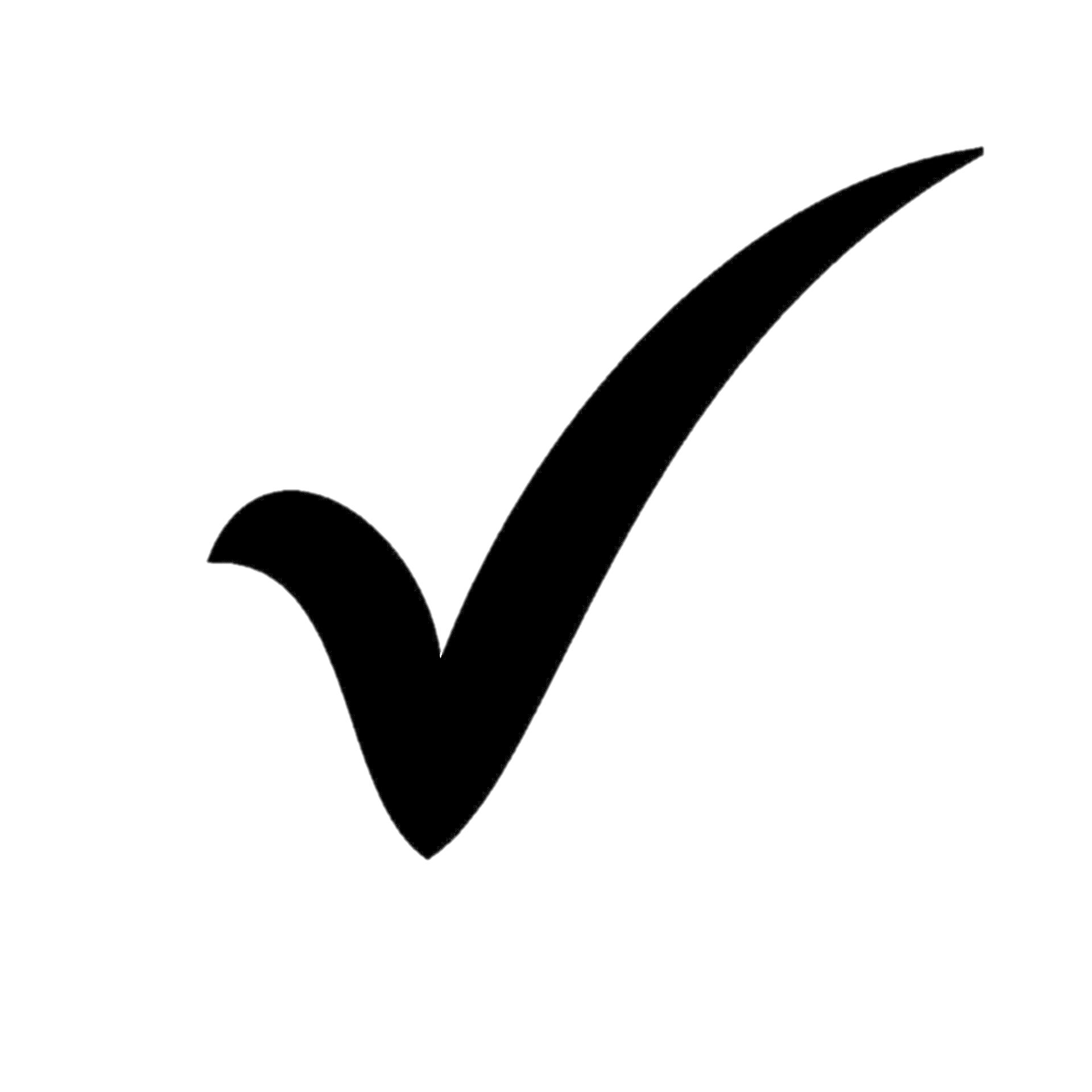 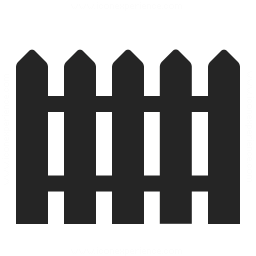 *
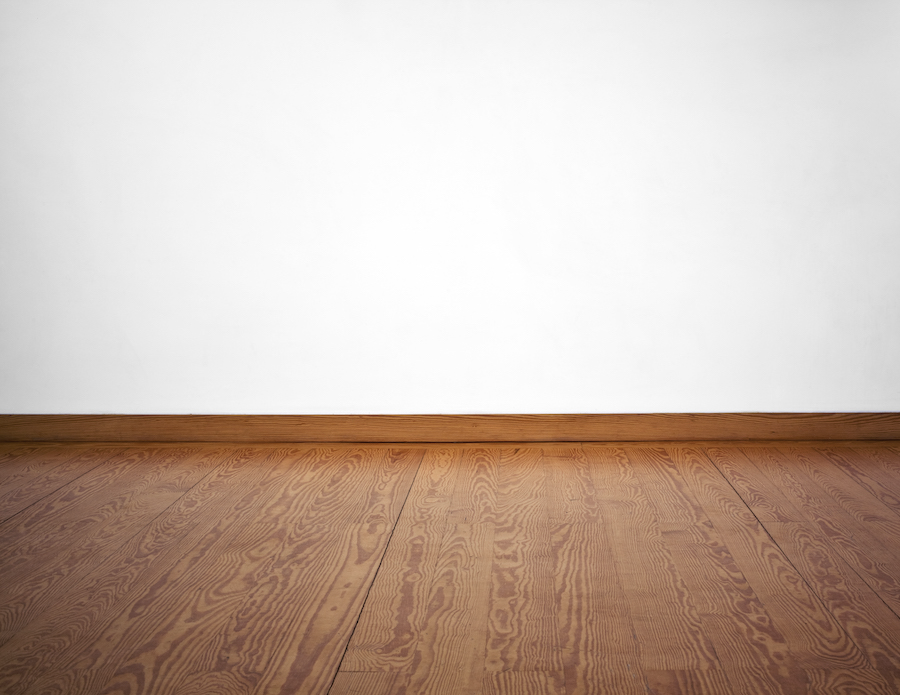 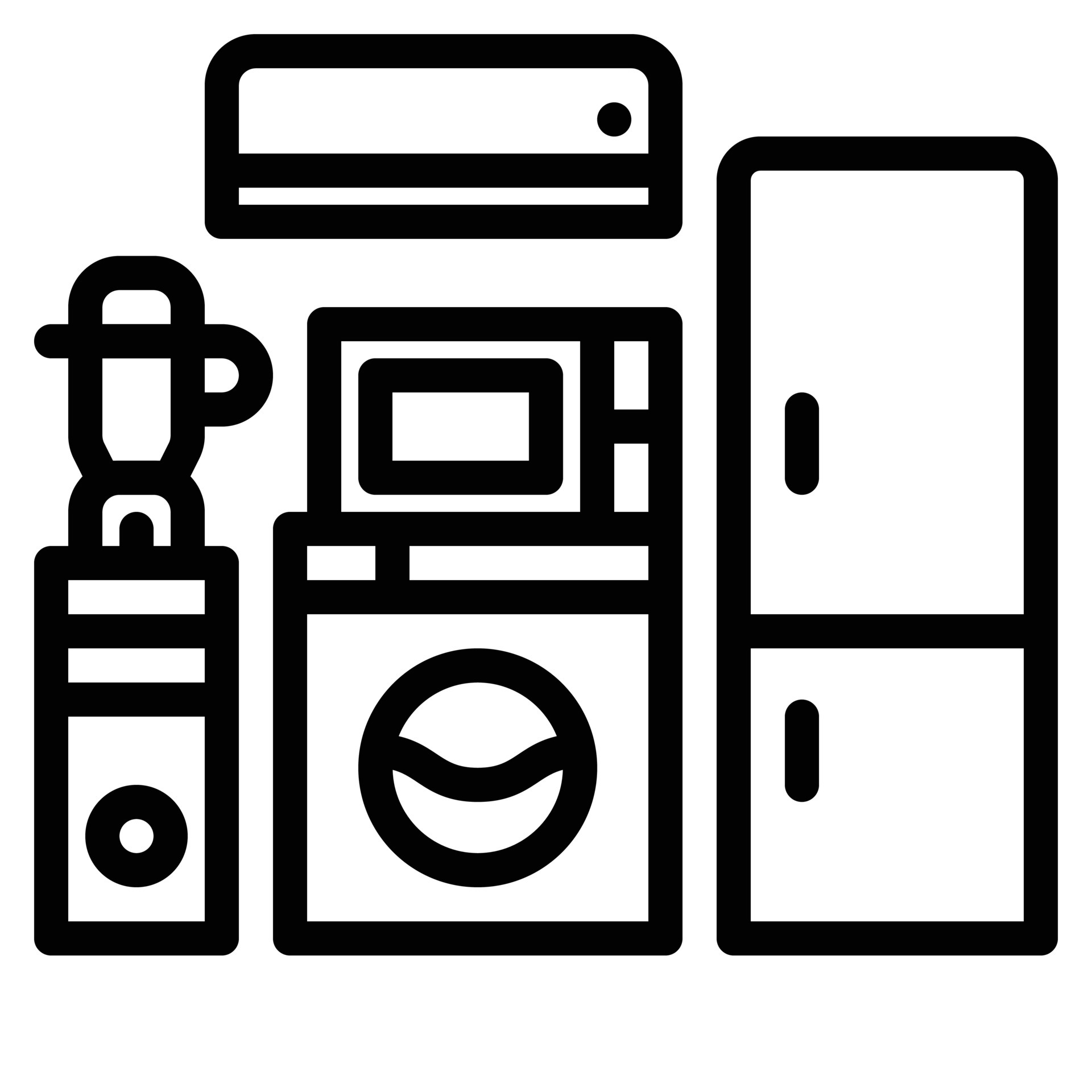 Costs associated with the repair, maintenance, and/or rehabilitation of the historic property.
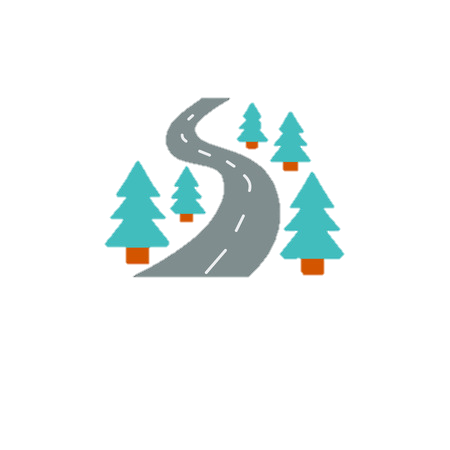 Tax Credit Percentages (20%, 30%, or 40%)
are based on Property Category & Program:
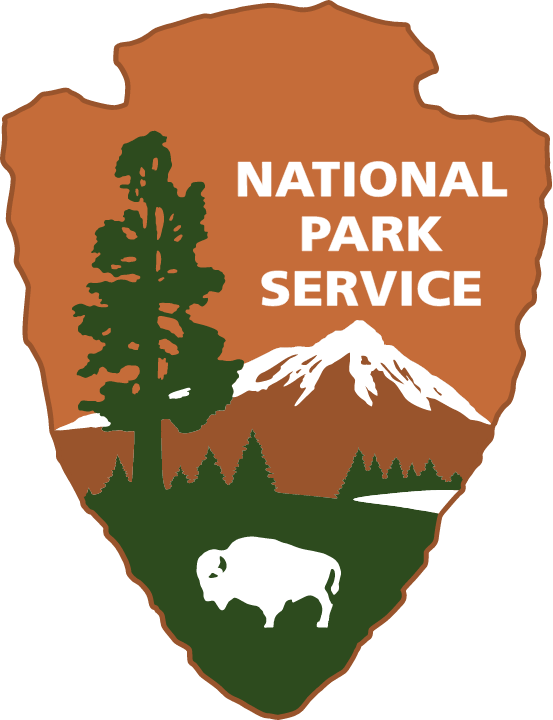 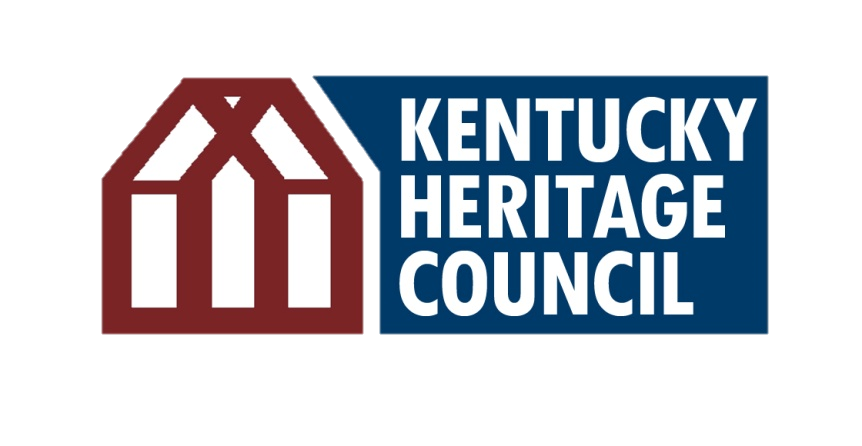 State Tax Credit
Federal 
Tax 
Credit
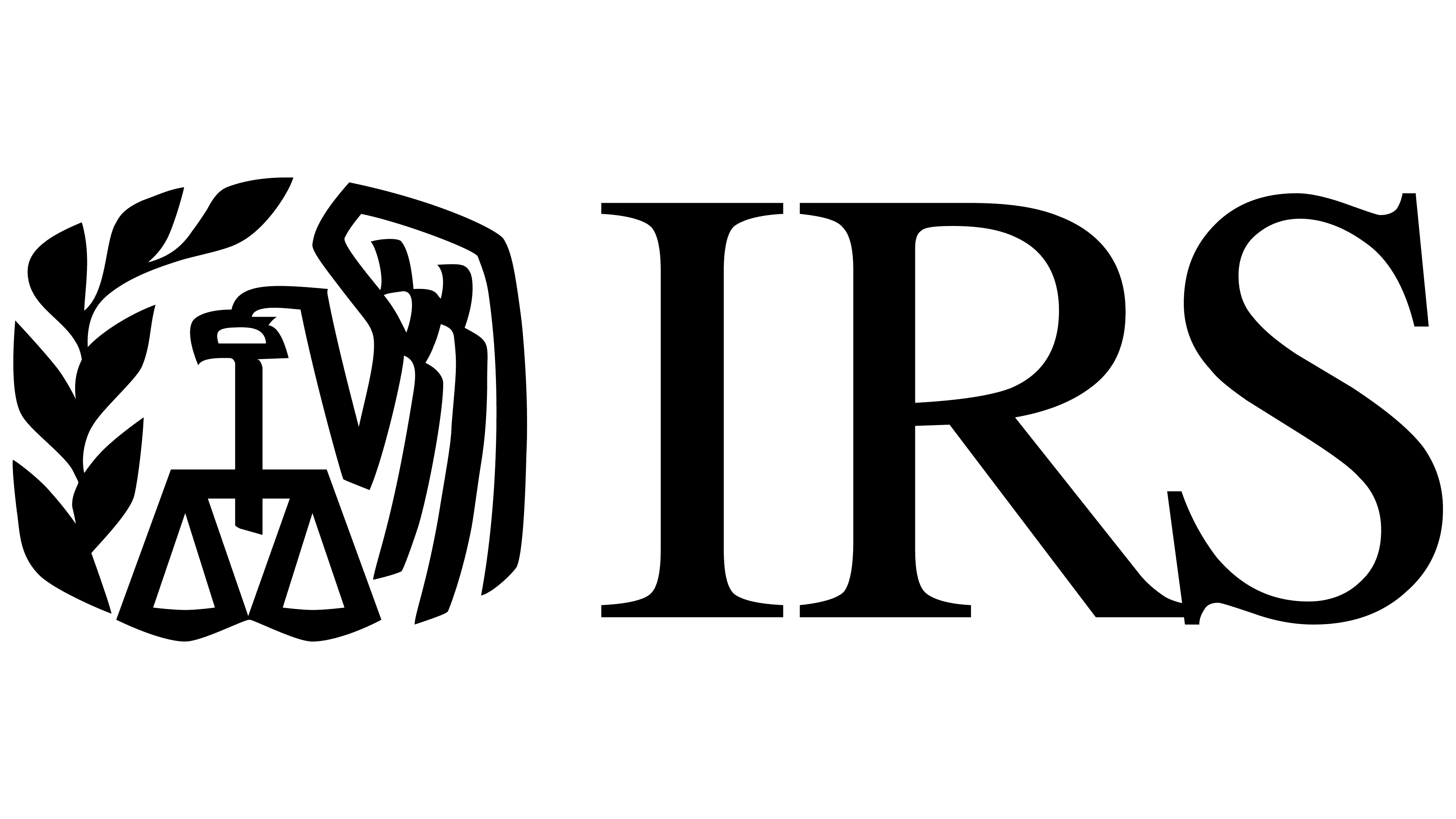 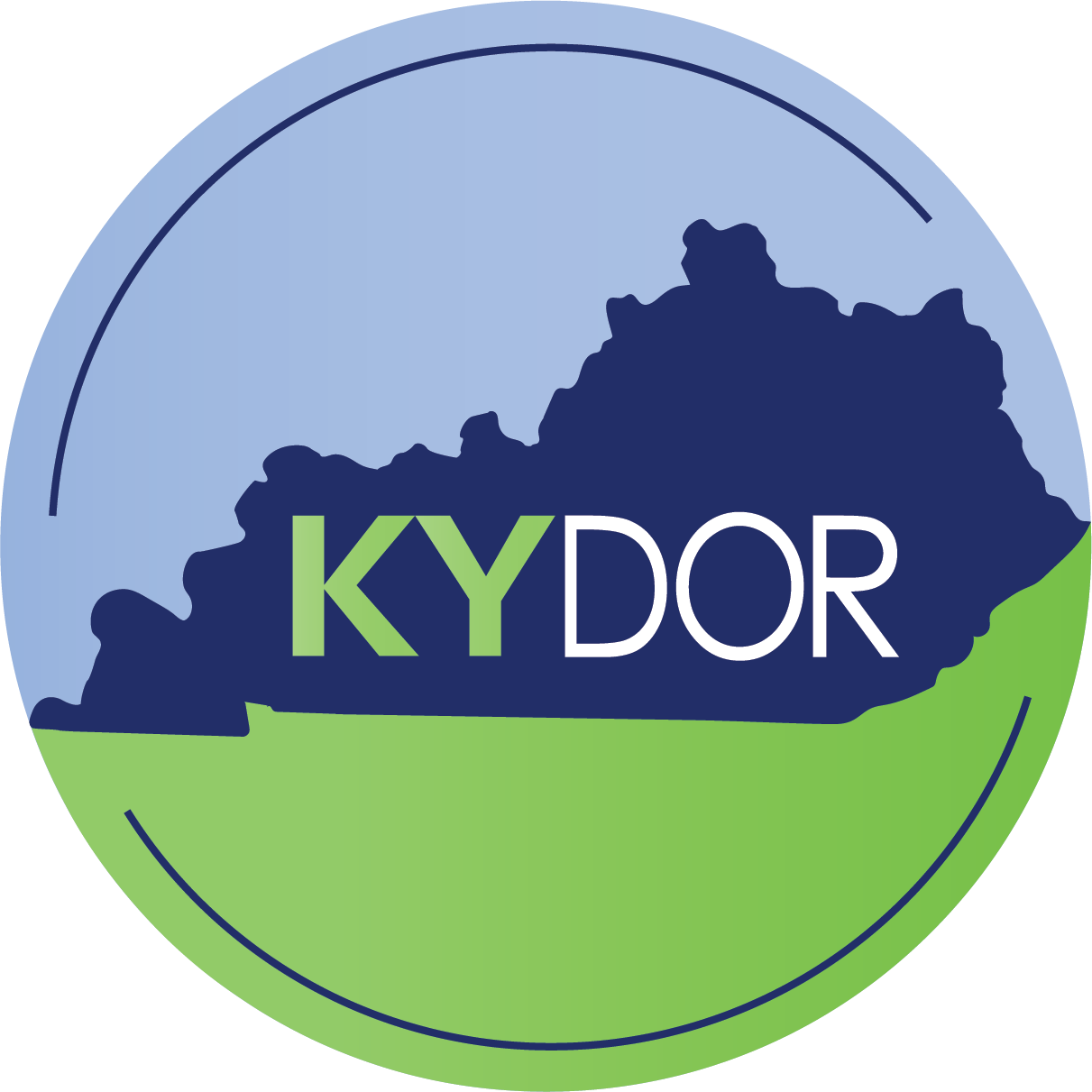 We accept & review both program’s applications
Two Rehabilitation Tax Credit Programs:
State Credit:
Federal Credit:
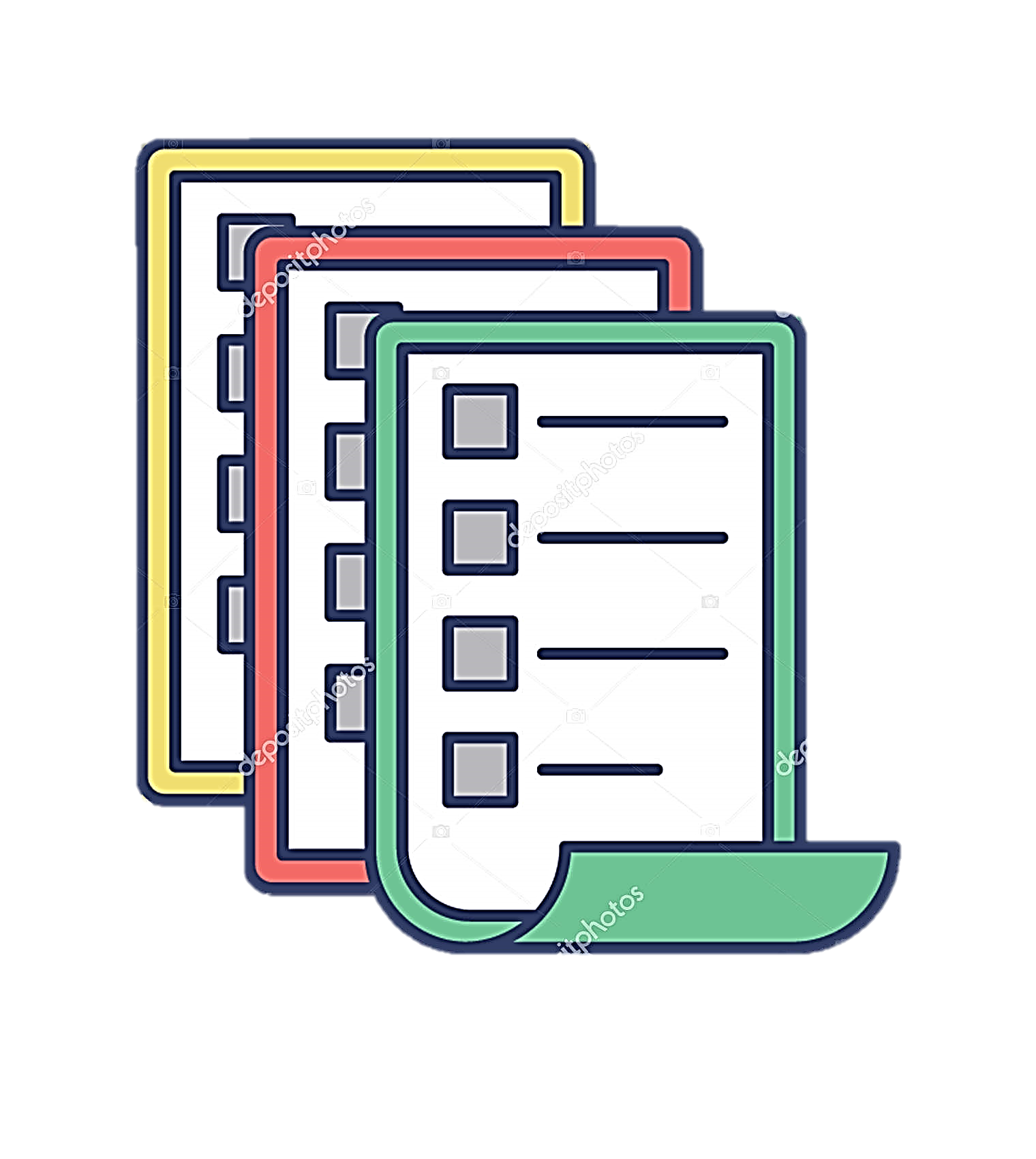 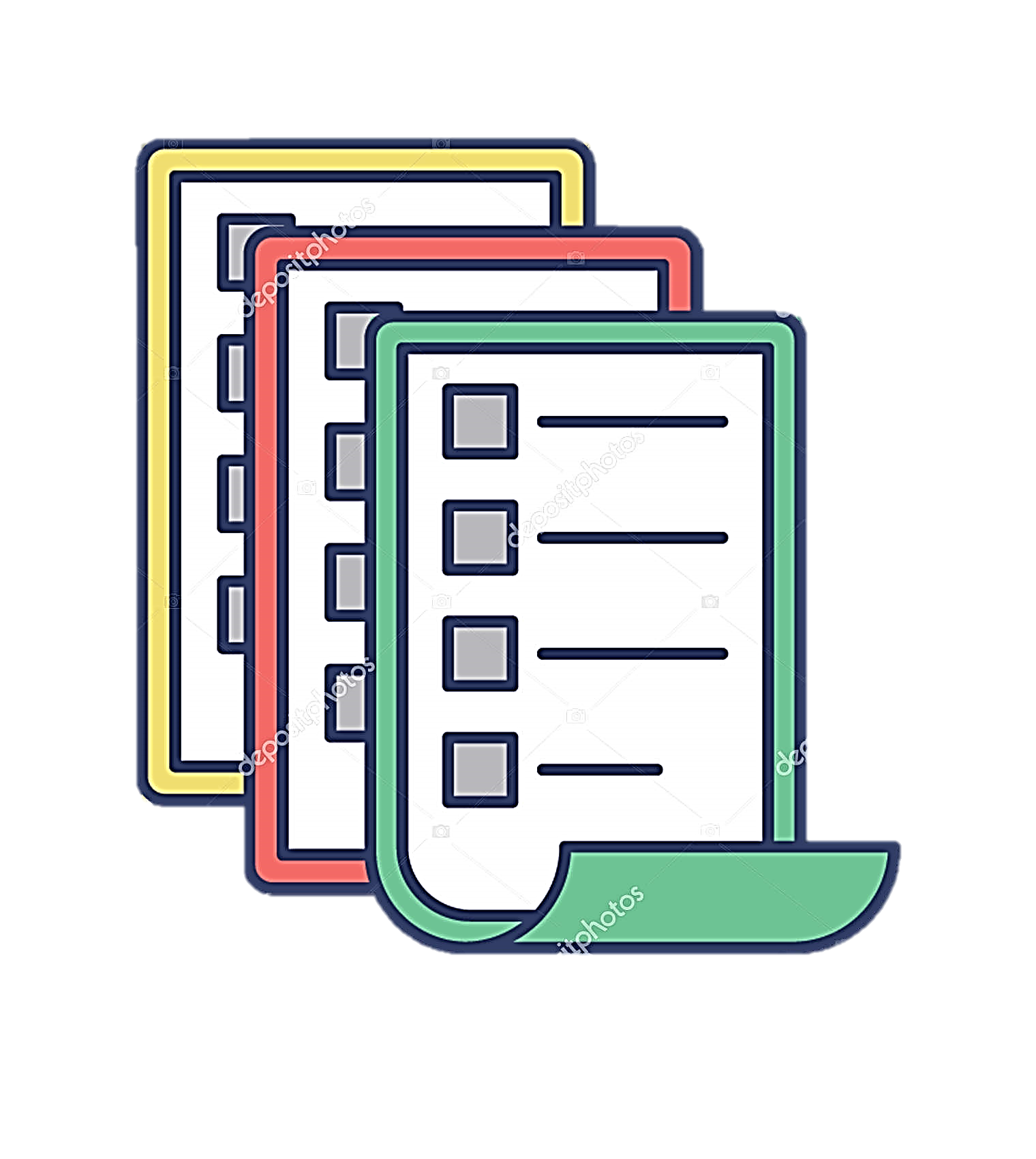 All structure types!
Buildings ONLY  . . . .
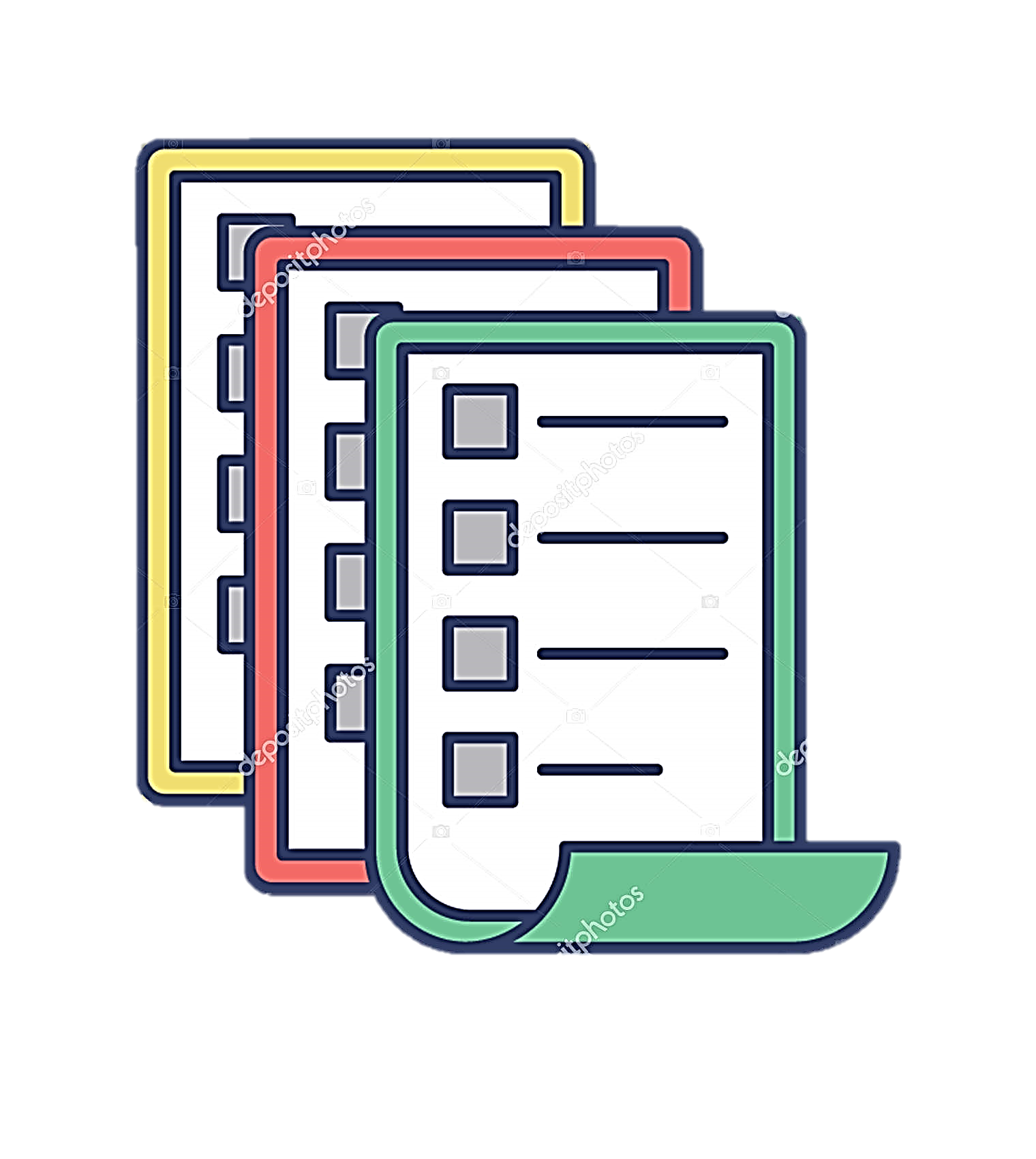 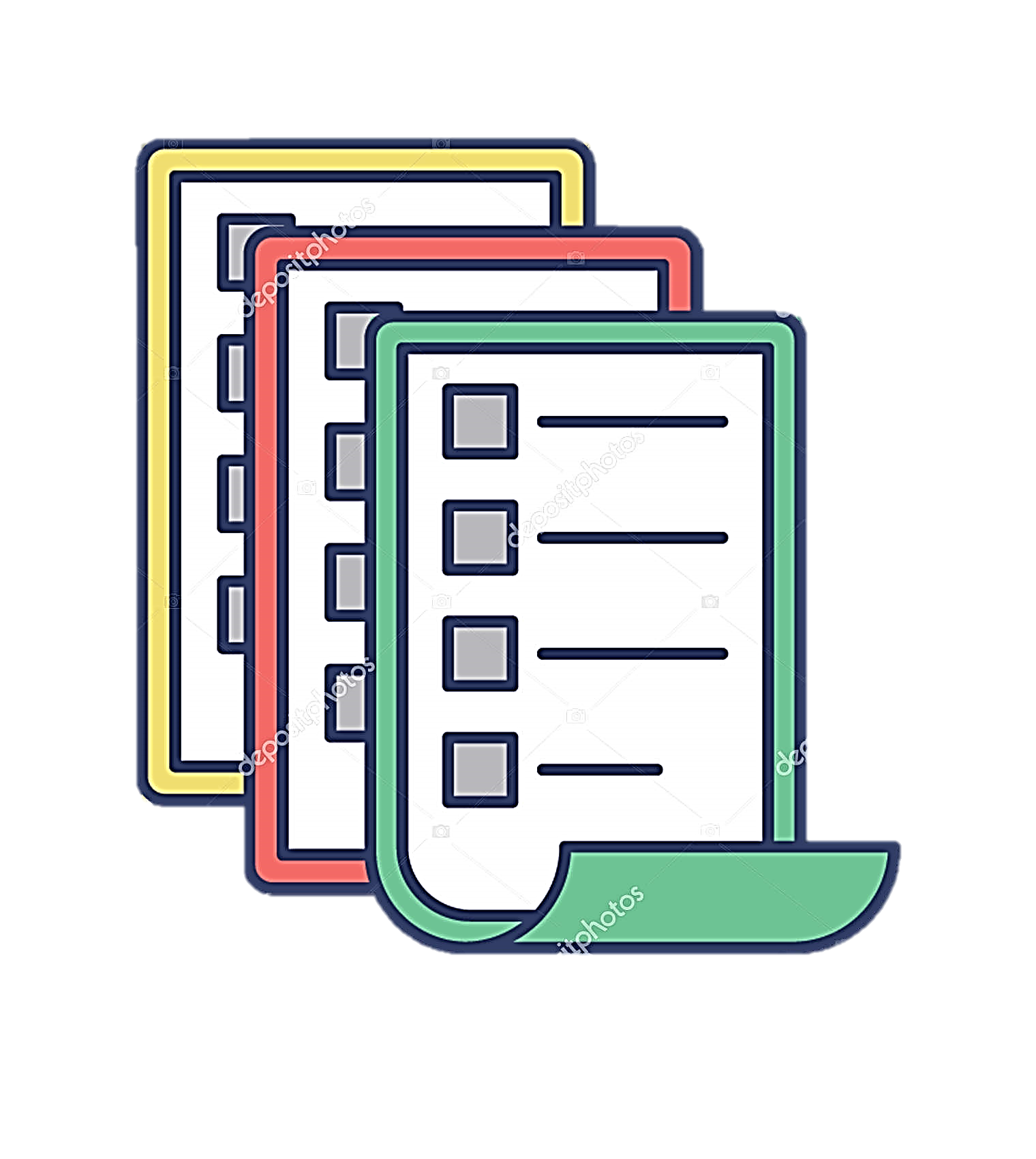 All use types!
Income-Producing ONLY  . .  .
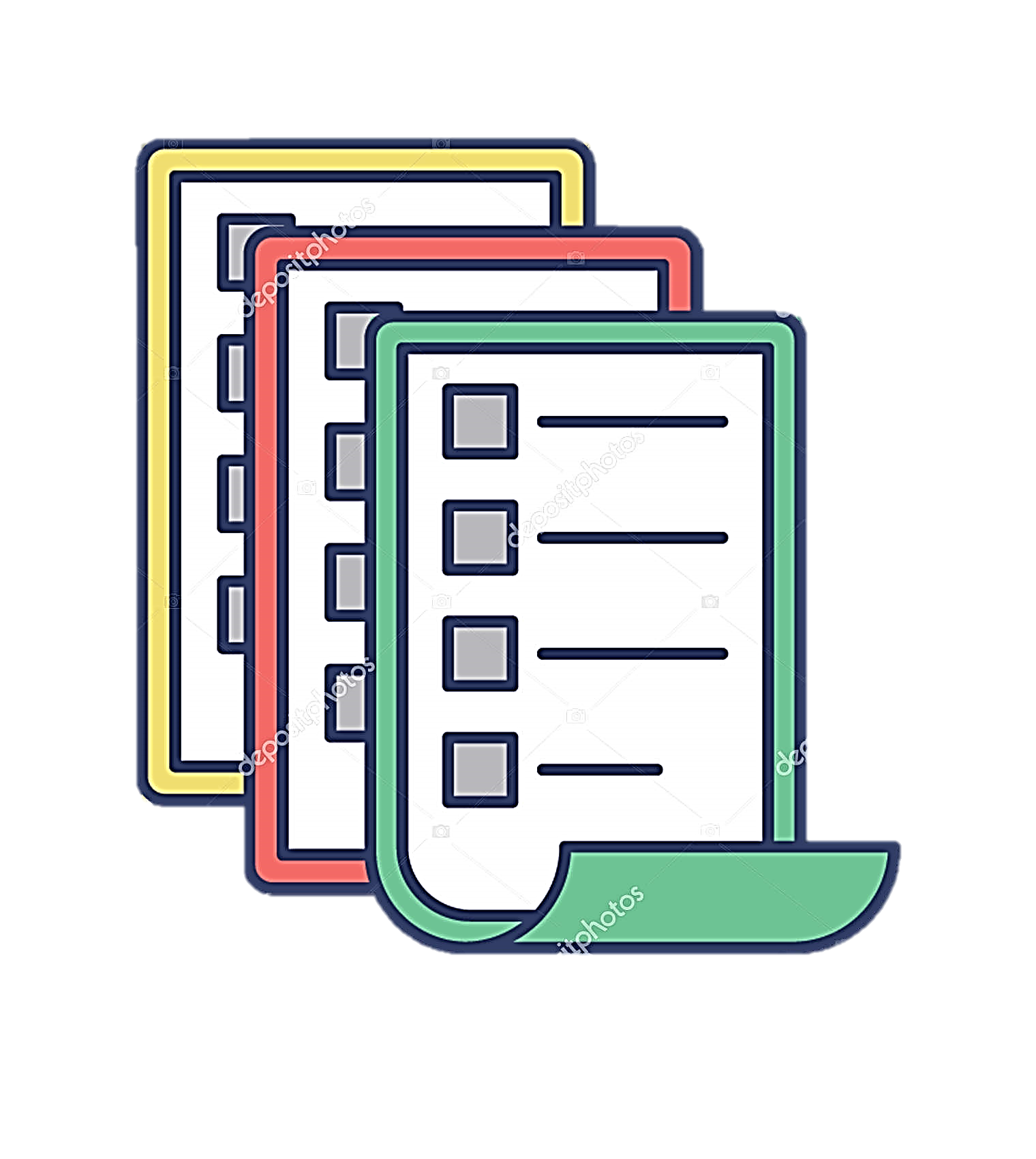 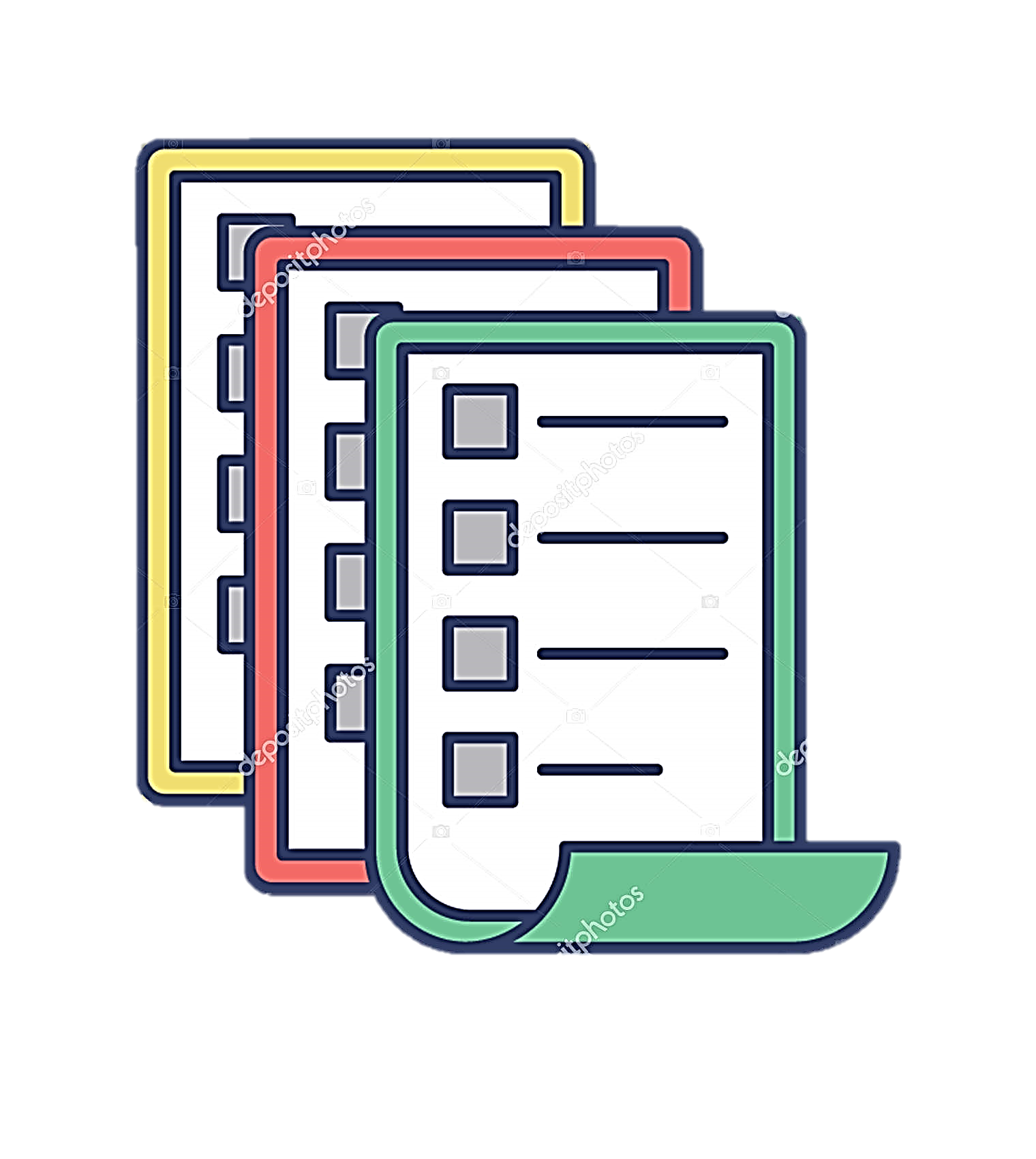 24-Month project timeline
Phasing option   .   ..
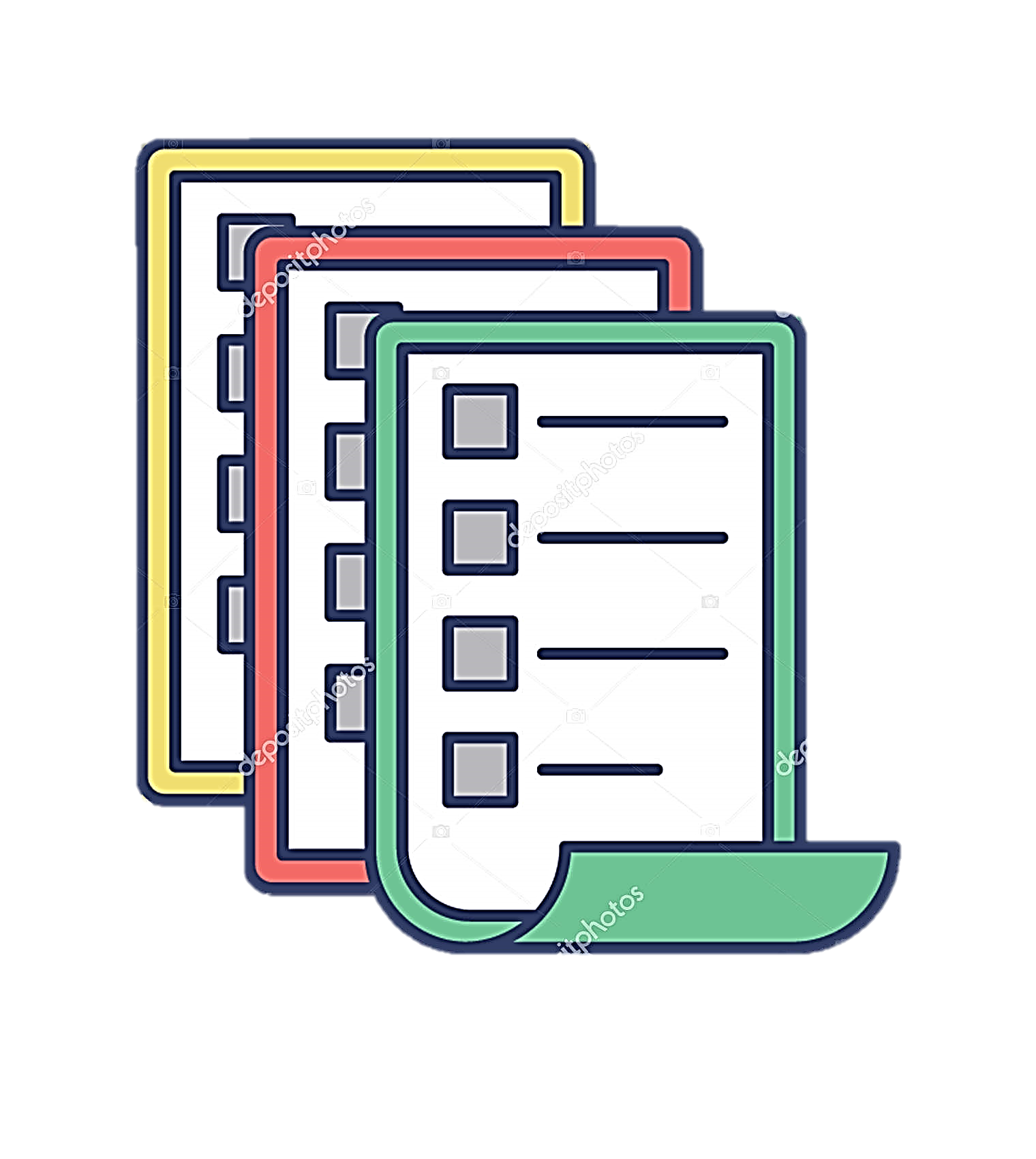 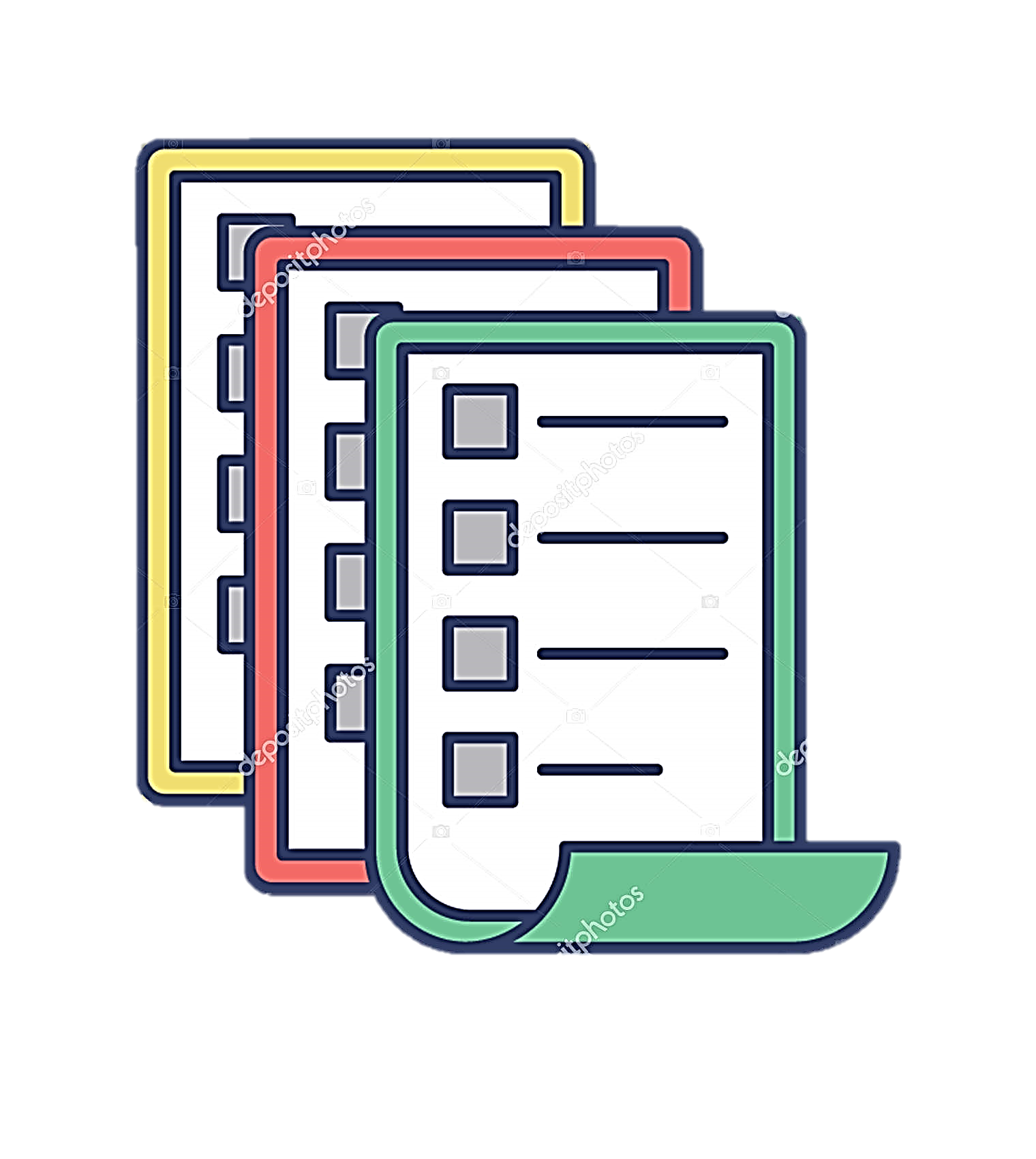 Credit category & Caps
Flat 20% Credit   .  . .
Kentucky’s annual budget is $100 Million, with $25 Million 
specifically reserved for Owner-Occupied Residential properties!
State Tax Credit
Federal Credit:
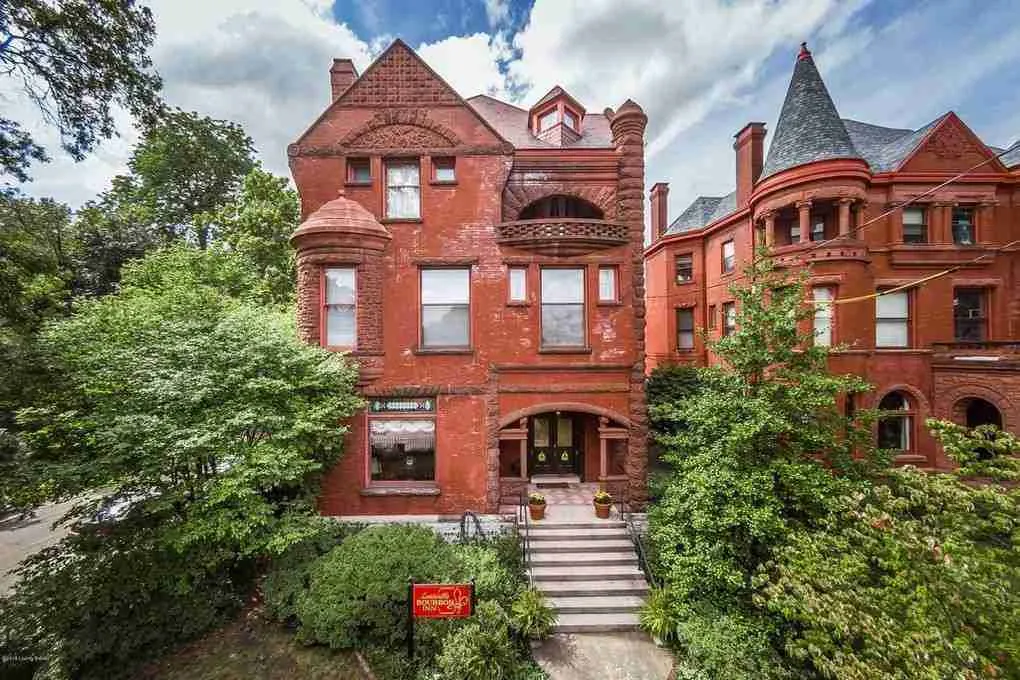 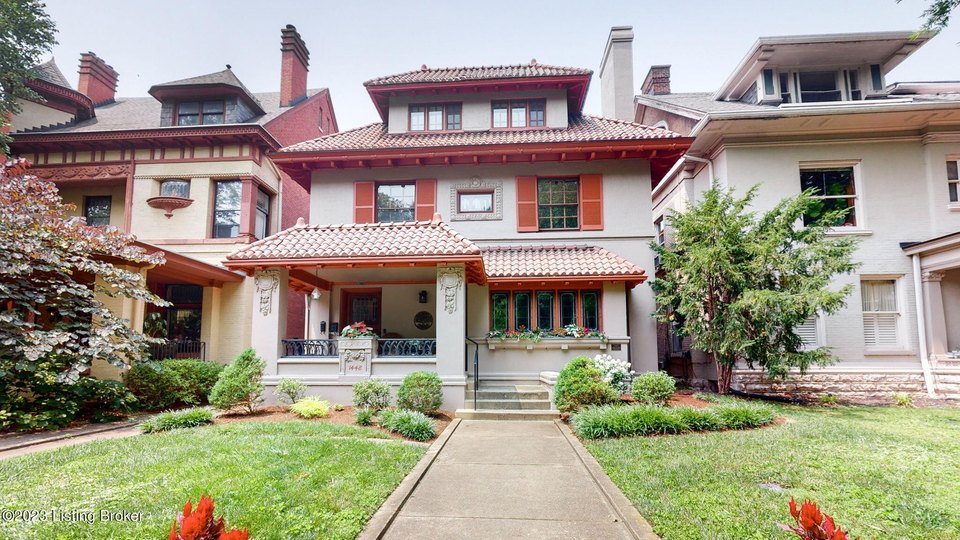 Personal Residence:
30% of QREs State Credit
Income-Producing:
20% State & 20% Federal
$20,000 min - $400,000 max QREs
Adjusted Basis - $80million max QREs**
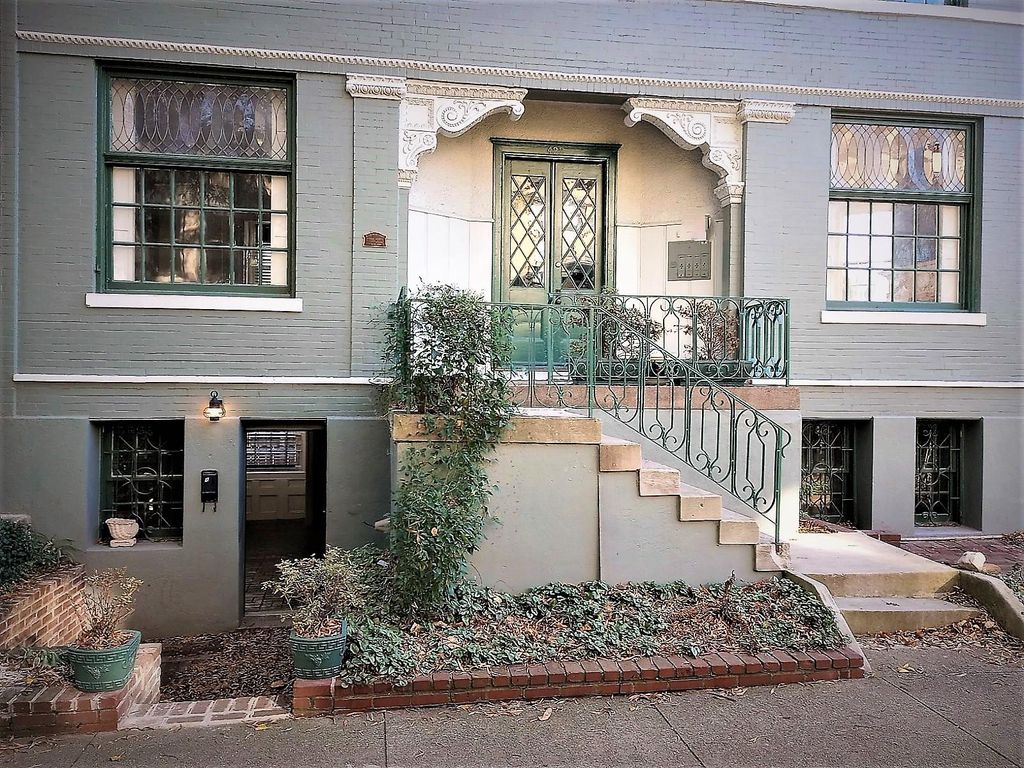 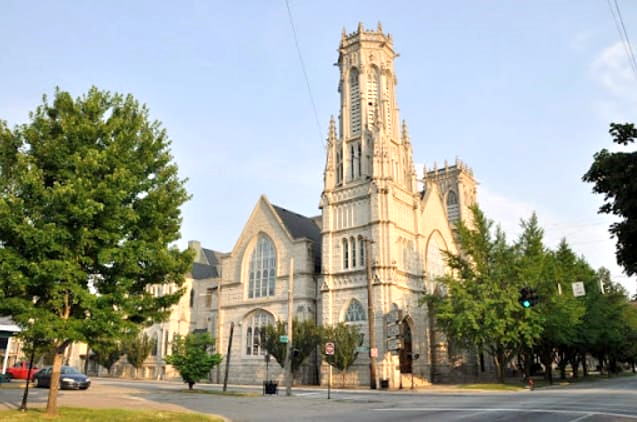 Tax-Exempt: 
20% of QREs, transferrable
Both Residence & Income:
30% of QREs State Credit*
$20,000 min - $80million max QREs**
$20,000 min - $400,000 max QREs**
WHERE to get info and submit ALL applications:
https://heritage.ky.gov/historic-buildings/rehab-tax-credits/Pages/overview.aspx
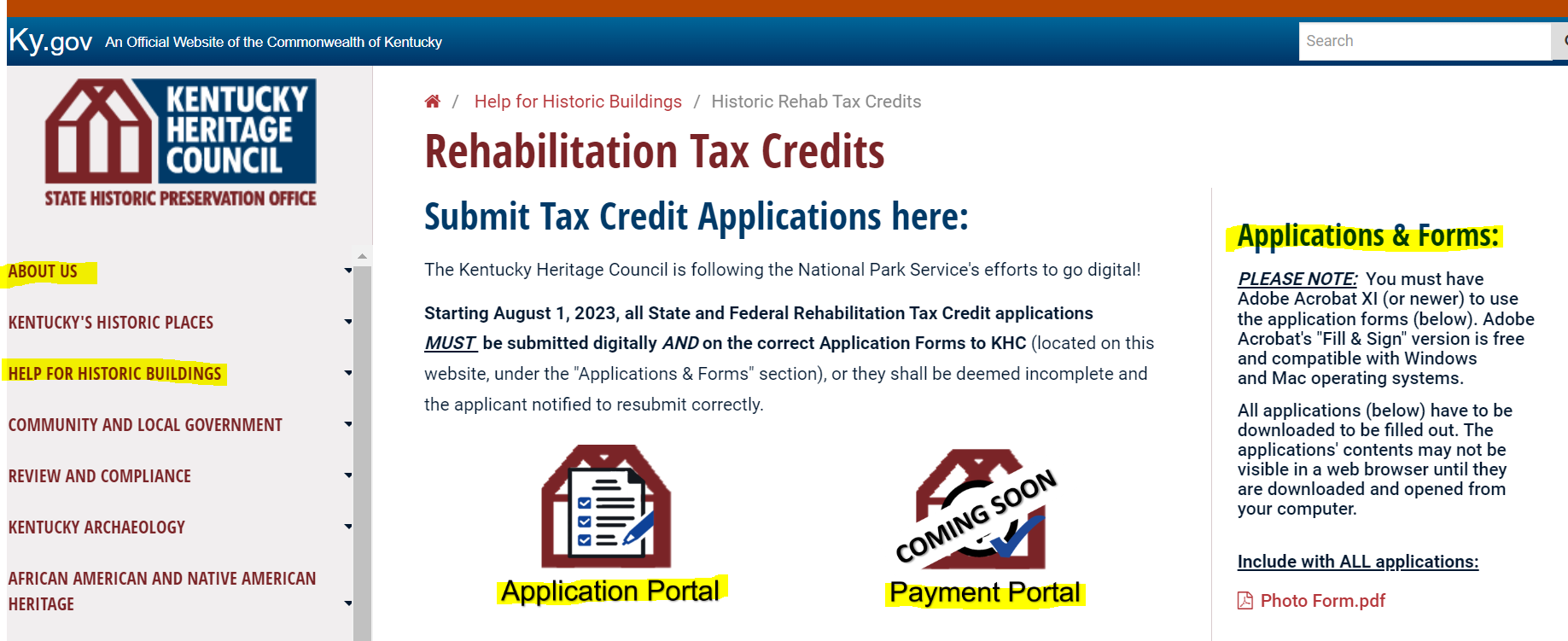 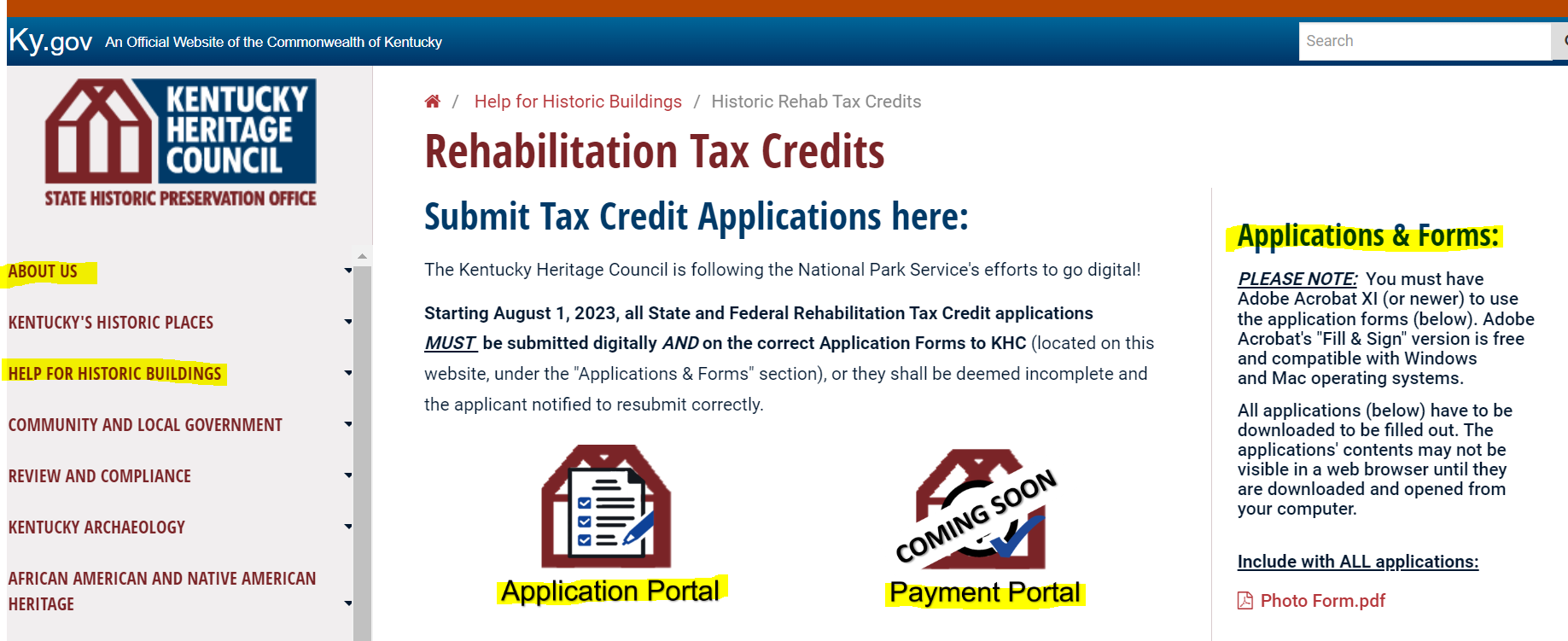 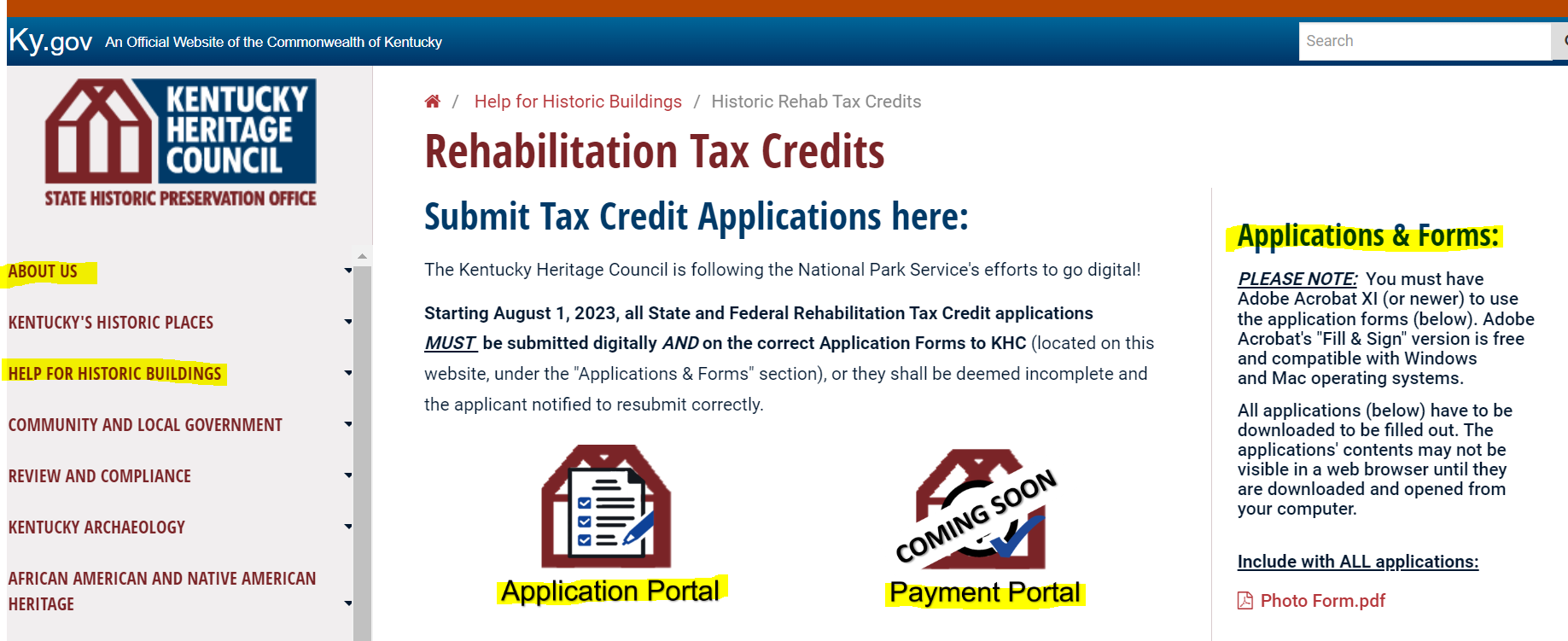 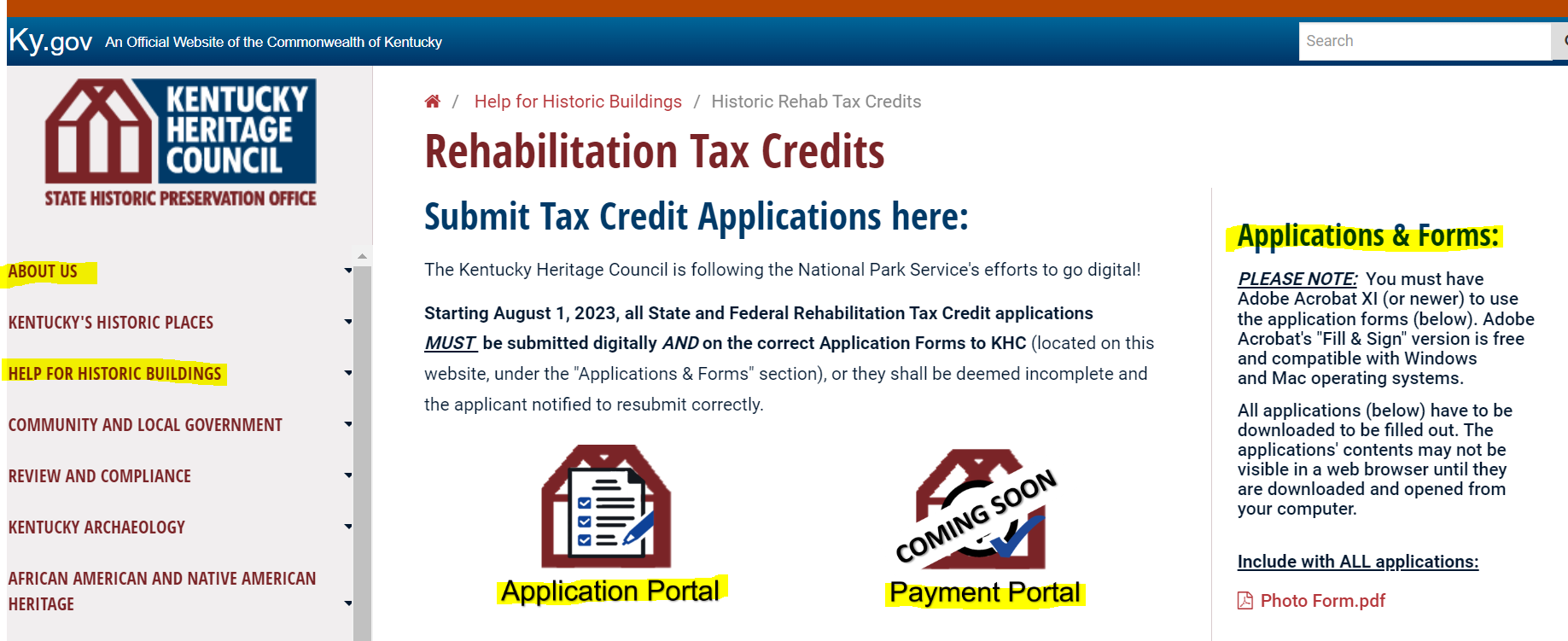 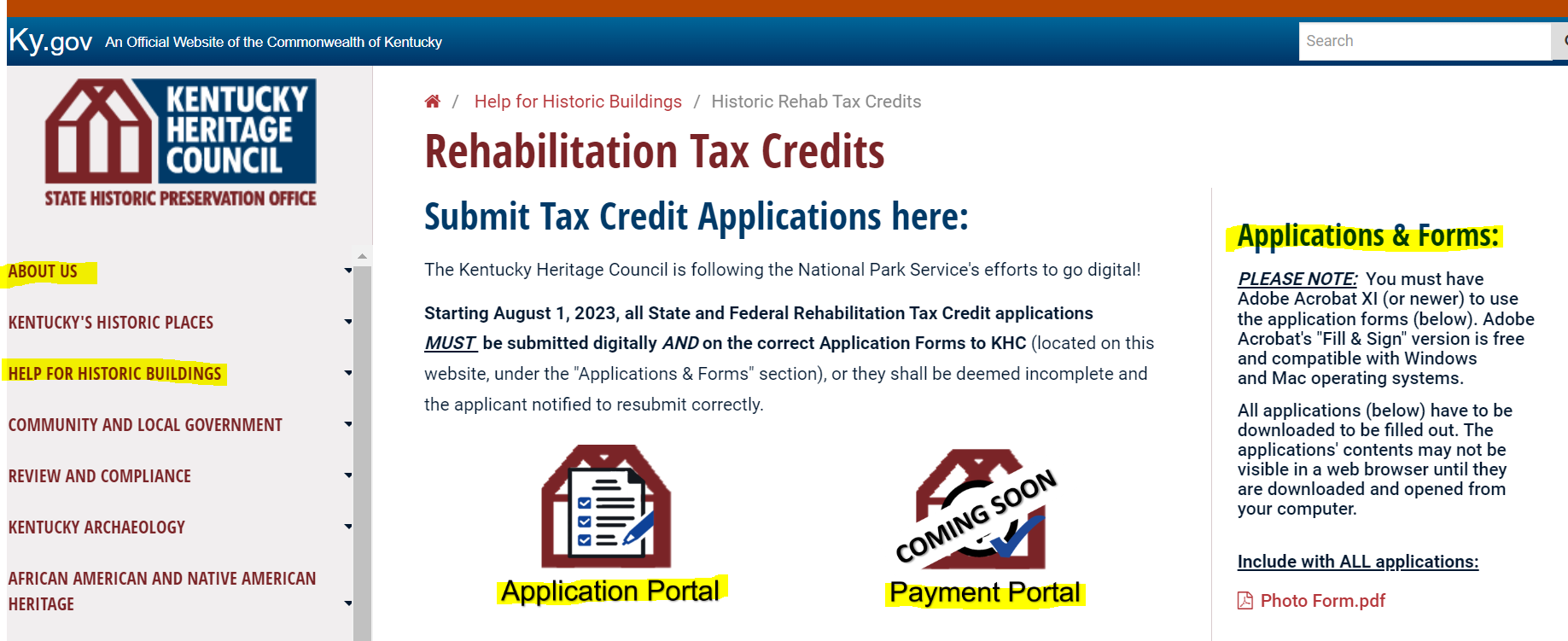 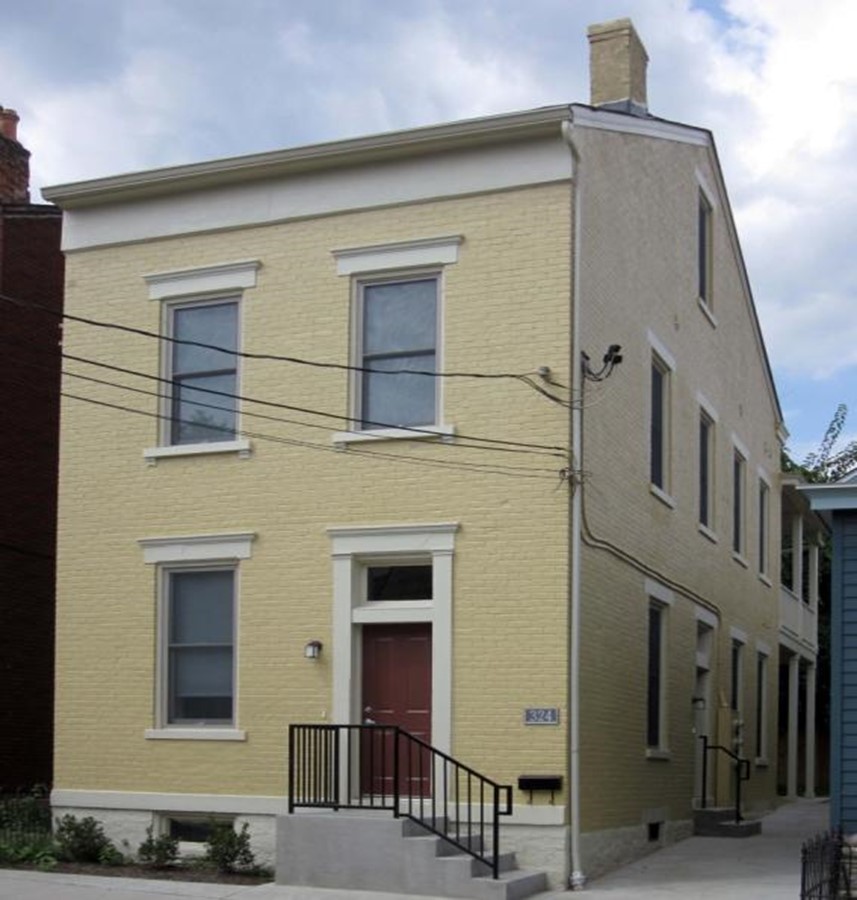 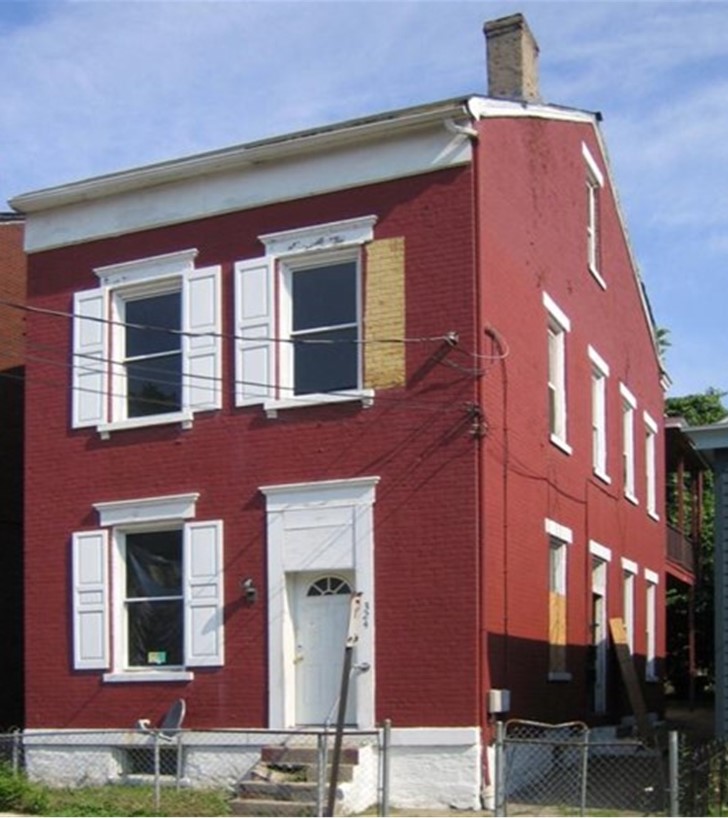 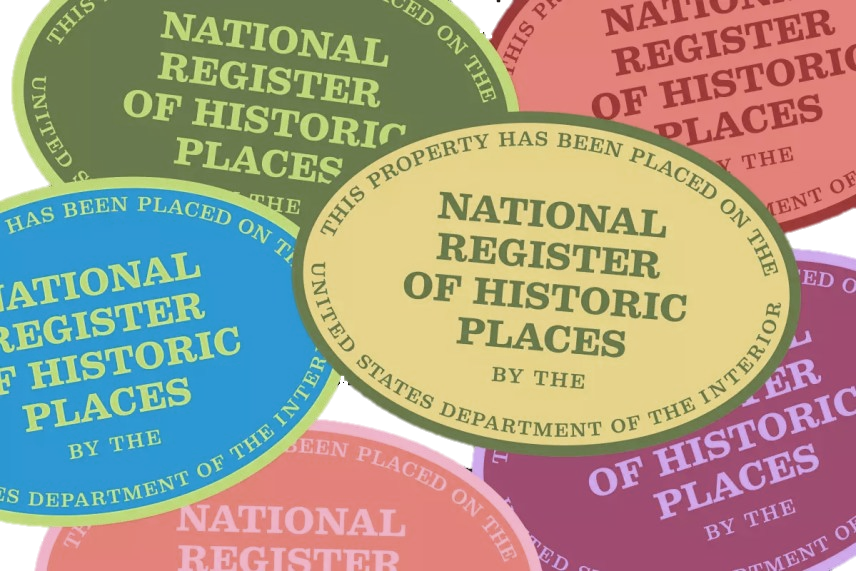 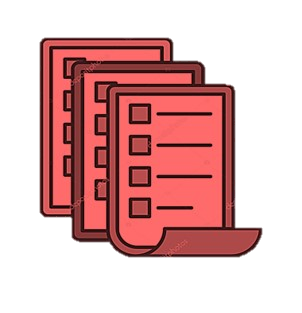 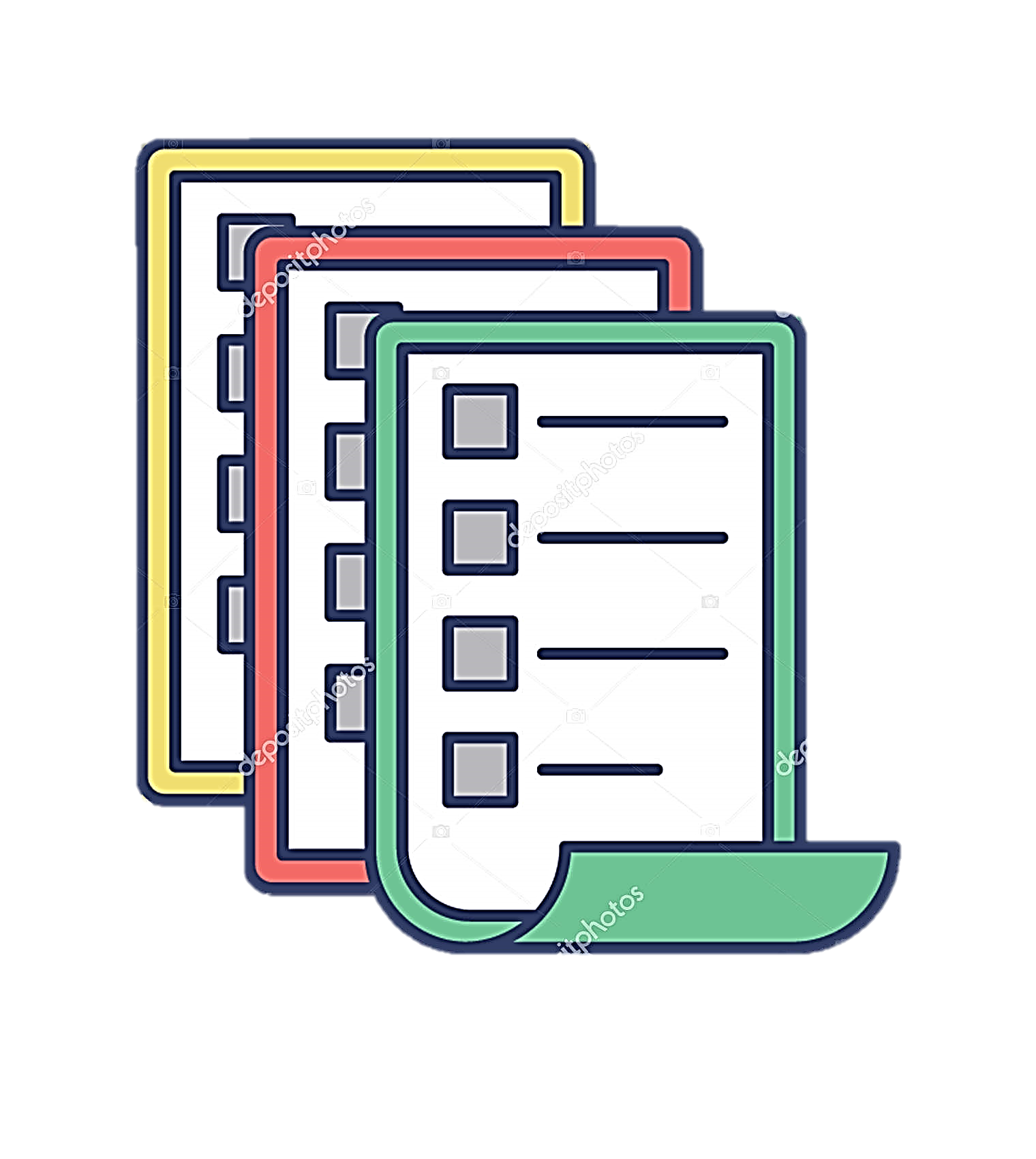 HOW to submit:
S
F
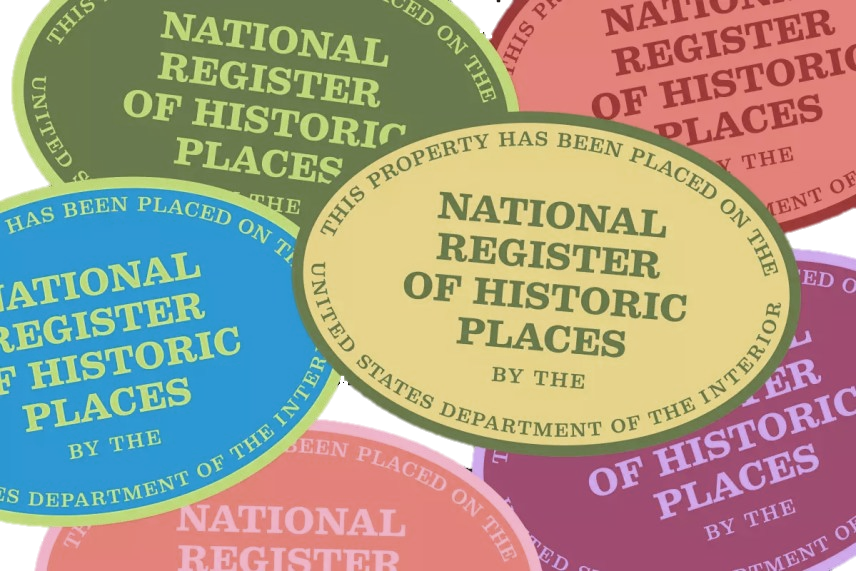 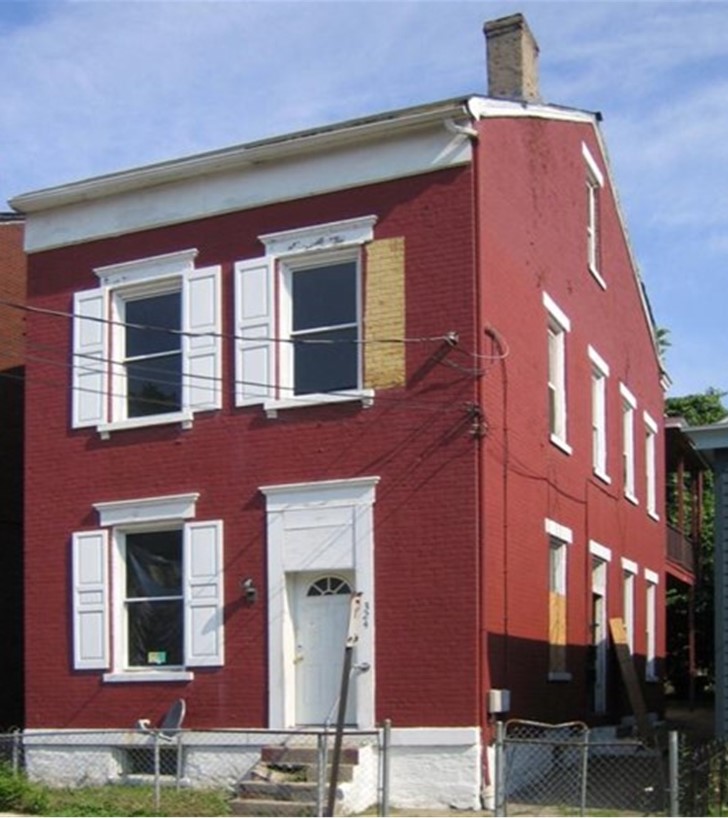 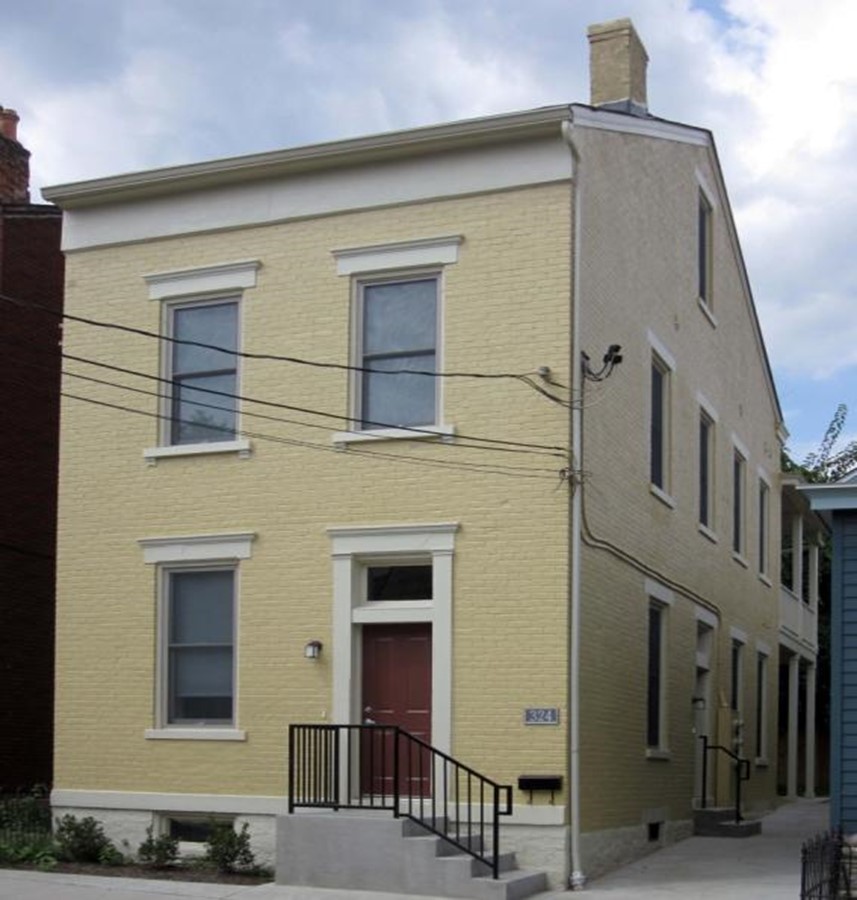 Three-Part Application process
1
2
3
$
Property Eligibility
“After” Project
“Before” Project
$
$
Part 1 Application: Property Eligibility
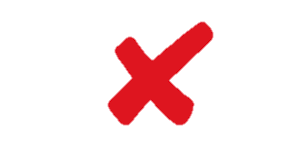 Contributing to a NRHP Historic District
Individually listed on the NRHP
OR
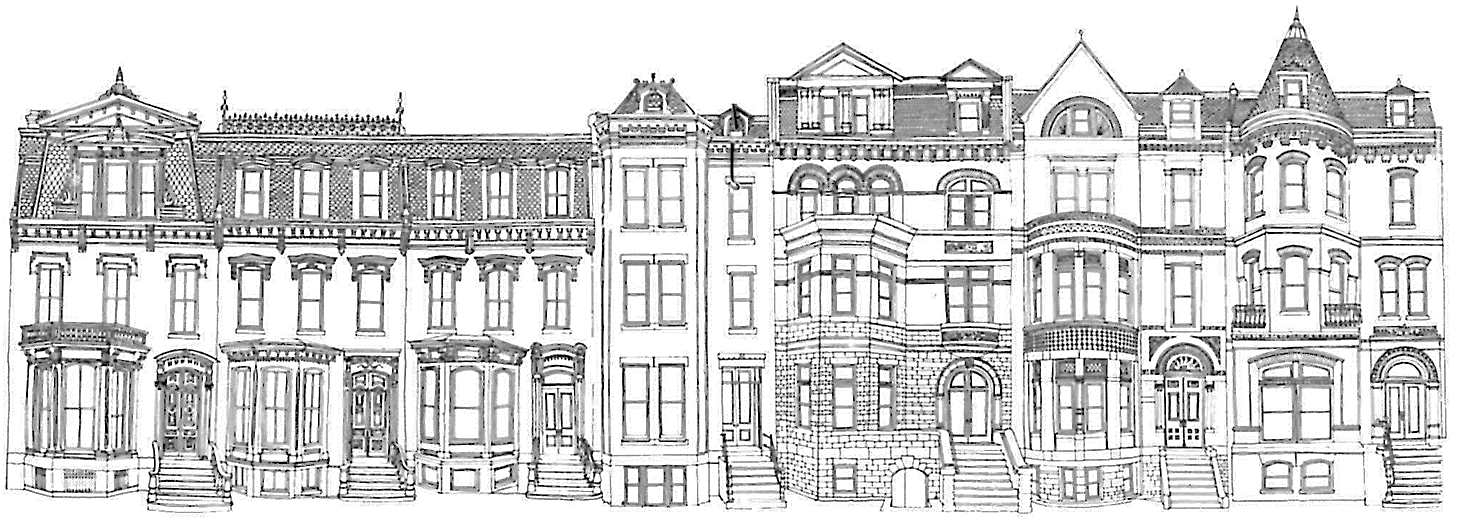 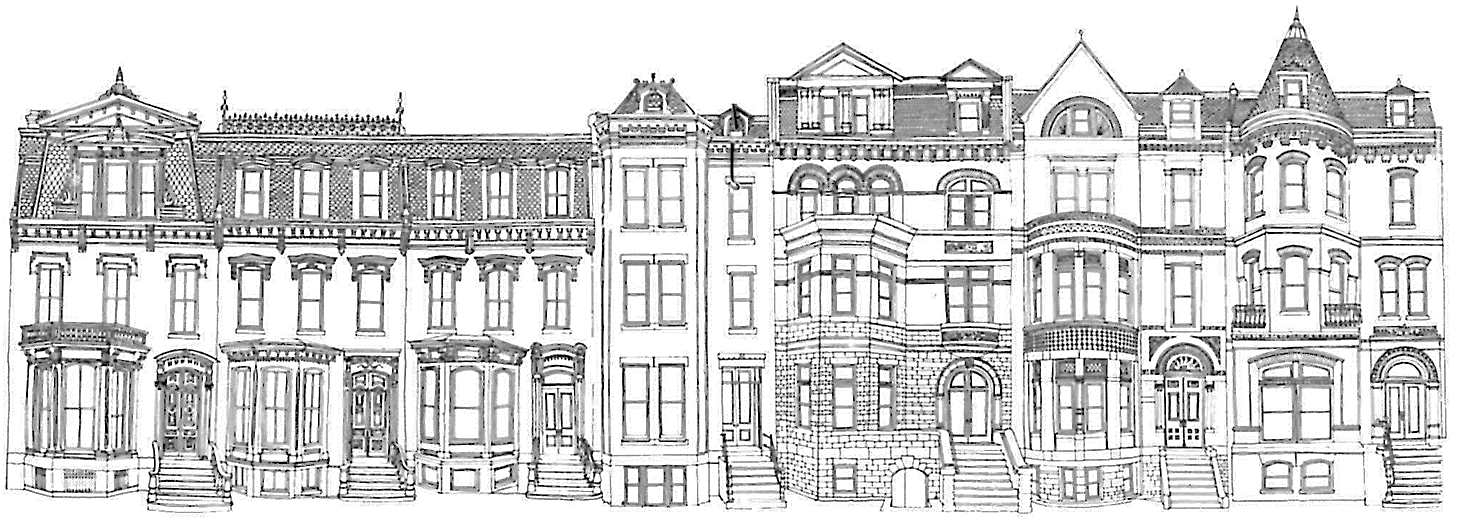 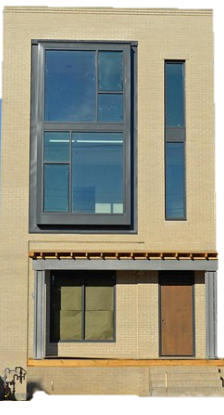 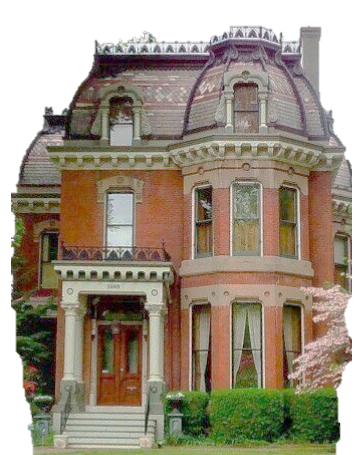 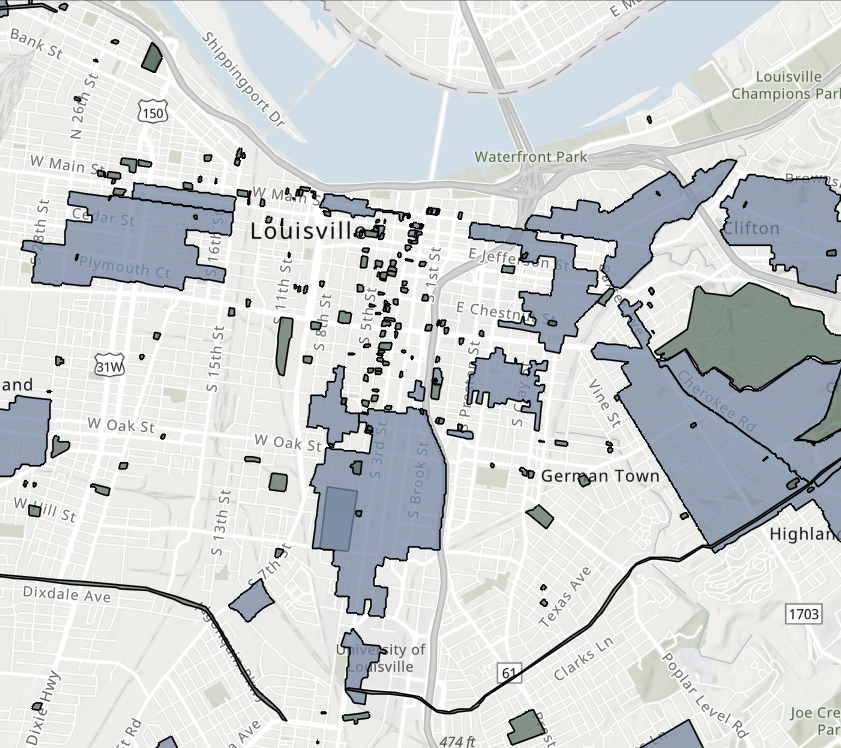 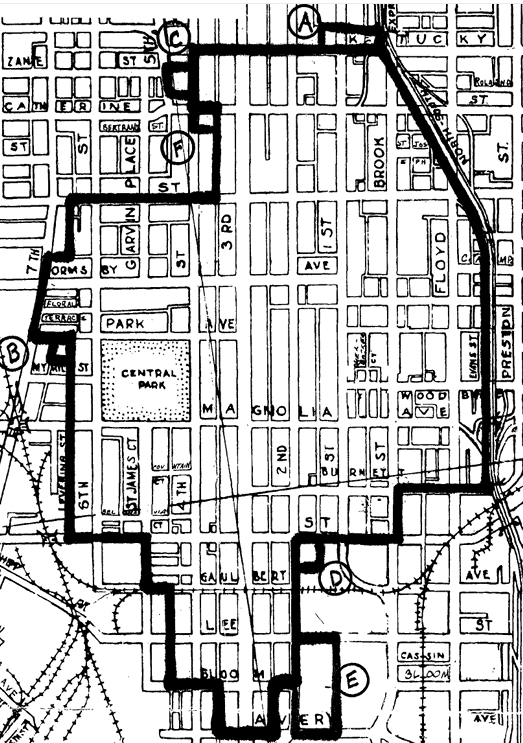 Old Louisville Residential Historic District
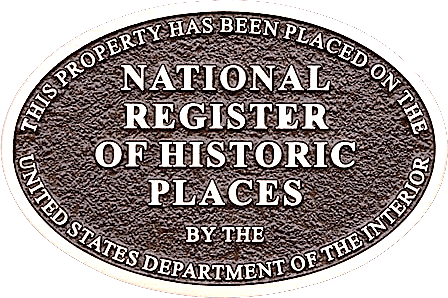 1972, 1975, 1984
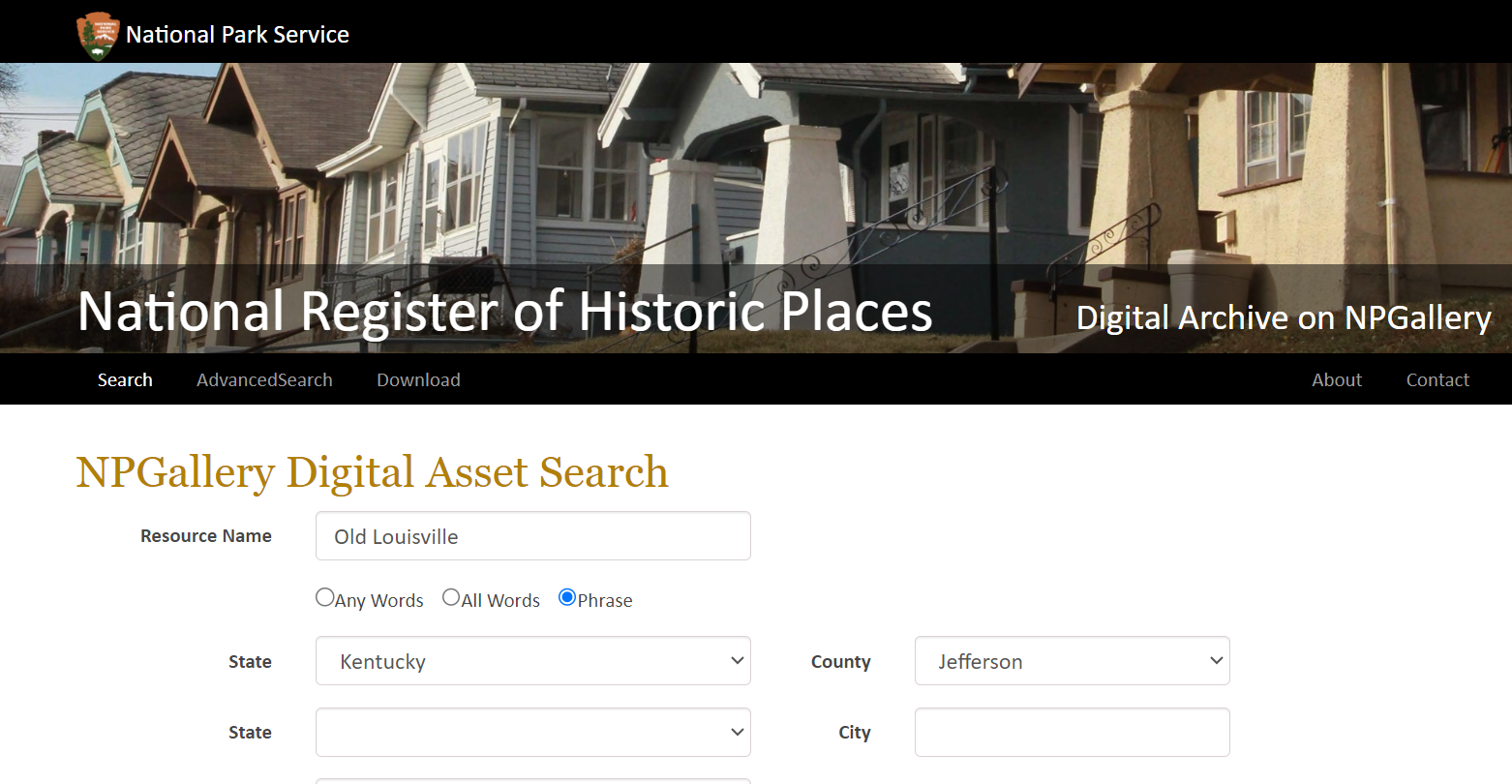 https://npgallery.nps.gov/nrhp
Part 1 						    Example
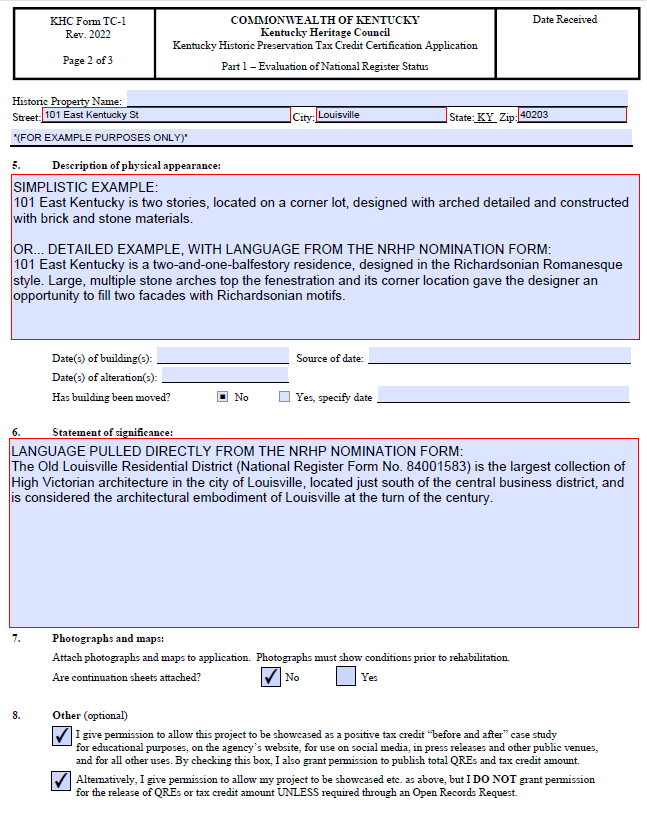 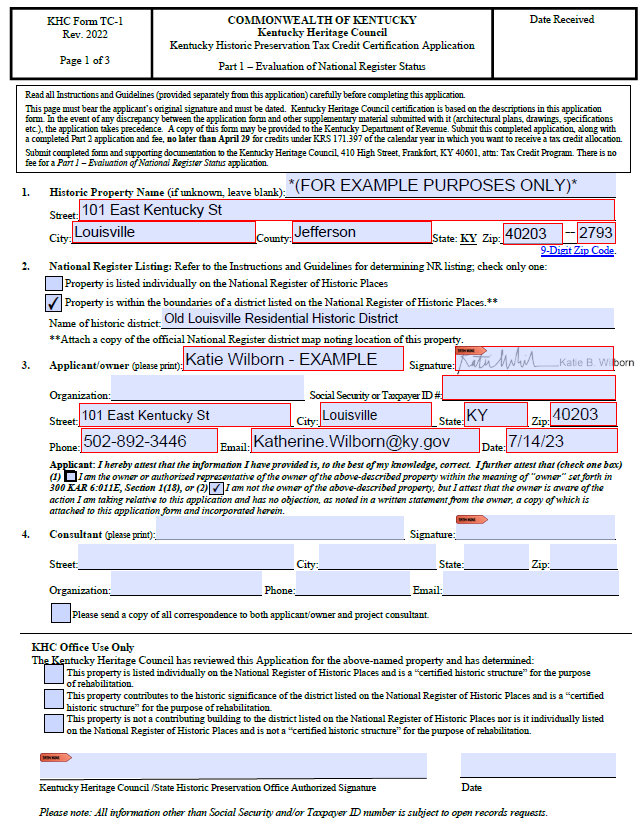 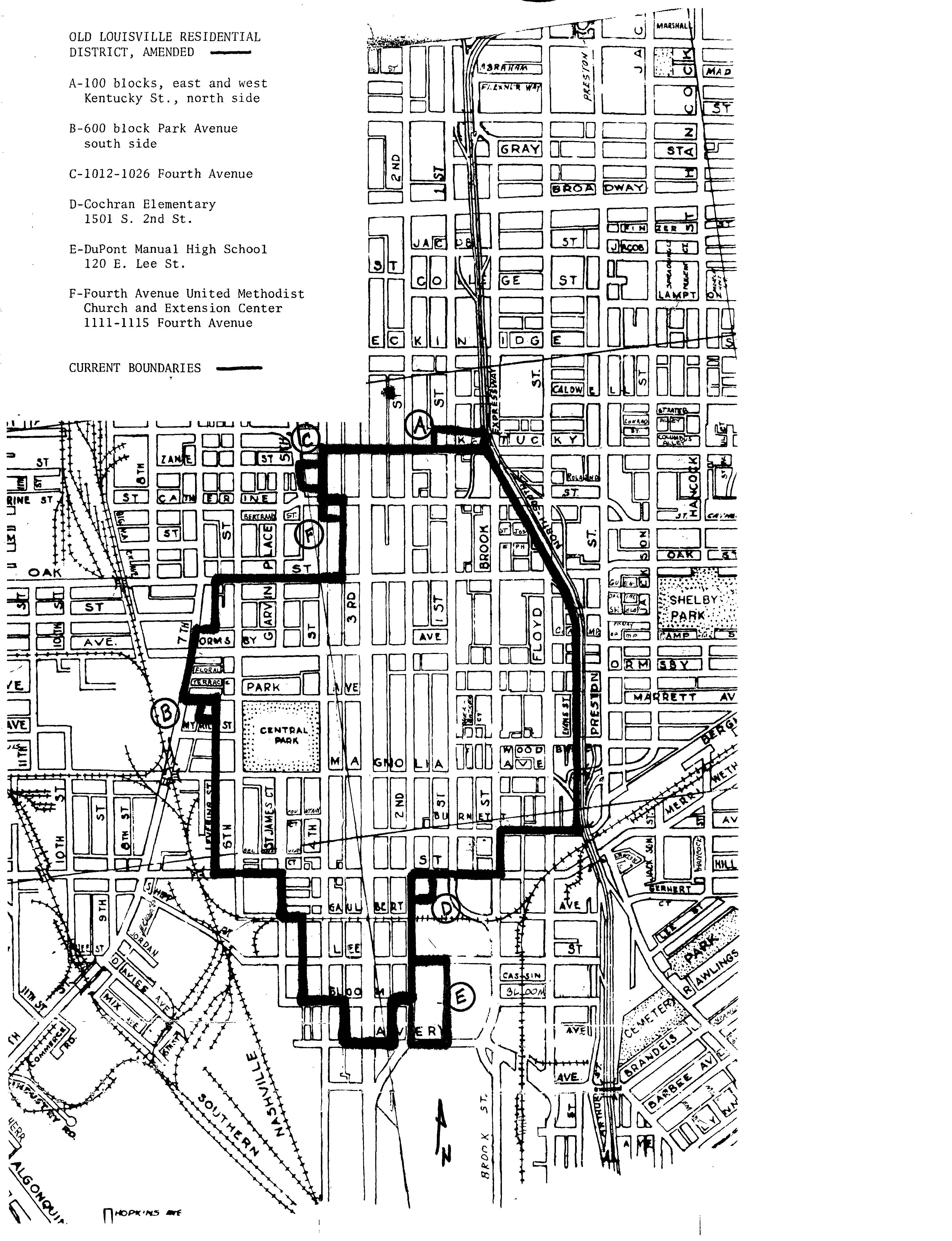 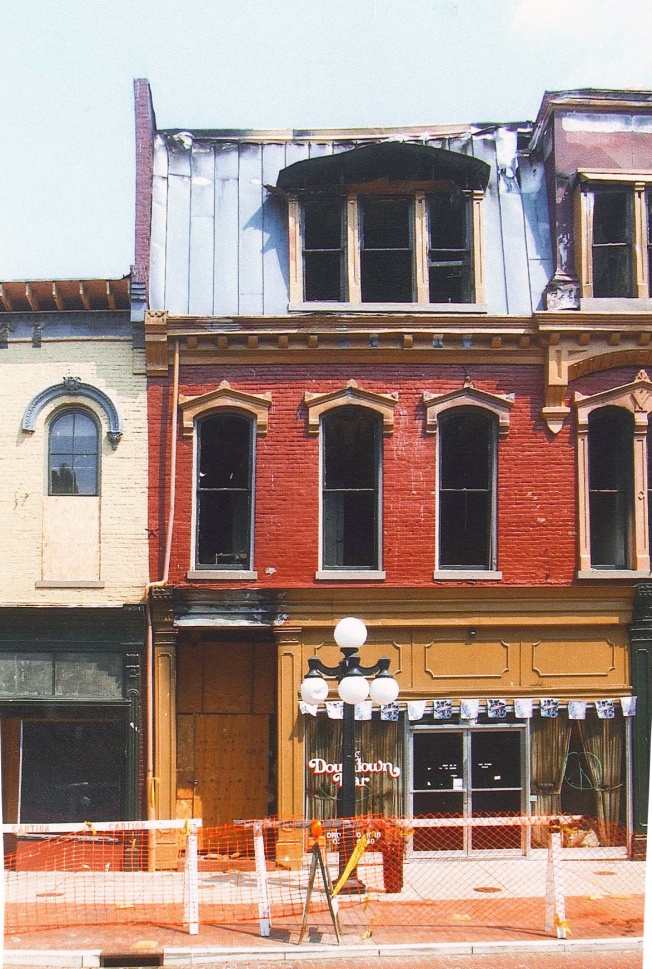 Part 2: Proposed Project
Estimated QREs
$
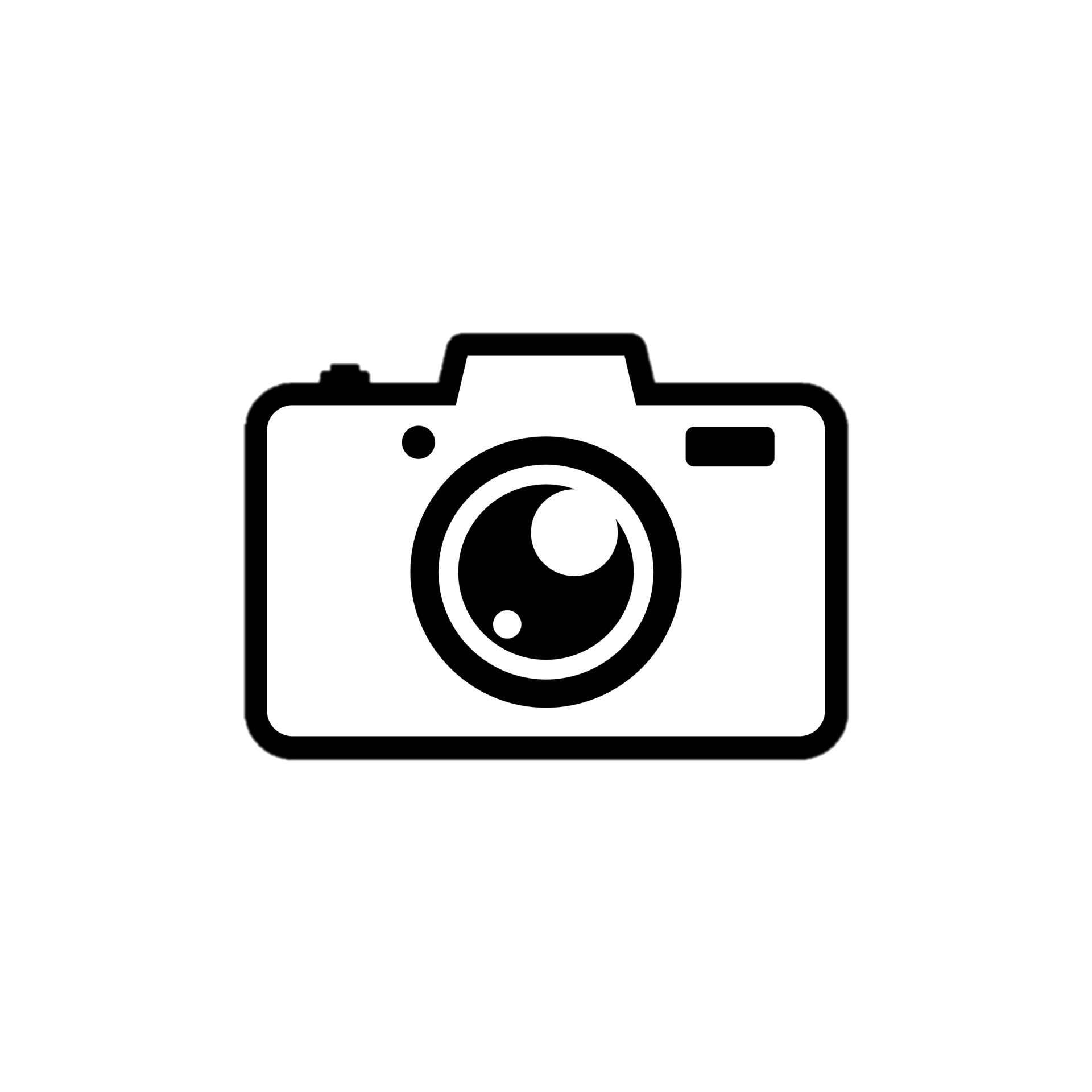 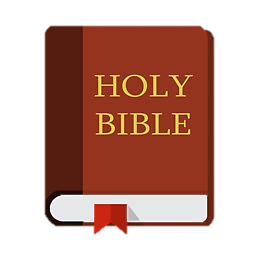 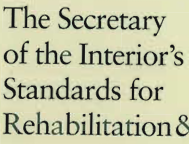 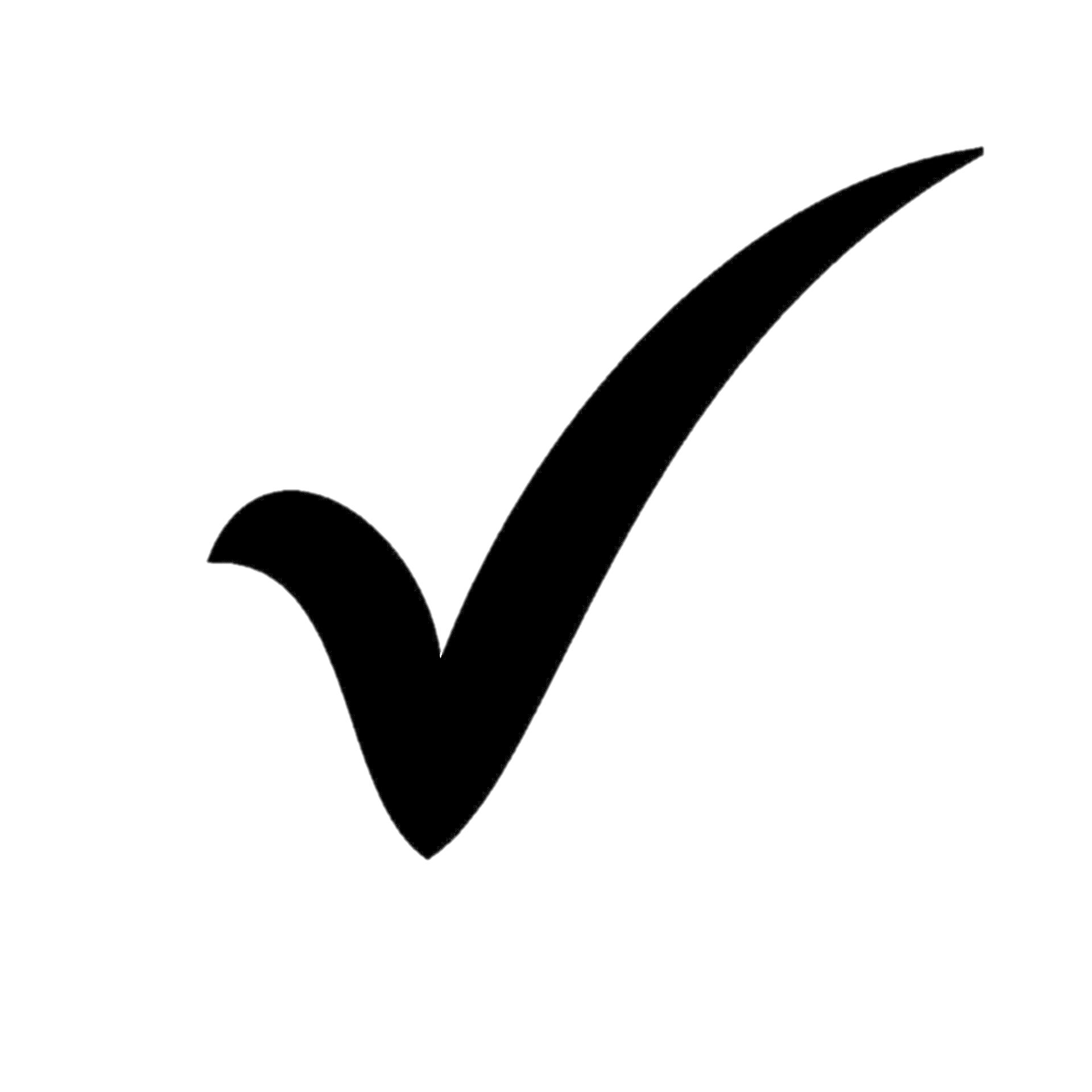 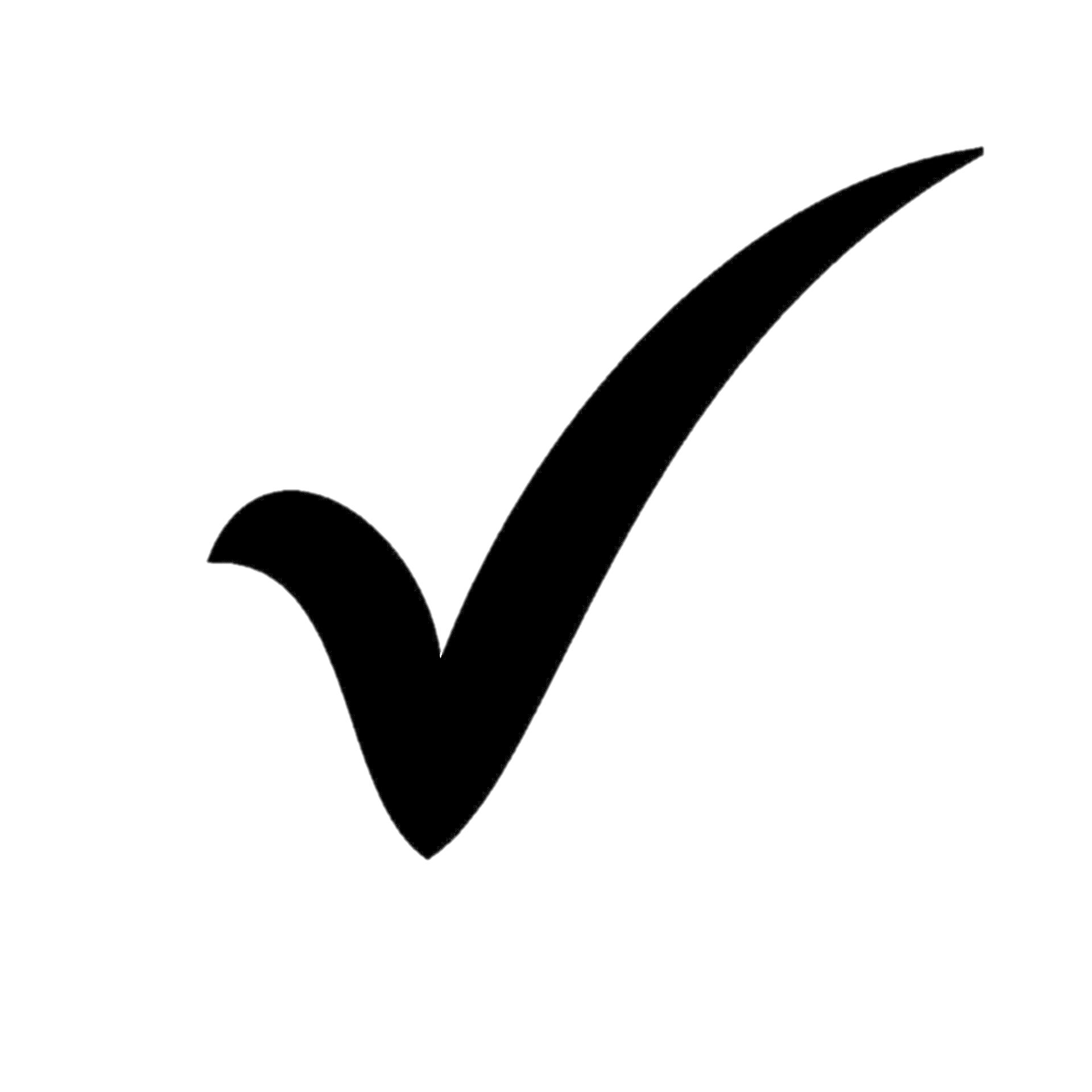 Before
24 Months
Photo-Key Plan
Photo Form
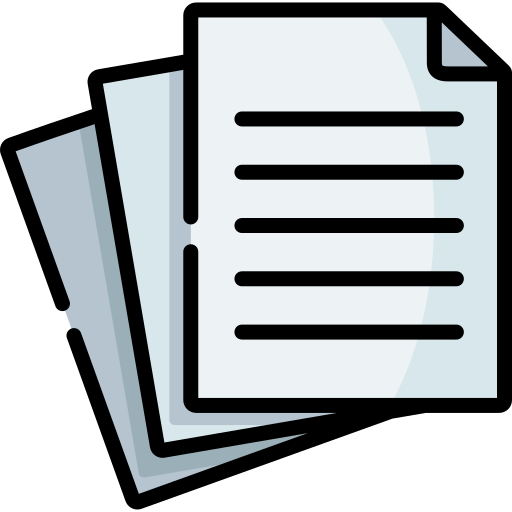 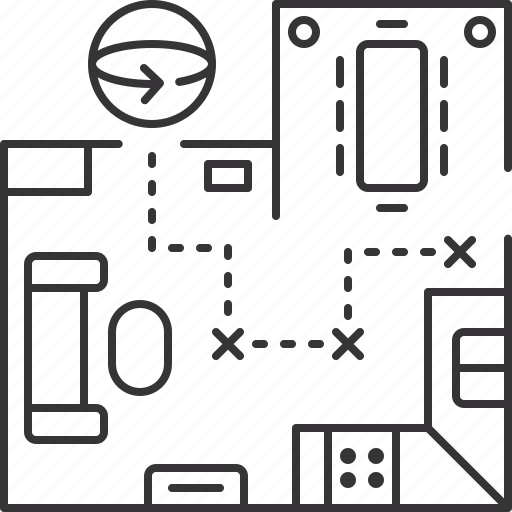 All proposed work
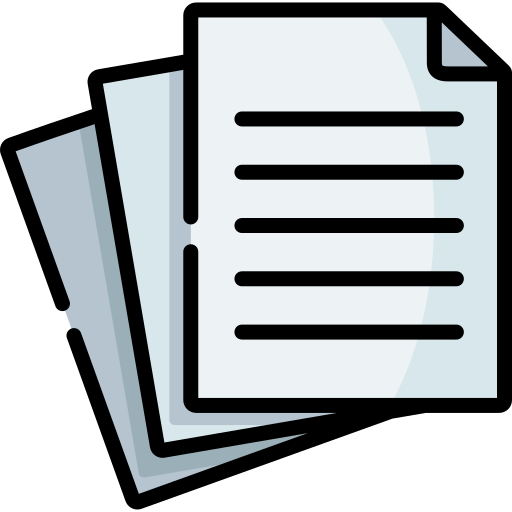 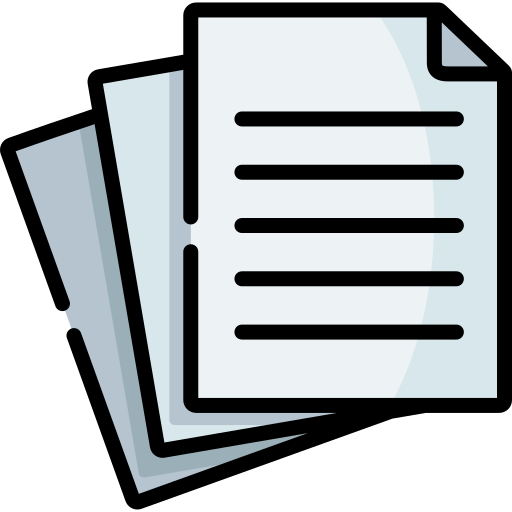 Description
w/ Allocation Year
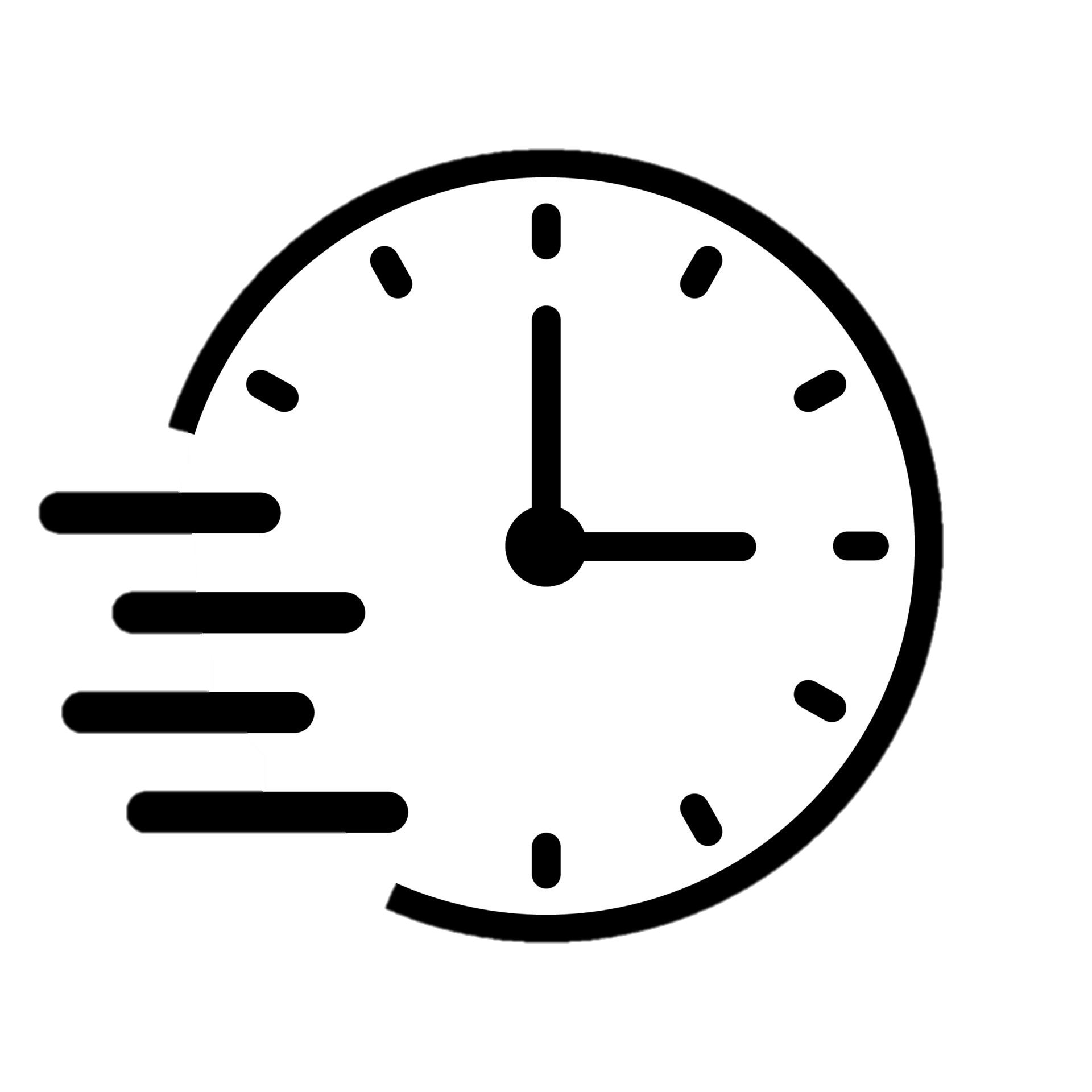 State Tax Credit Timeline
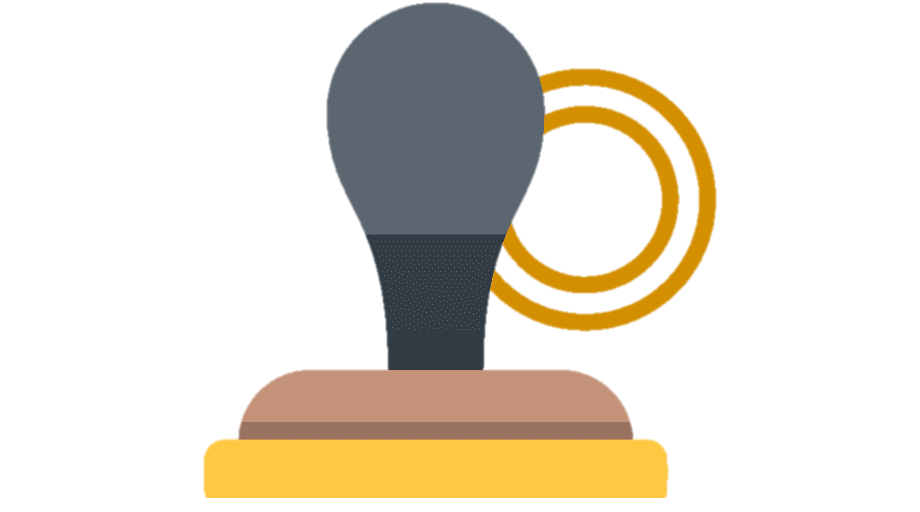 KHC’s Part 2 approval = Certifying the Project
 Approvals take place all year
All Qualifying Rehabilitation Expenses (“QREs”)
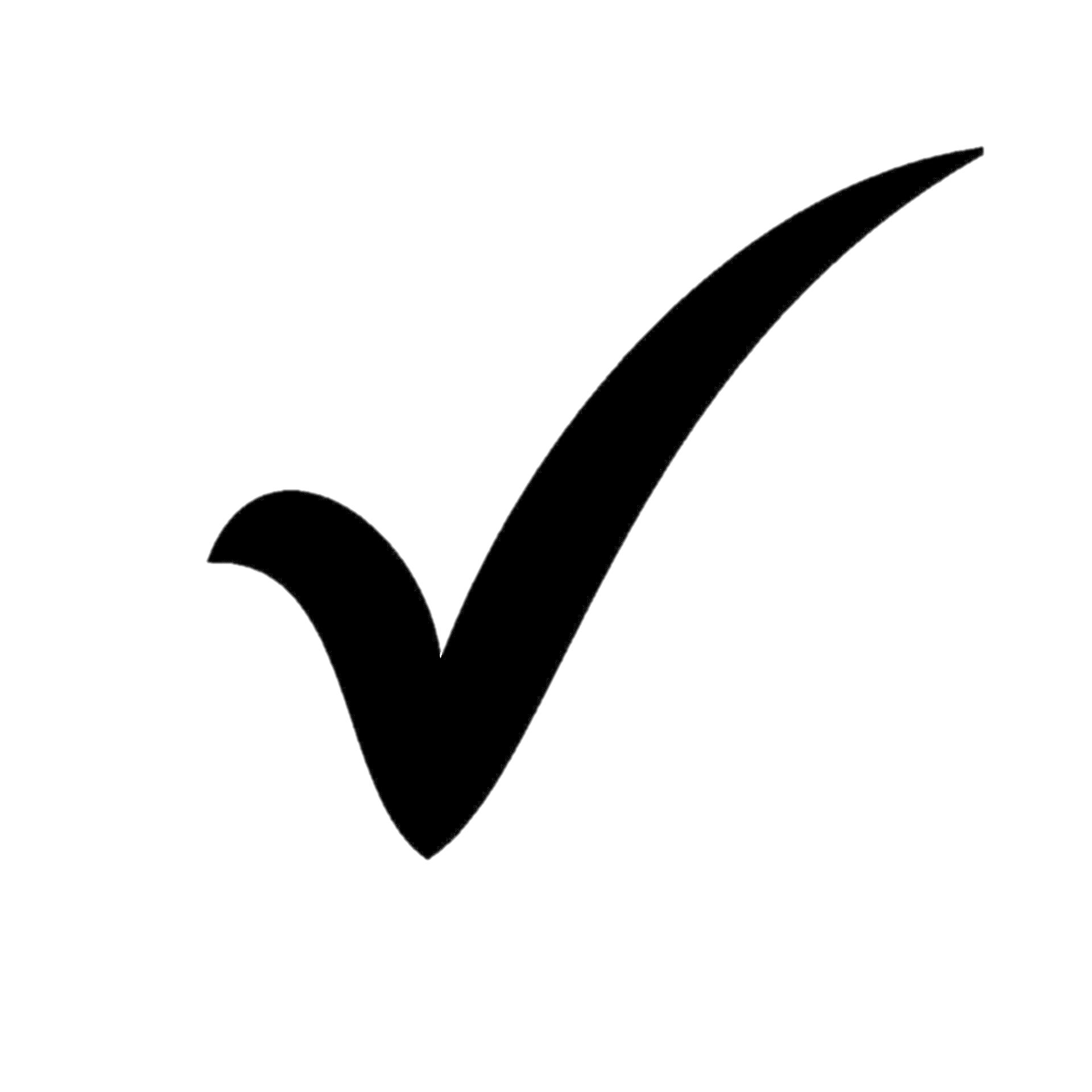 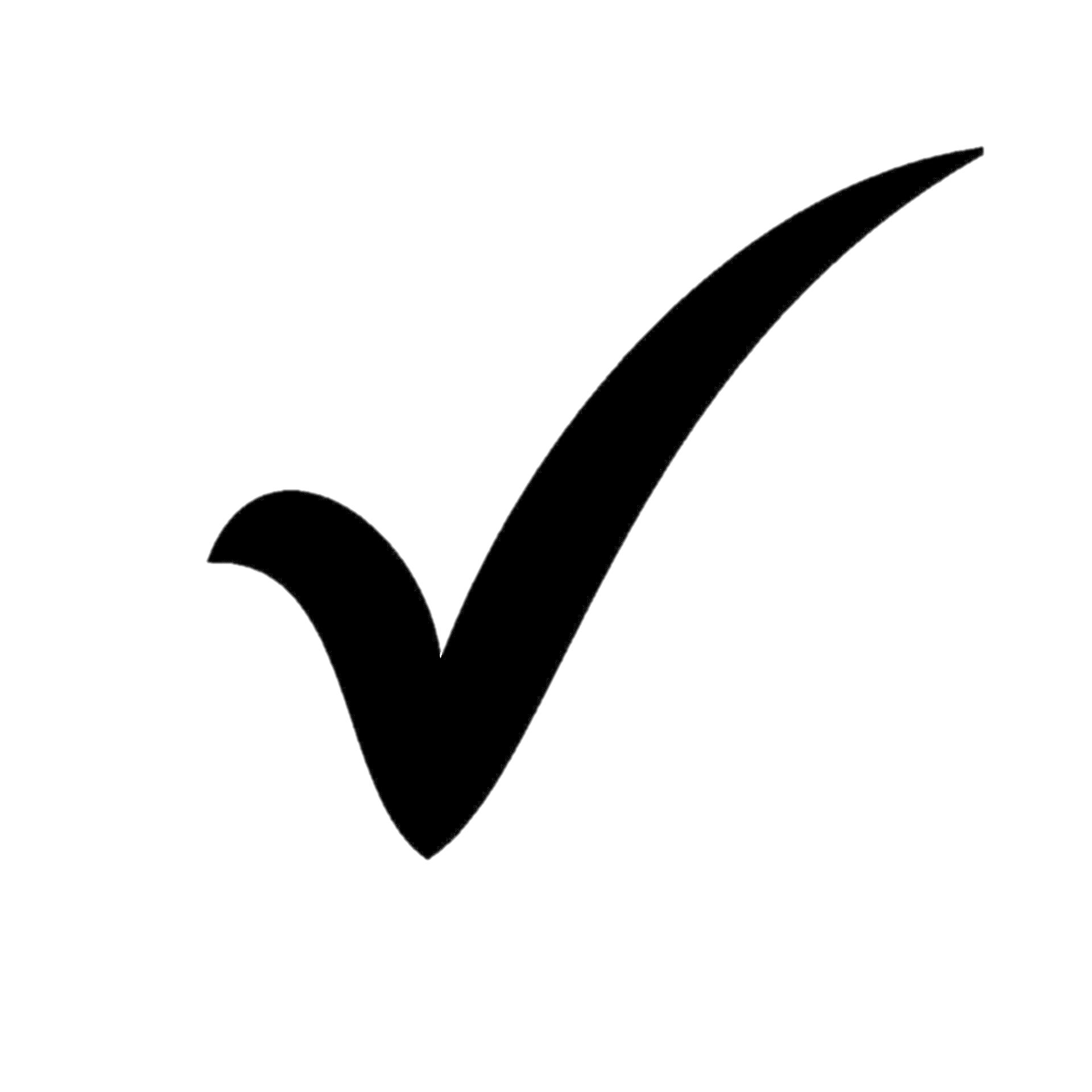 24 Months
including Allocation year

Your project’s Allocation Year is the Fiscal Year your credits are allocated from.
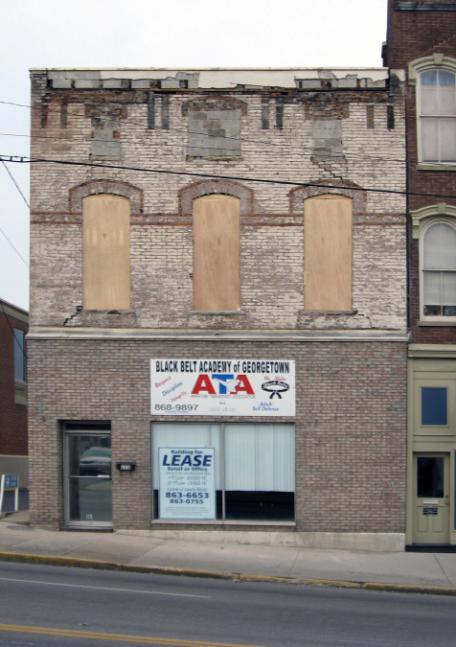 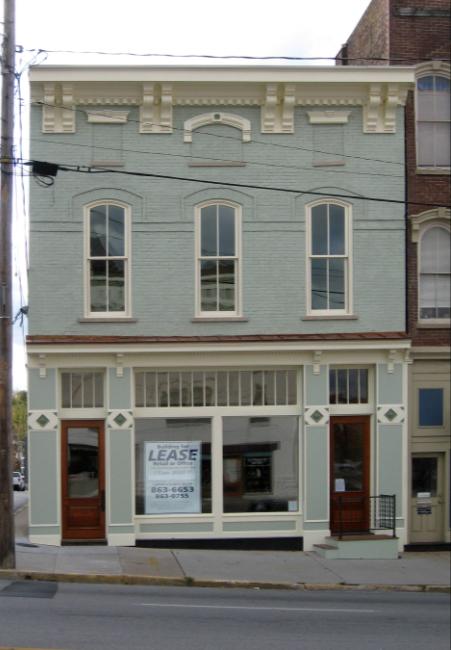 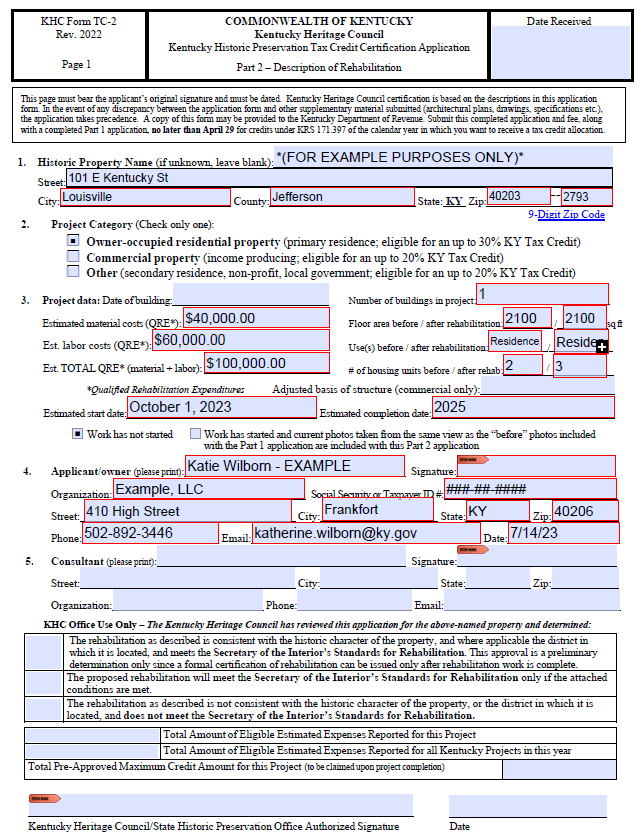 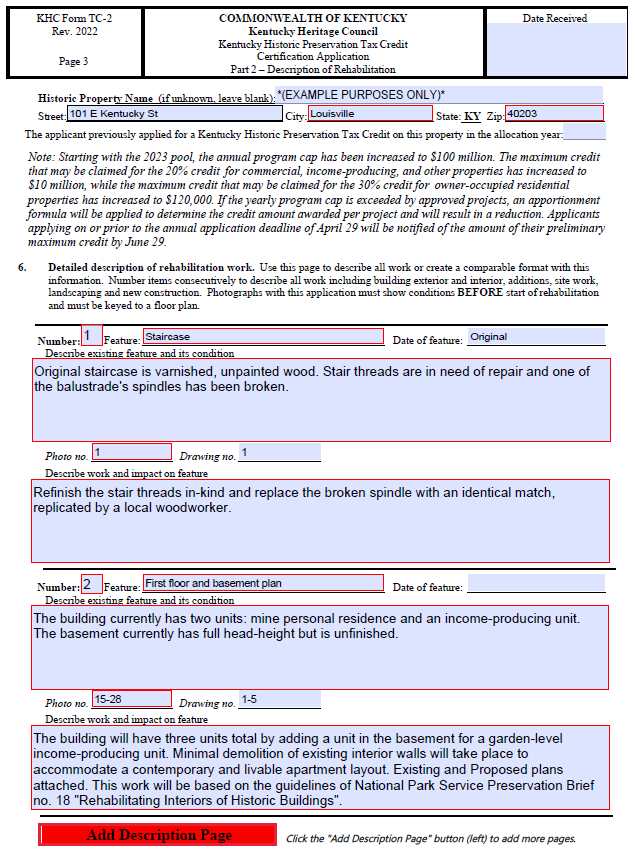 Part 2 Example
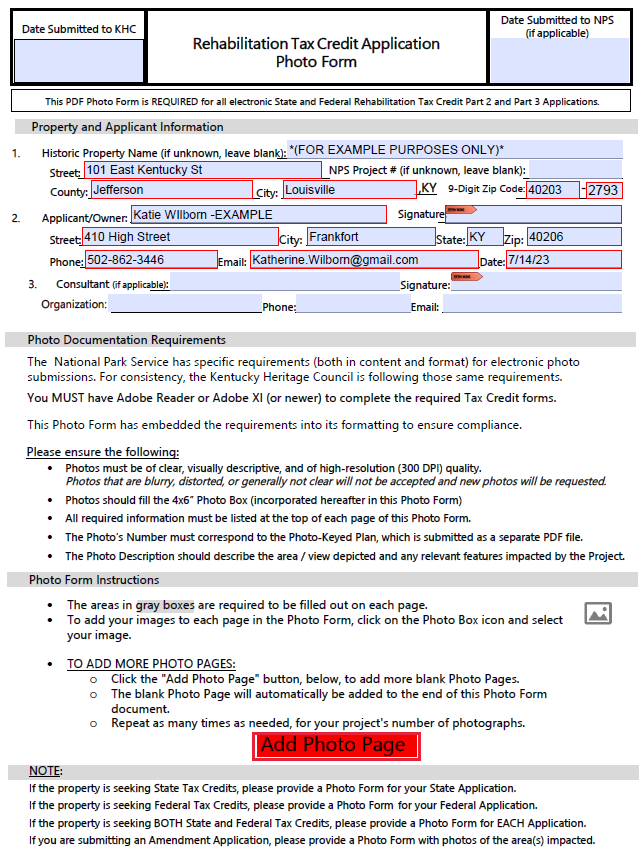 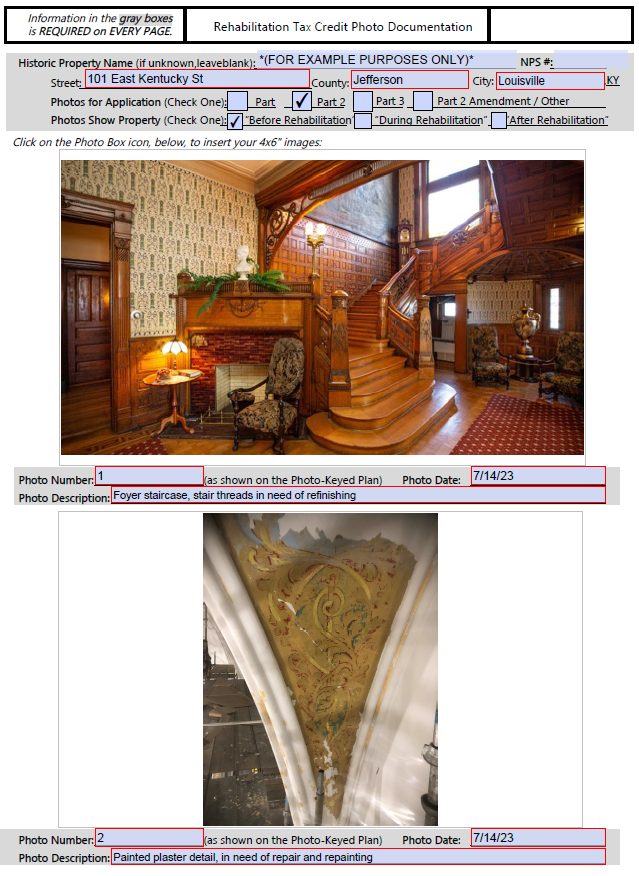 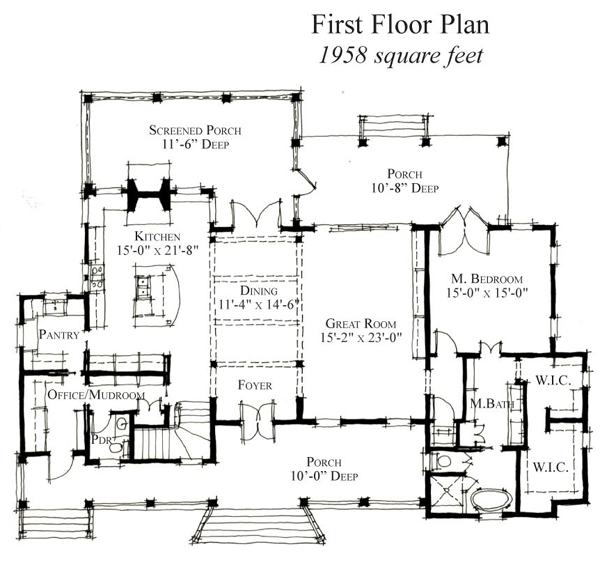 Photo Form Example
Photo Key Plan
2
1
Part 2 Common Questions:
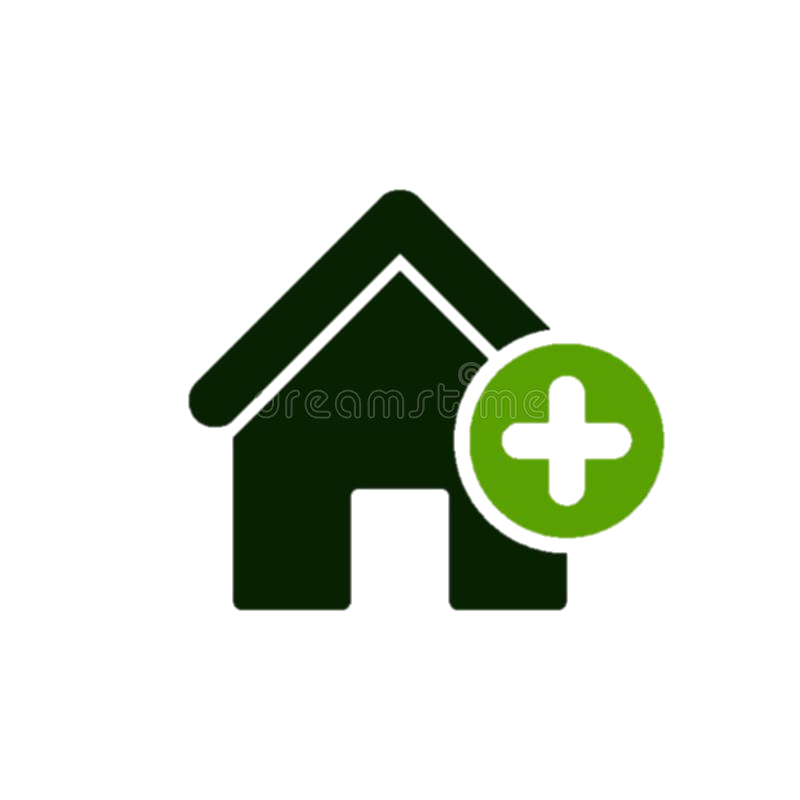 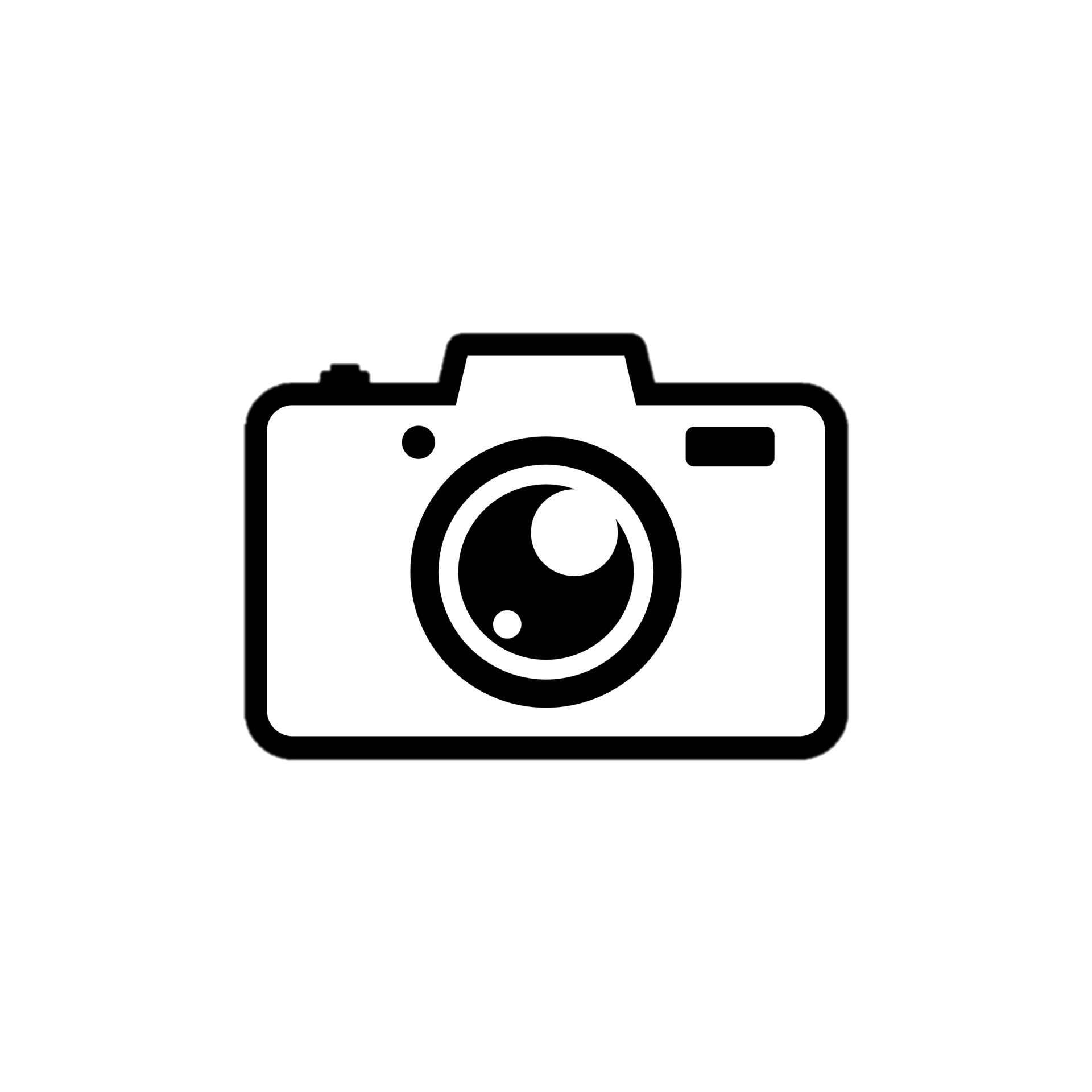 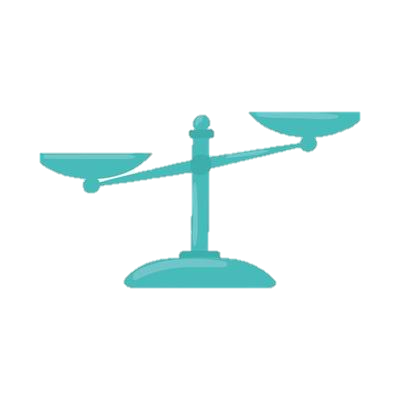 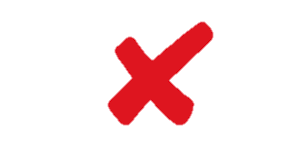 Photo-Key
Plan Required…
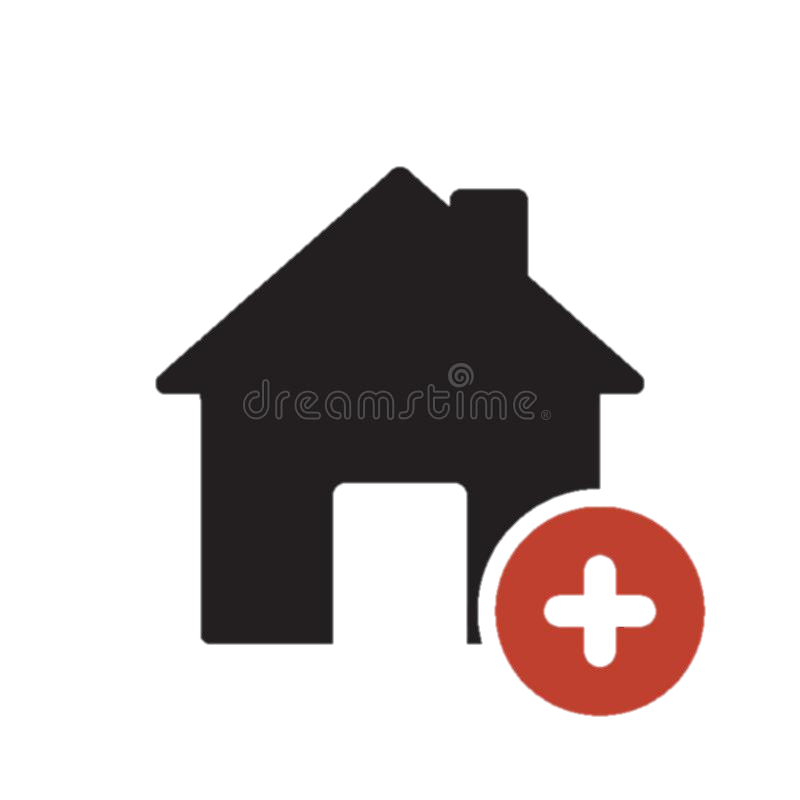 BEFORE project begins (best practice) or its at risk of denial.
Interior AND Exterior Photos Required.
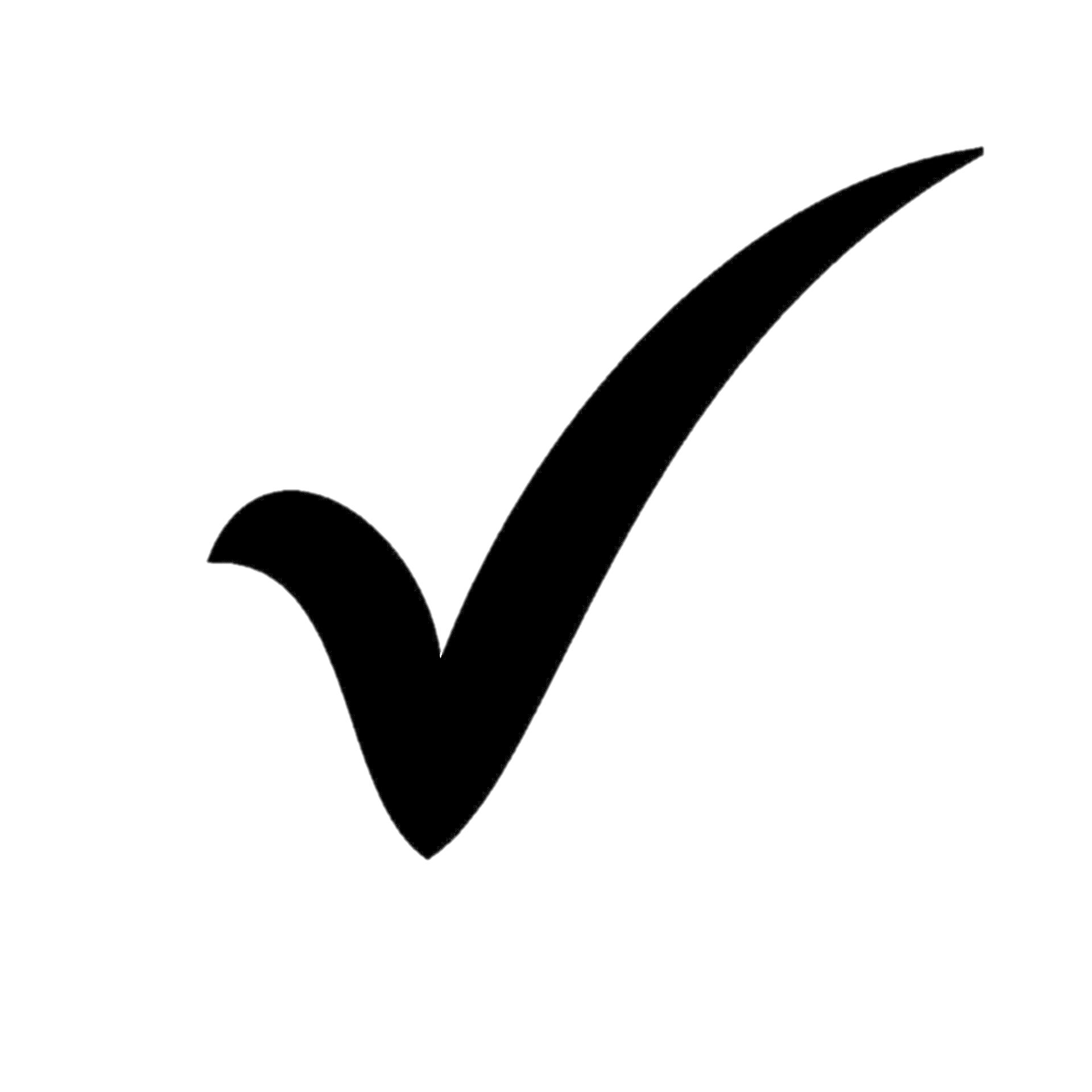 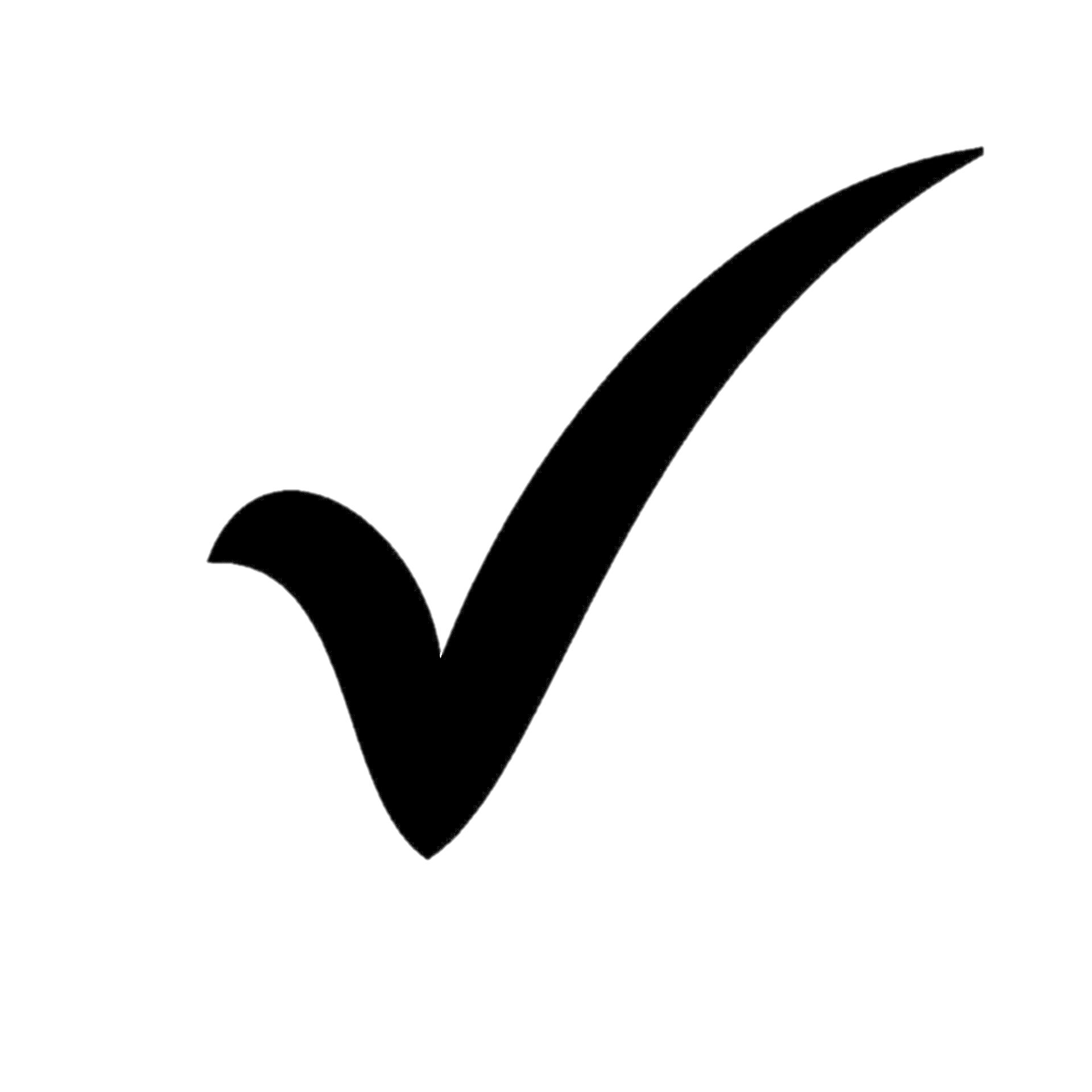 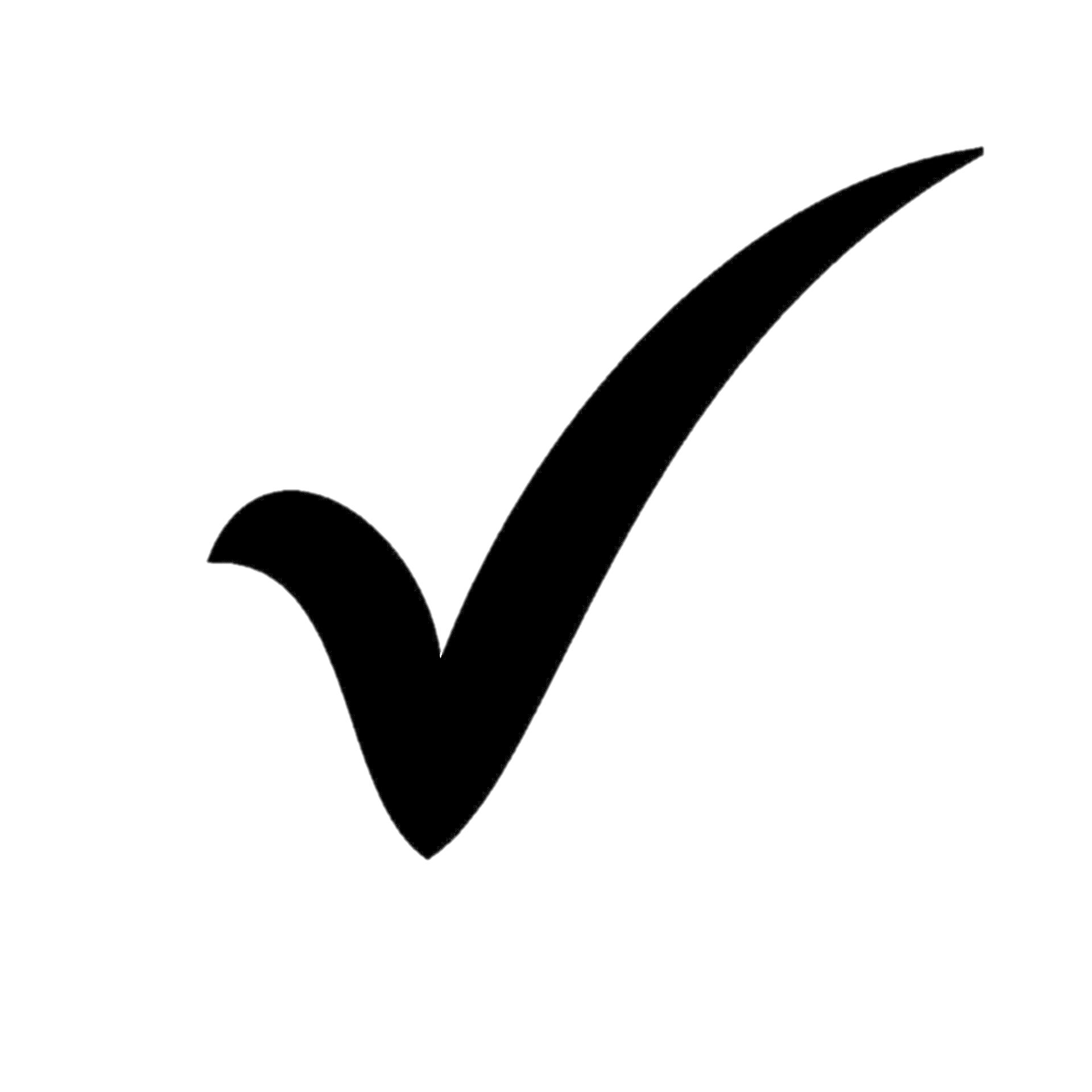 2
3
Before
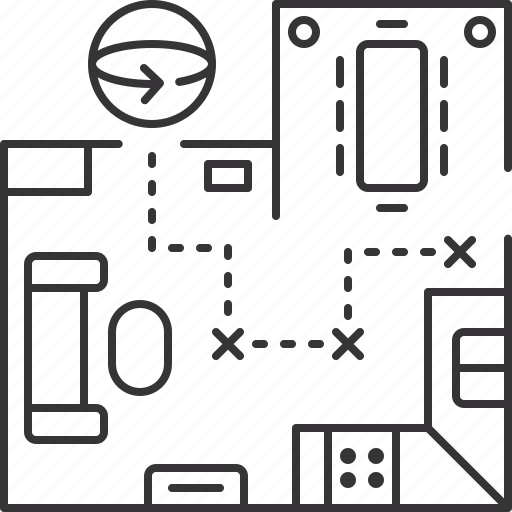 1
…AND (E) & (P) floor
plans IF moving walls.
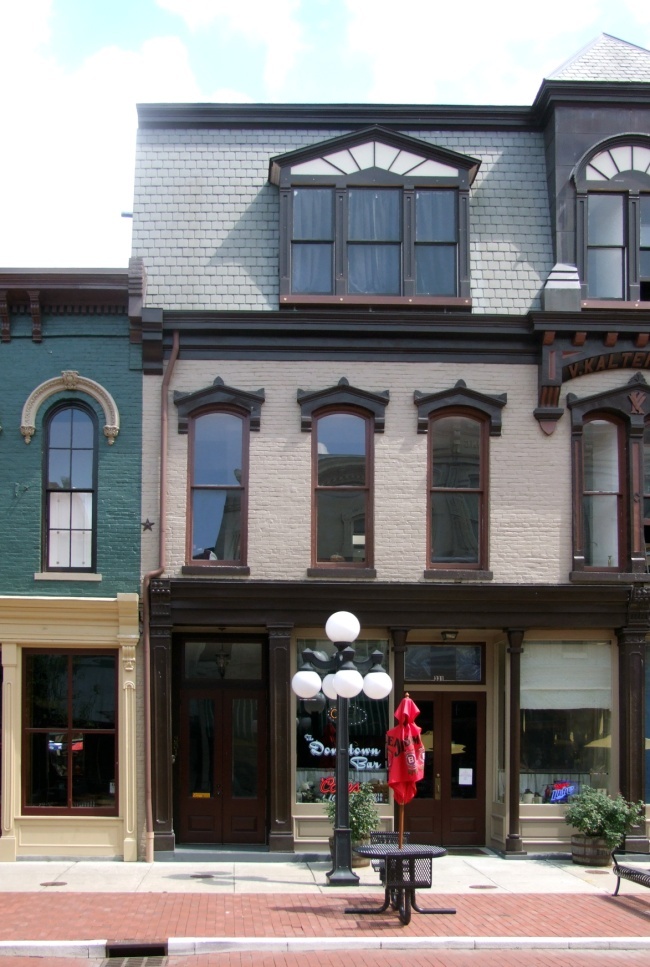 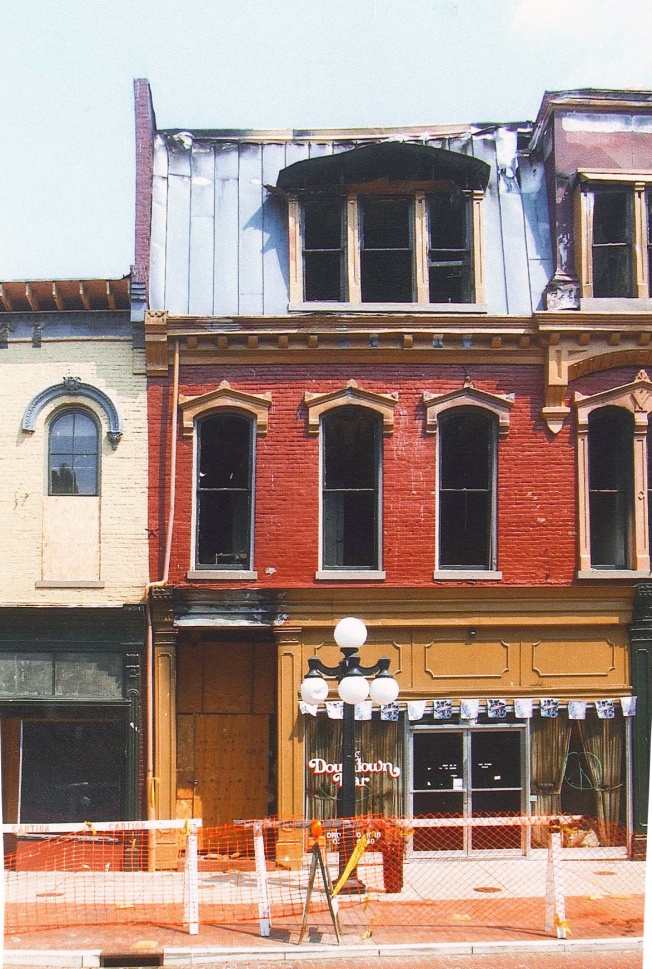 Part 3: Completed Project Review
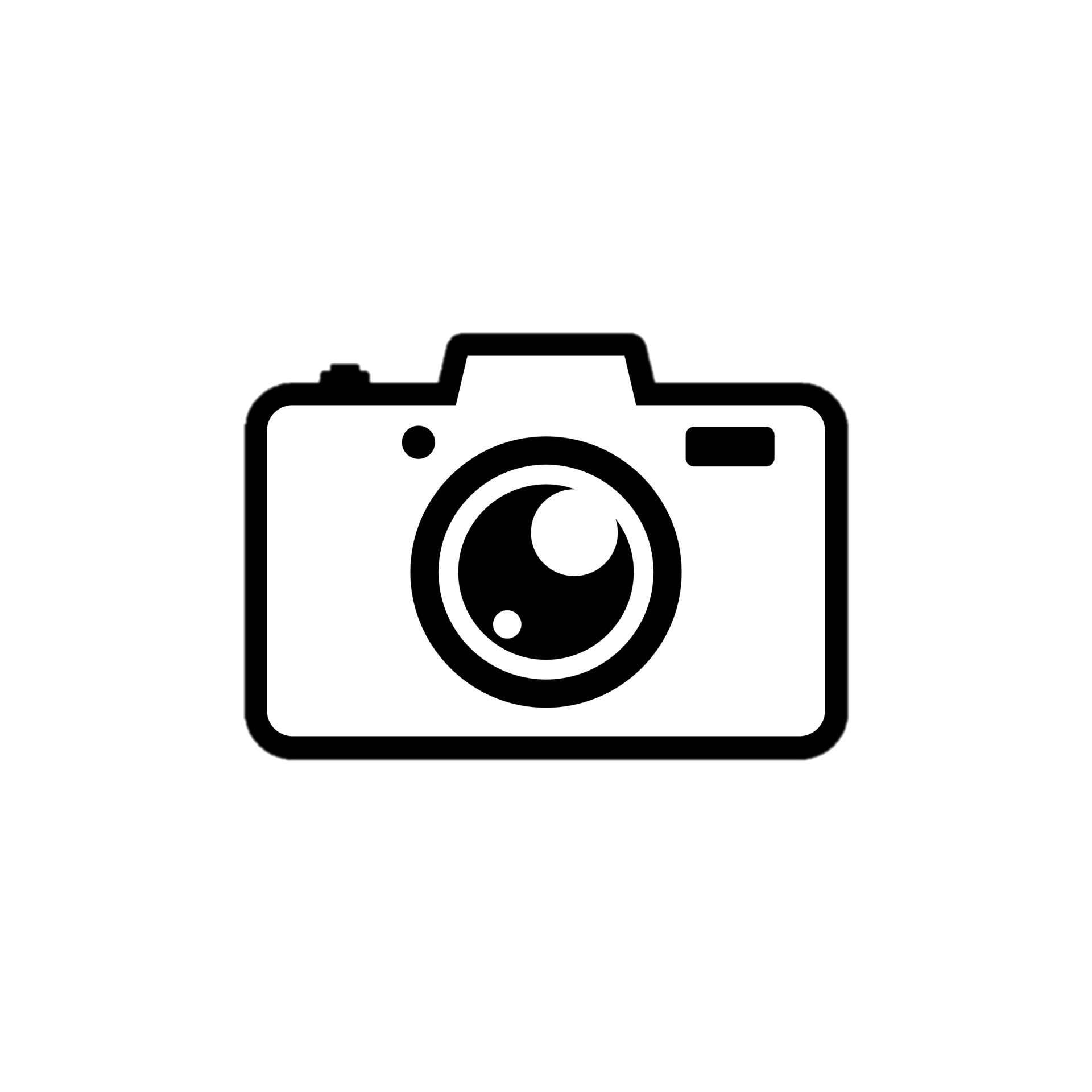 $
Final QREs
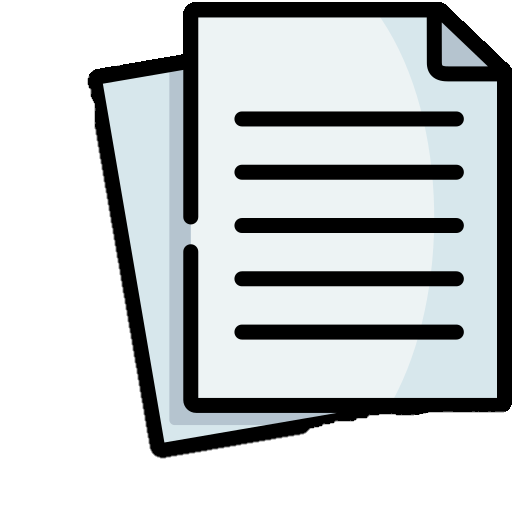 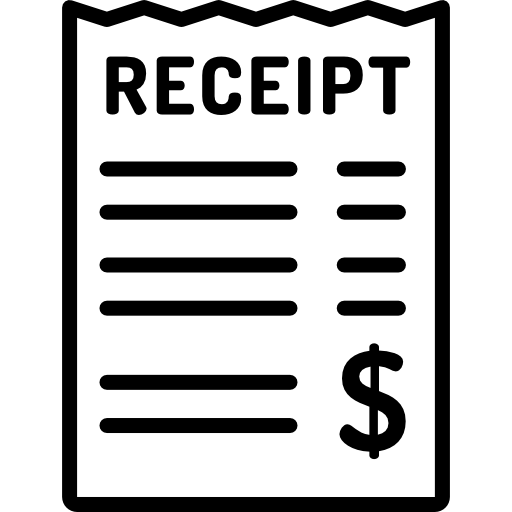 Itemized Expenses
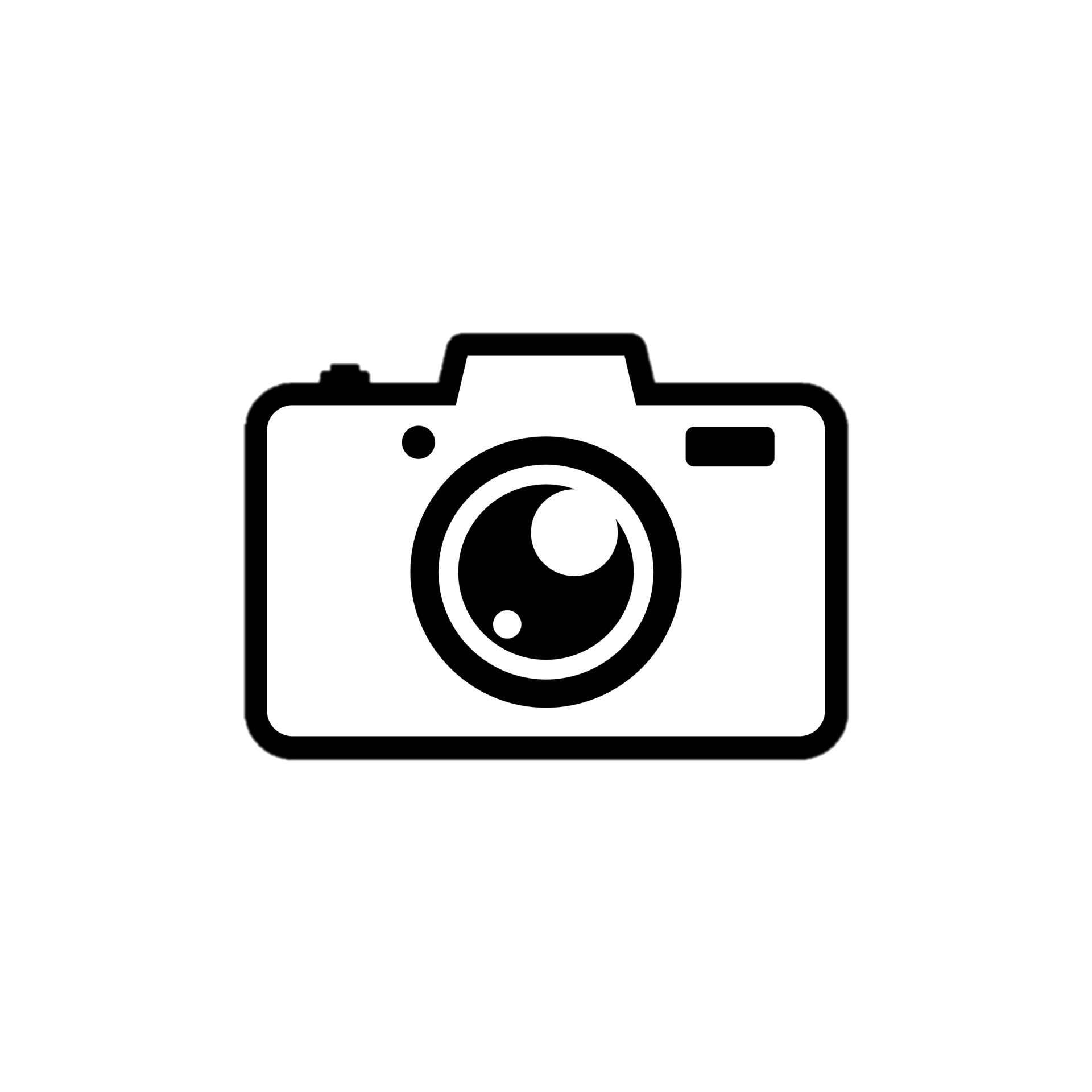 After
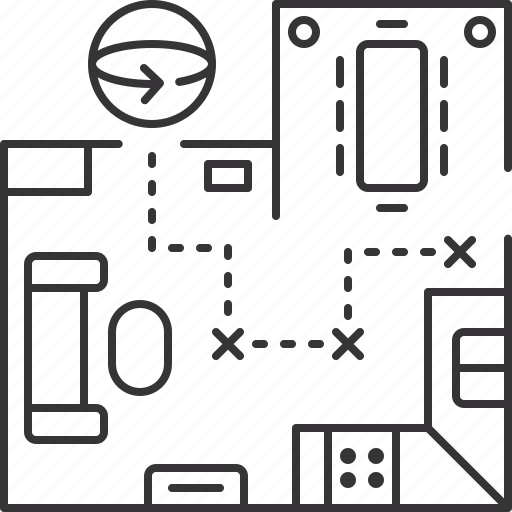 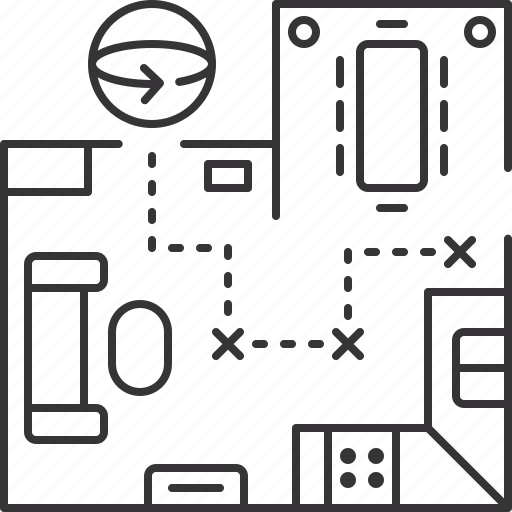 Review & Compare
Before
Part 2
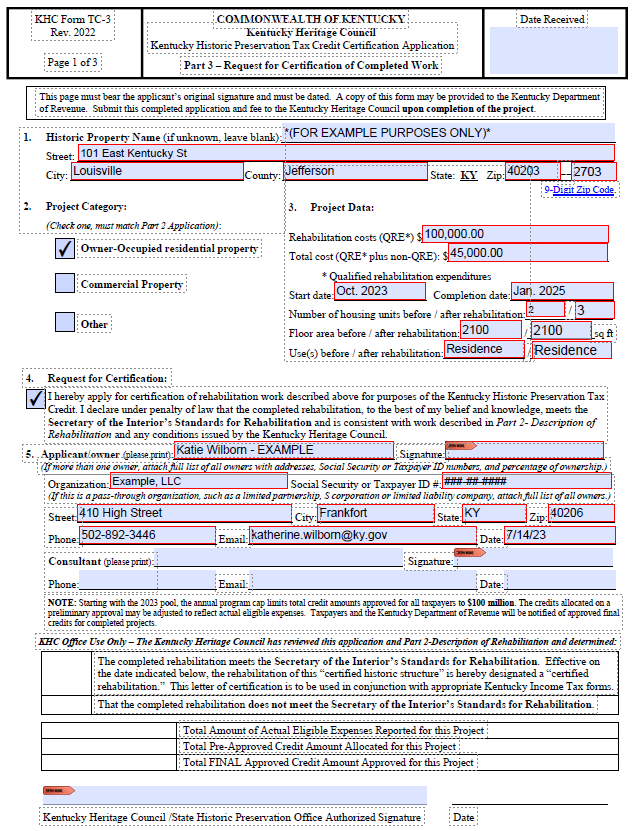 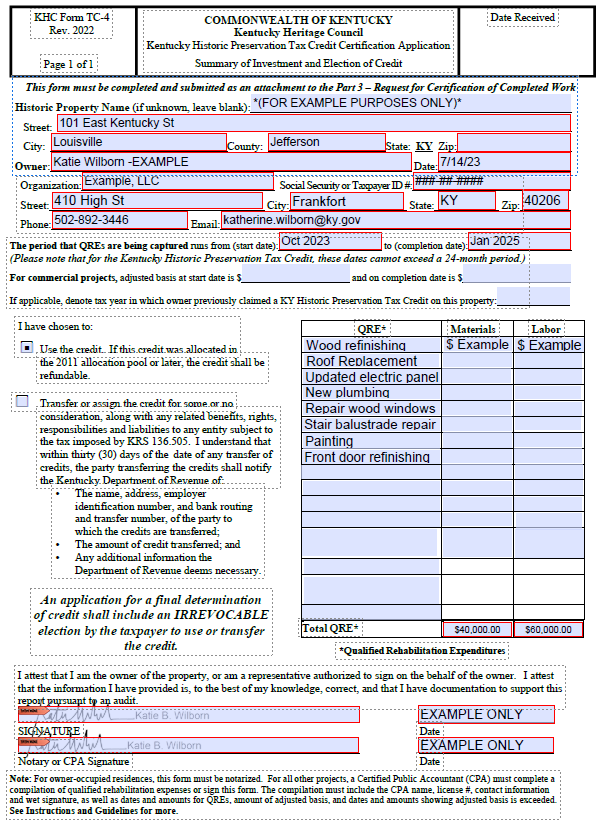 Part 3 Example
WHEN to apply:
HOW to be successful:
Reach out!
BEFORE the project begins. 
Suggested: 2 months prior to work
Katherine.Wilborn@ky.gov
https://heritage.ky.gov/
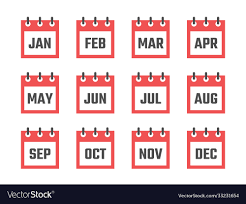 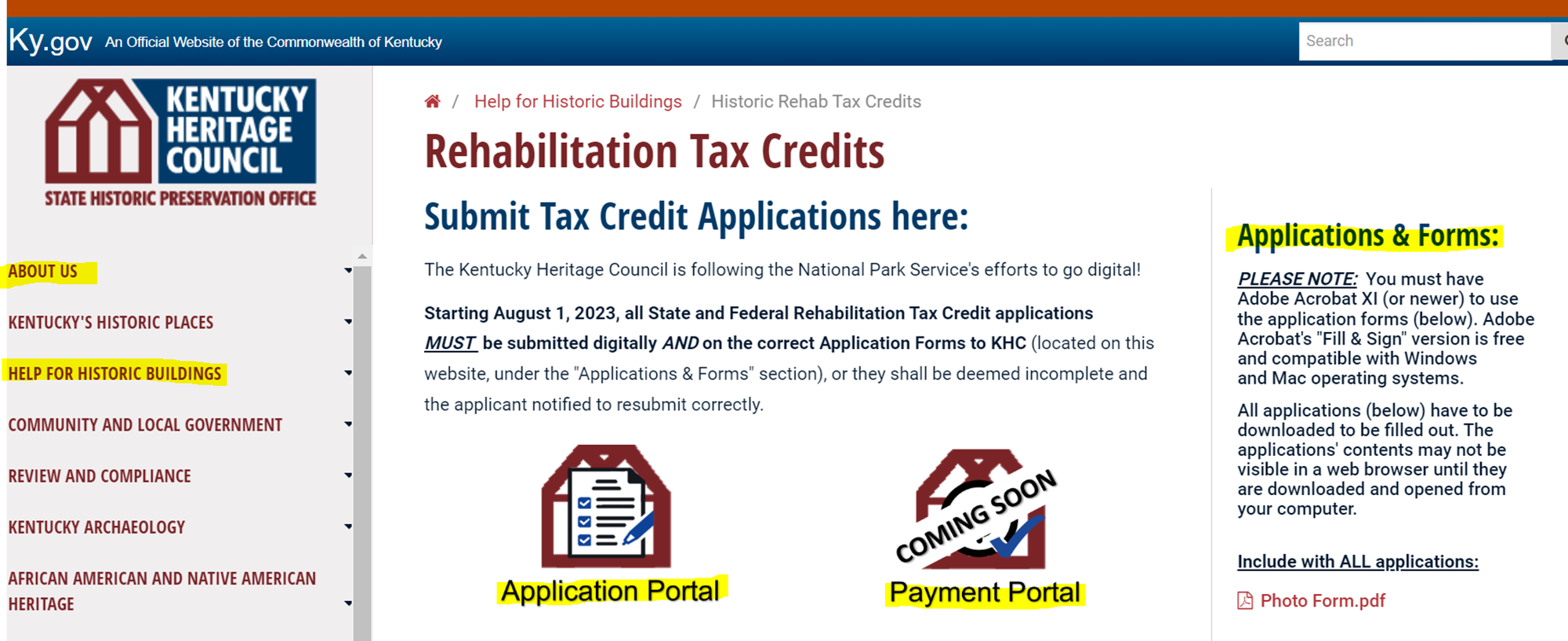 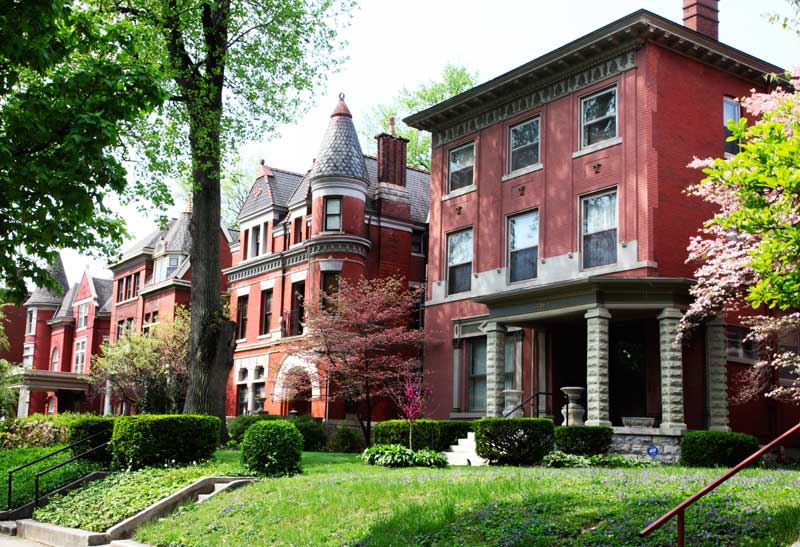 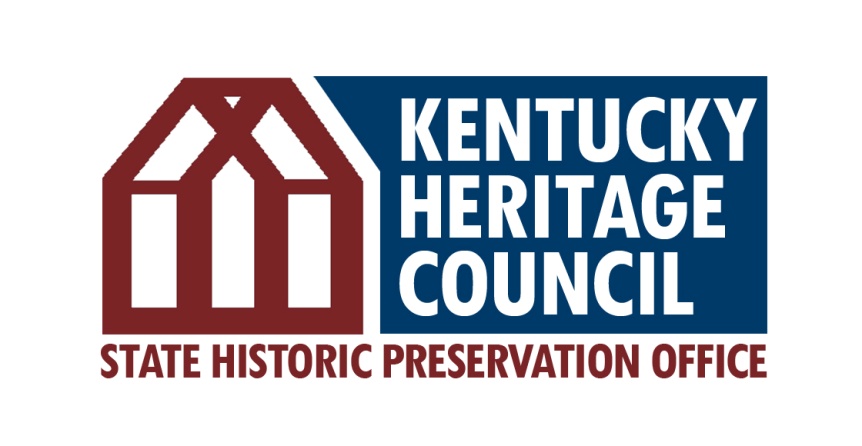 Questions?
Katie Wilborn, Site Development Program Administrator
Katherine.Wilborn@ky.gov
2023